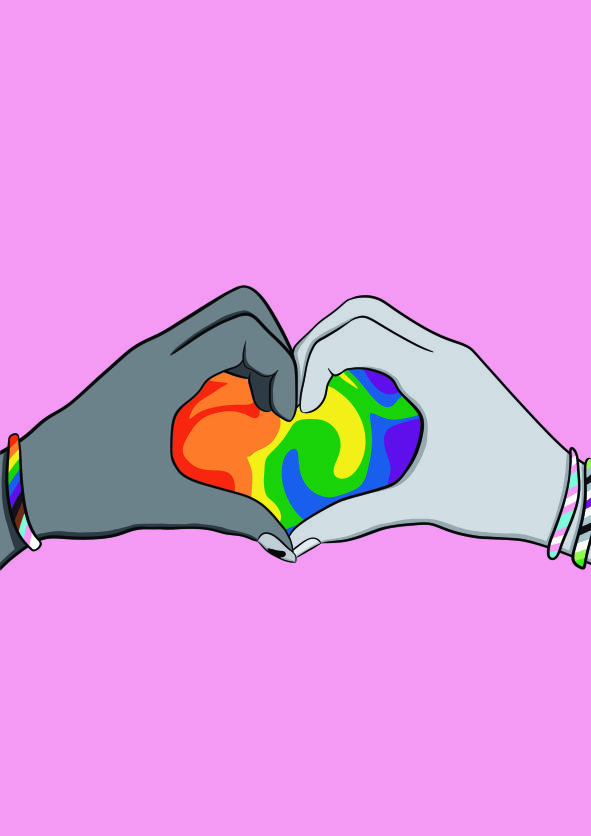 What The Heck?
What The Heck?
June/July – 5th Edition
June – 5th  Edition
In Association with Sixth Form Newspaper Enrichment
In Association with Sixth Form Newspaper Enrichment
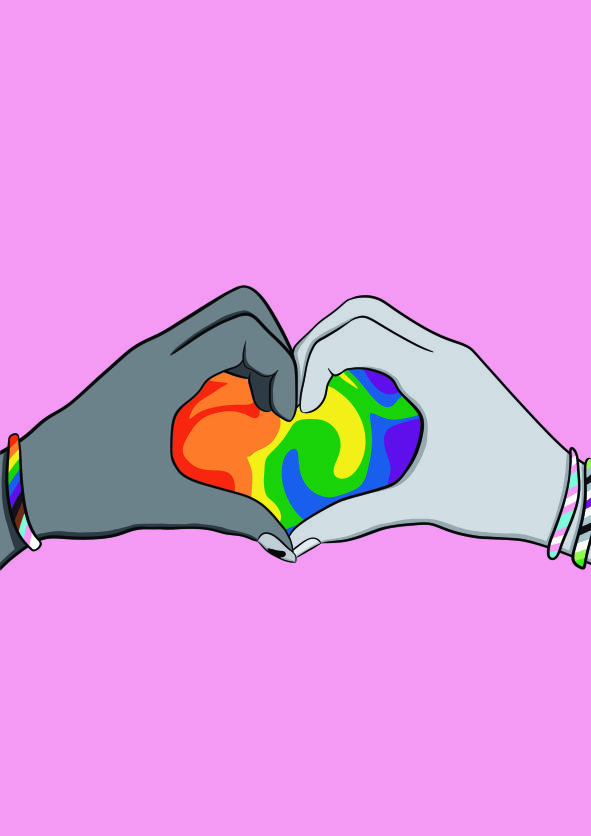 Table of Contents and Editor Letter
1
Intro Page (page 1)
Table of Contents and Editor Letter 

Student Life (page 2-5)
House Points + Culture Day
Show updates
New York Trip 2024
Paris Trip 2024

Sport (pages 6-9) 
England's Squad for Euro 2024 (2 pages)
History Made in Monaco (2 pages)


Stem (pages 10-13)
Monaco Grand Prix: Engineering Marvels And Their Legacy (2 pages)
AI audio and video deepfakes
Cognitive bias
Puzzles (page 14) 
Sudoku, Coding Puzzle, Positive News

News and History (pages 15-16)
Historical Figure of the Month –Frederick II of Prussia
Historical Figure of the Month - King Sebastian of Portugal

Art and Culture  (pages 18-22)
The Ancient Superman (An Introductory Profile)
Respecting RP
Cloud seeding in UAE: Flooding or Fortune?
Bohemian Rhapsody: The Genius of Freddy Mercury

Puzzles (pages 17 and 21)
Dingbats
Poem and wordsearch
Welcome back to the fifth and final edition of 'What The Heck?' The June/July edition.

Happy Summer! After two seven week-long consecutive half-terms, we are finally drawing this academic year to a close , with only a week left. For us, this has gone extremely quickly, and we are thankful that 

We sincerely hope that you have enjoyed this year of articles and illustrations, as we have. We hope that the next year will allow us to continue making these newspapers (at least until we are forced to quit to revise for our A-Levels) as we pass on the torch to the next year 12s (when we hopefully have enough recruits). 

Have an amazing summer break, take the time to rest and rejuvenate, ready to return for the new academic year of 24/25. 

Your editors,

Emma Dye & Alice Cheesbrough
Student life – House Update
2
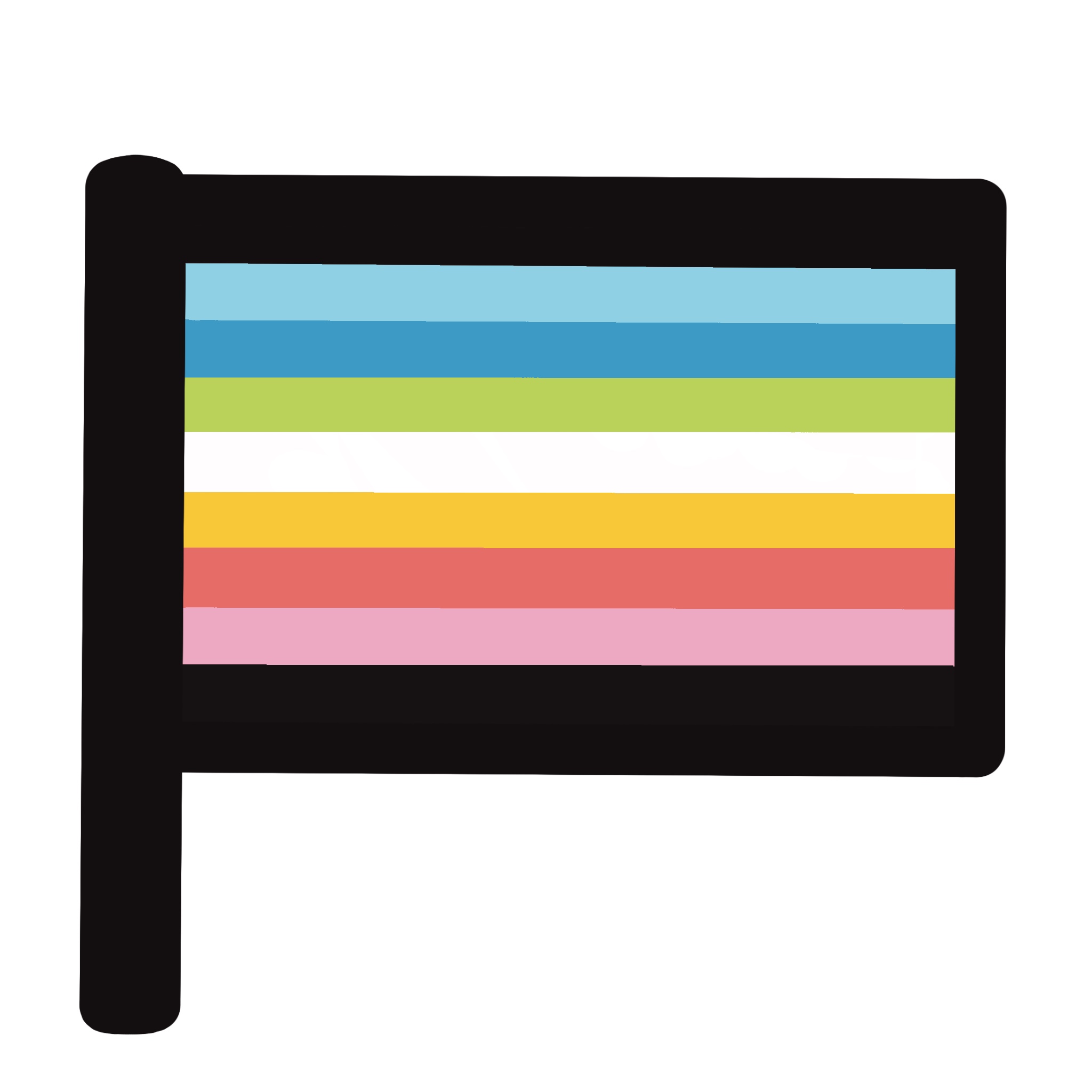 Upcoming  Events

Sports Day
House Music
Flamingo Land trip 
Silver DofE Practice Expedition 
Big Night of Musicals
Priestley –  Points
1
Houldsworth –  Points
2
Clarke –  Points
3
Bronte –   Points
4
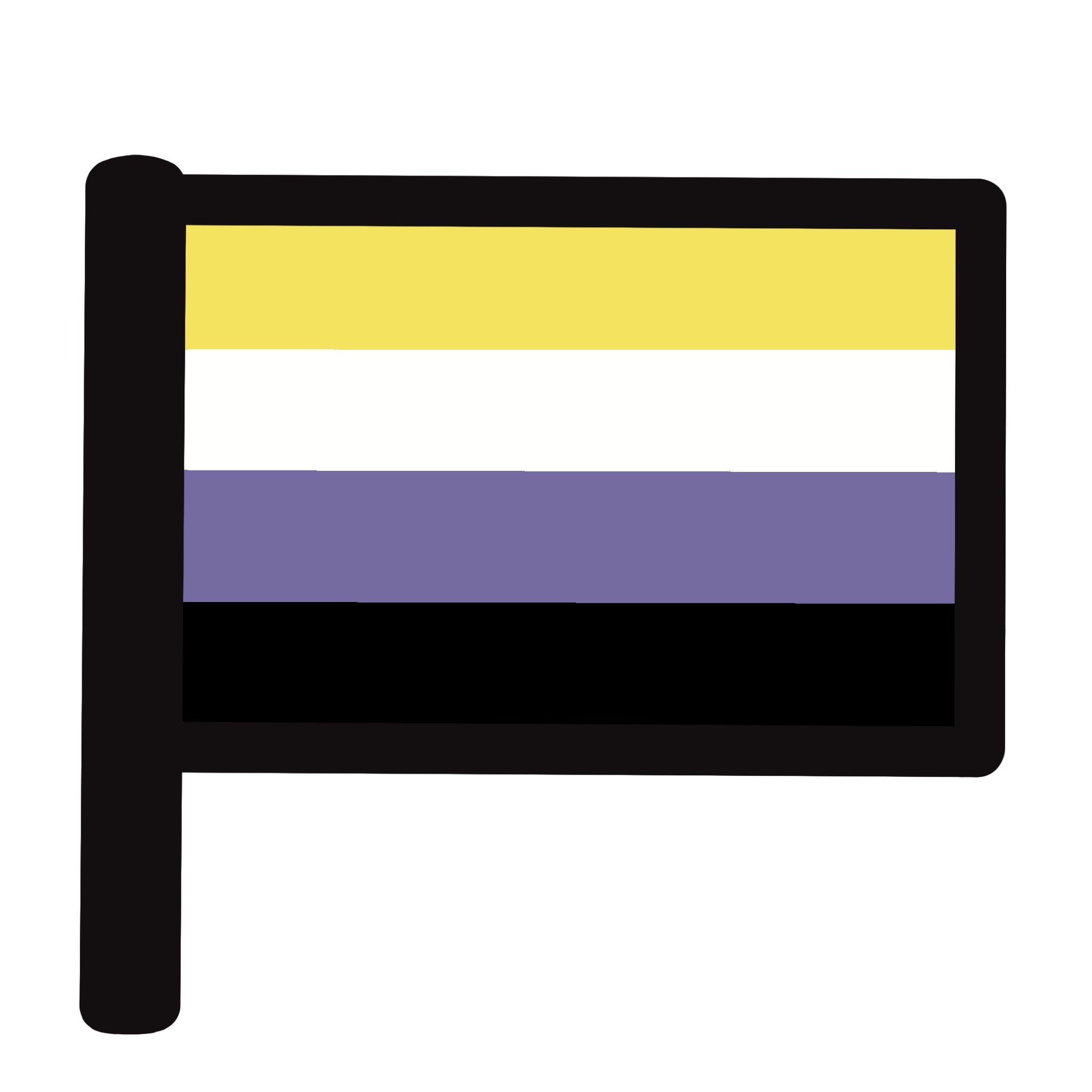 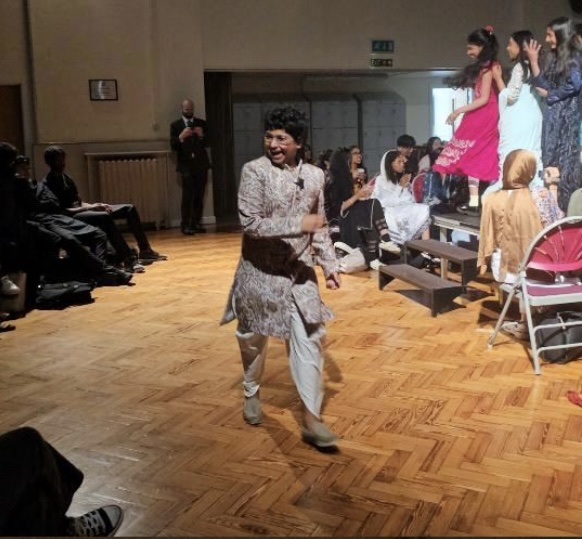 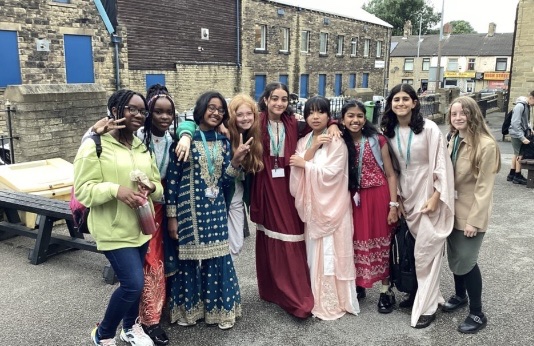 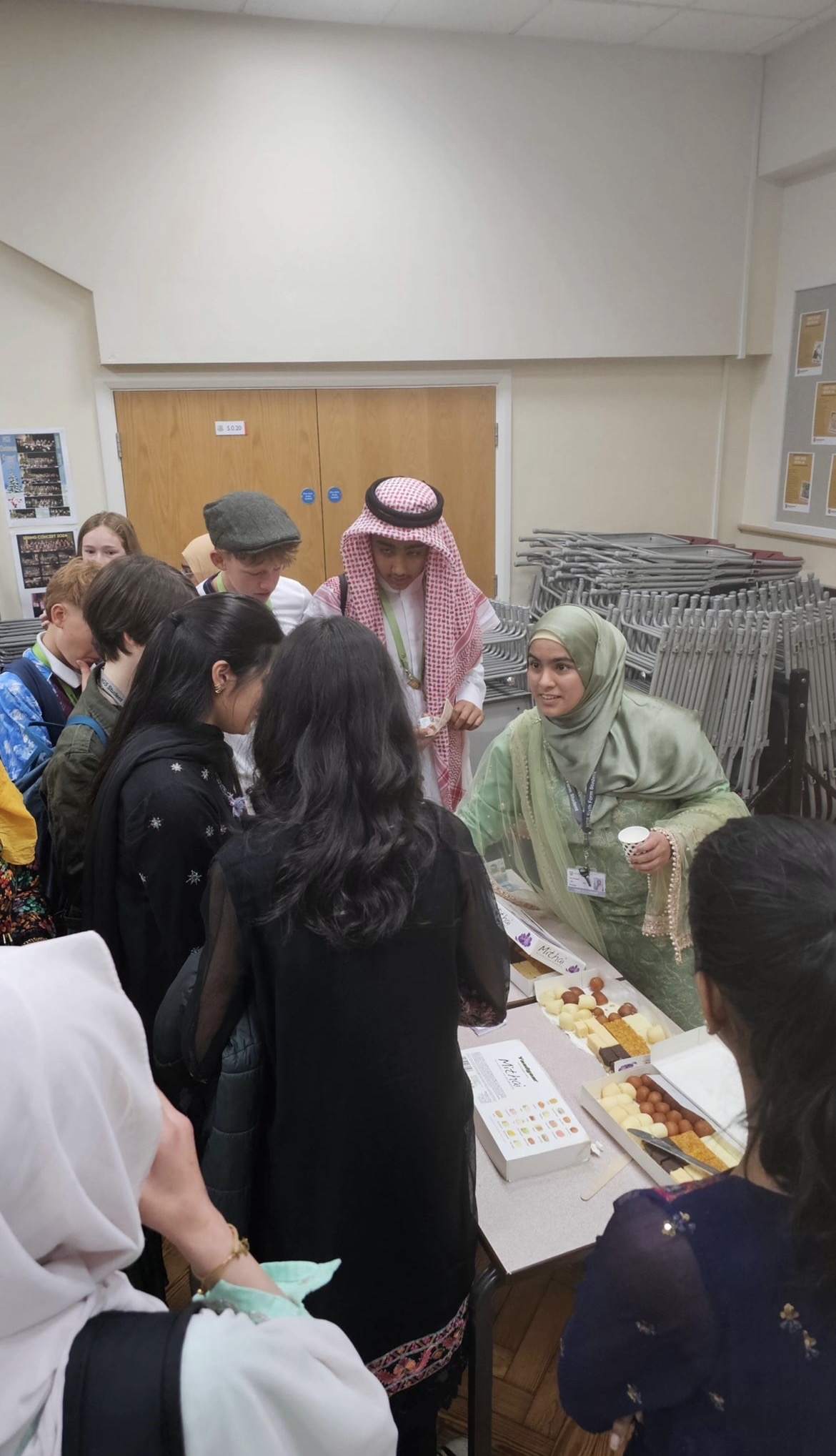 CULTURE DAY 2024!
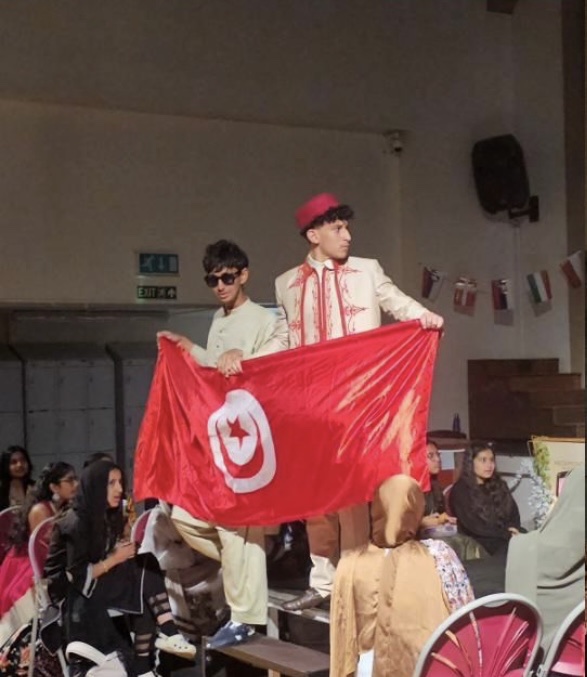 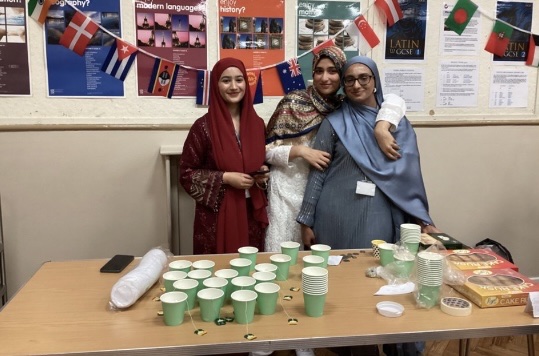 Student life – Big Night of Musicals and the Crucible
3
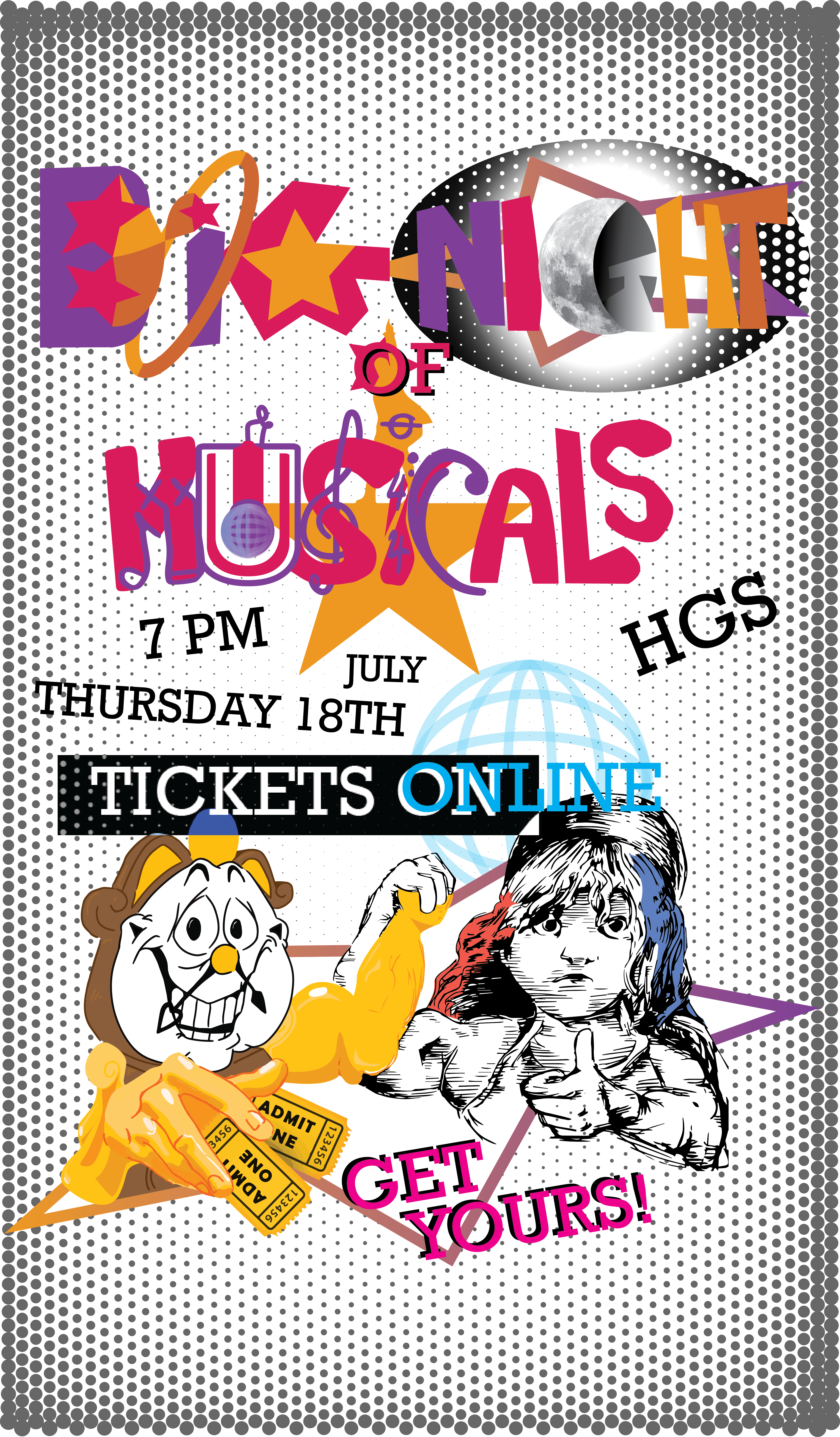 This year, in place of the school musical, a small scale 'Night at the Musicals' has been organised and run by select Year 12 students (including a few from our Newspaper team). This consists of many solo singers and a show choir – as well as a small band. There will be more than twenty individual pieces, and the night claims to be an extremely fun event for the entire audience. Tickets are on sale now, though they are limited!
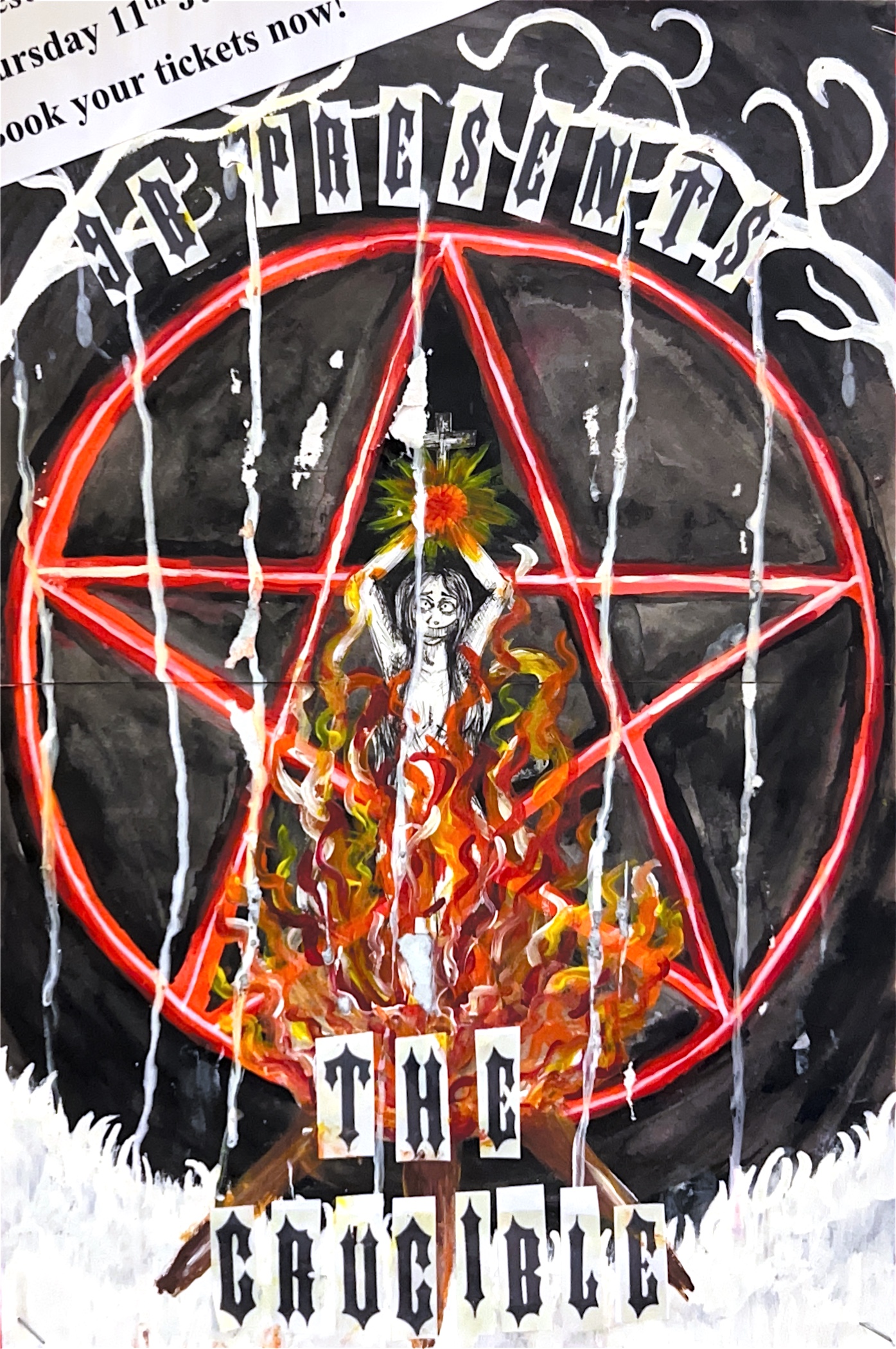 As per usual, the HGS drama team are putting on two nights of the show 'The Crucible' with their year 9  classes. This promises to be a brilliant show, and a great opportunity for the year 9s to learn how to put on a proper show, with casting, costumes, lighting, and more.
Well done to every student and organiser involved in both of these fantastic events, it is extremely impressive how hard people work for such shows, and we look forwards to enjoying them!
A note from Shyla, Laura, and Emma (members of this team): Thank you to Issac Tilley for the incredible creation of this poster for the Big Night of Musicals.
Student life – New York trip 2024
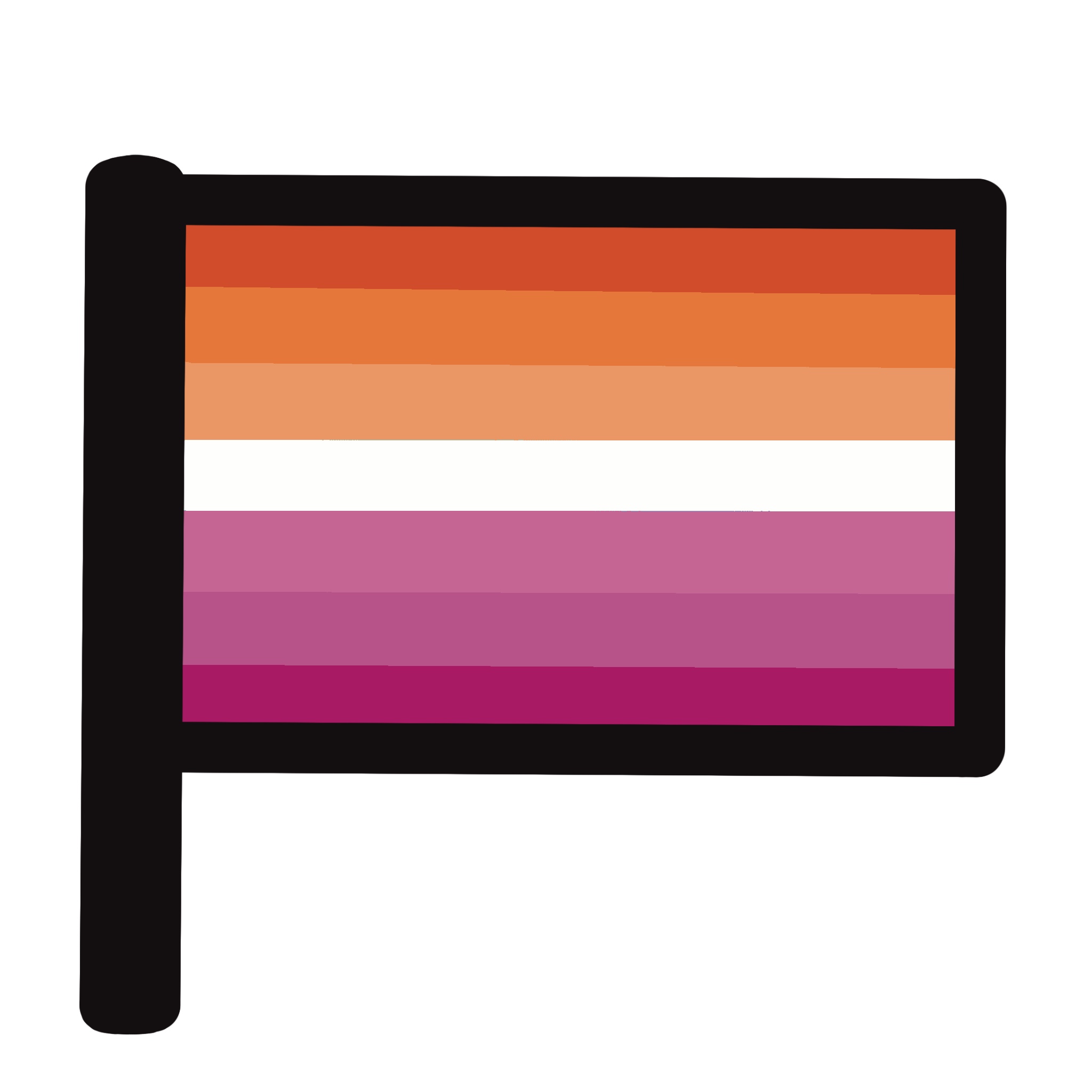 4
Recently year 10 and year 12 had the luxury of having the opportunity to go to the incredible city that is New York! Lucy Webb, Year 12, describes the incredible trip below.
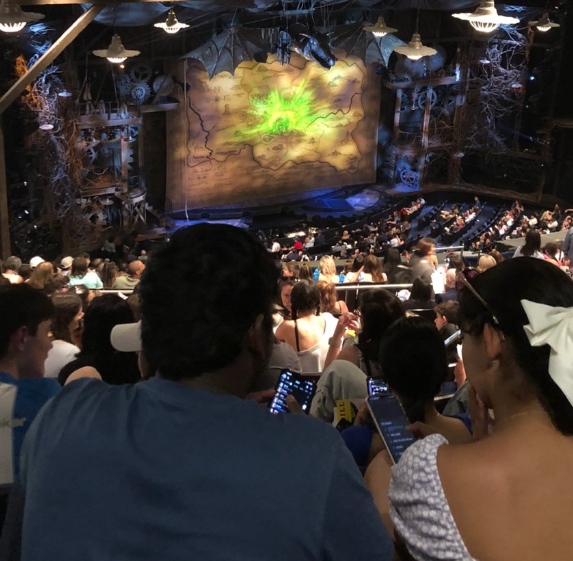 The school organised a staggering, once-in-a-lifetime trip to New York for students in year 10 and year 12. We flew out on Friday from Manchester airport and arrived at JFK airport at 6:30PM. After a quick coach trip, we finally arrived at the hostel after a long day of travel and were ready to take on the city. Across the weekend, we visited a huge range of restaurants, including Hard Rock Cafe, La Mela Ristorante, Old John’s Diner, Bubba Gump Shrimp and Dallas BBQ. We were able to enjoy a variety of meals, sustaining us throughout the trip. We also had the pleasure of visiting: the Rockerfeller Center, where we observed the entire city; the Empire State Building, although the views weren’t so great (as we spent the entirety of the visit surrounded by thick clouds); and riding on the ferry to Staten Island, where we got an amazing view of the Statue of Liberty and the Manhattan skyline.
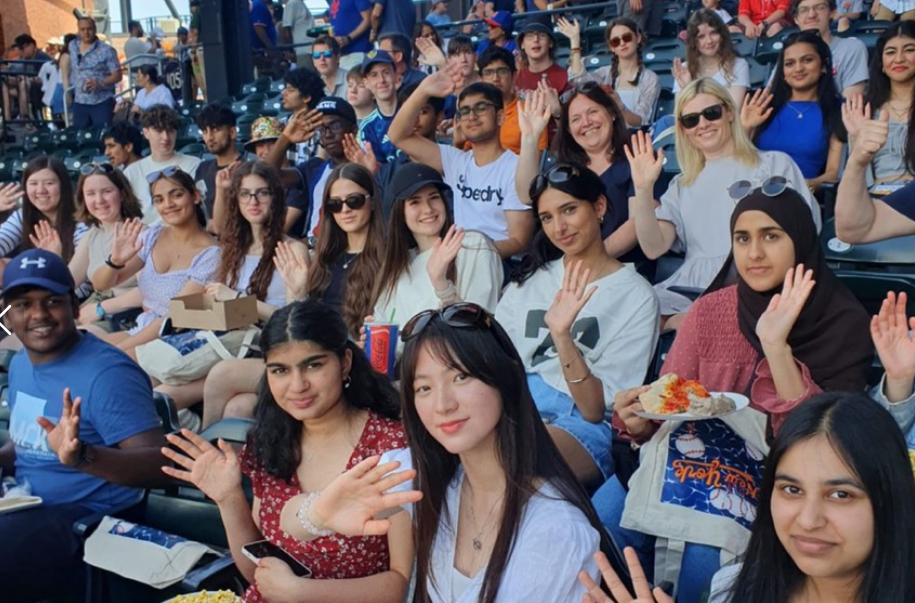 Other activities we attended included a baseball game between the Mets and the Giants, seeing Wicked live on Broadway, and a tour of the Financial District. This was particularly of interest to the many Business and Economics students that were part of the trip, as the wonderful tour guide explained many key monuments and sites, from the famous Charging Bull to Wall Street and the New York Stock Exchange. Across the weekend, we also took time to shop and buy gifts in both Times Square and Macy’s, enjoyed a pleasant walk through Central Park, and discovered the excitement of the Subway at times when we couldn’t possibly walk for any longer. Overall, the trip was insightful, but mostly just an incredible experience which I’m sure we all won’t ever forget.​
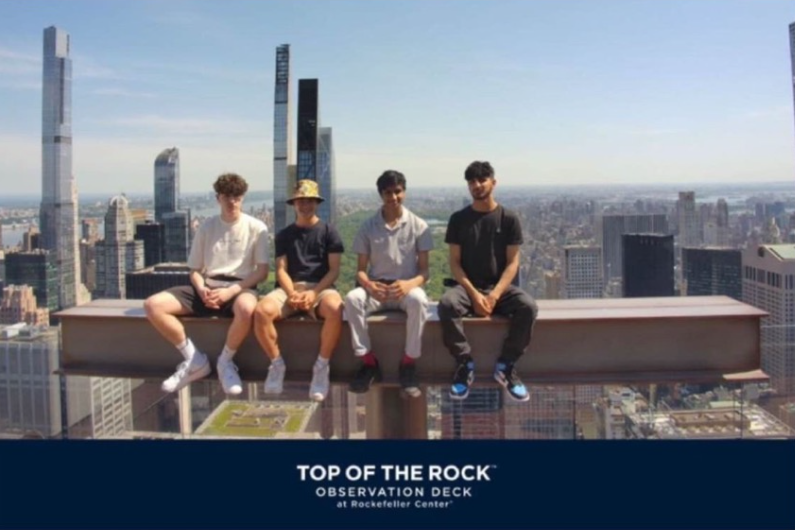 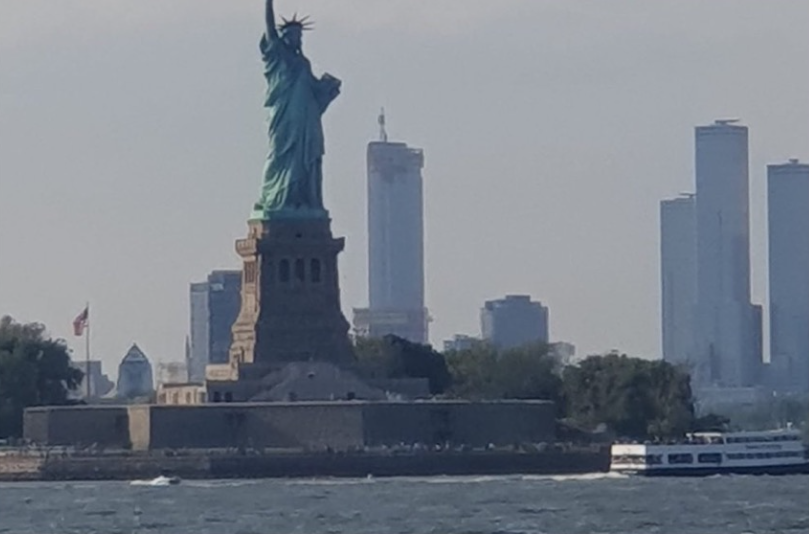 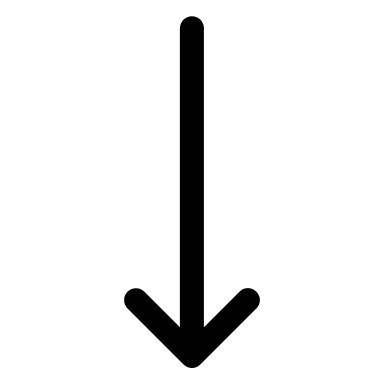 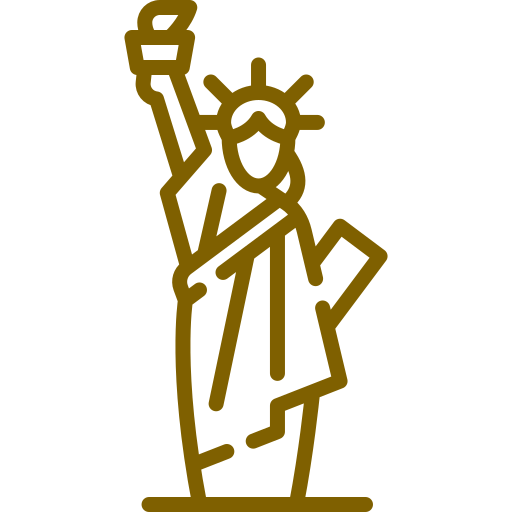 Article written by L. Webb
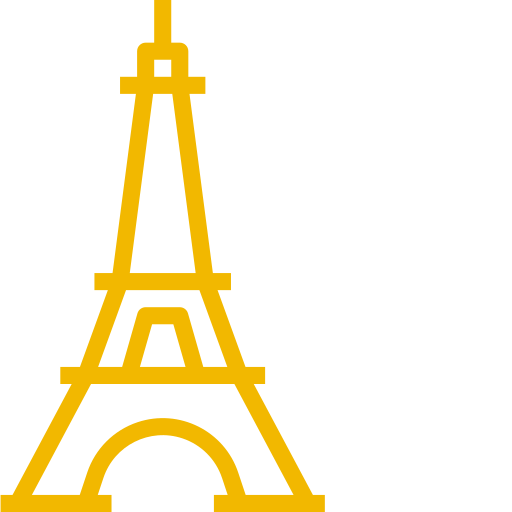 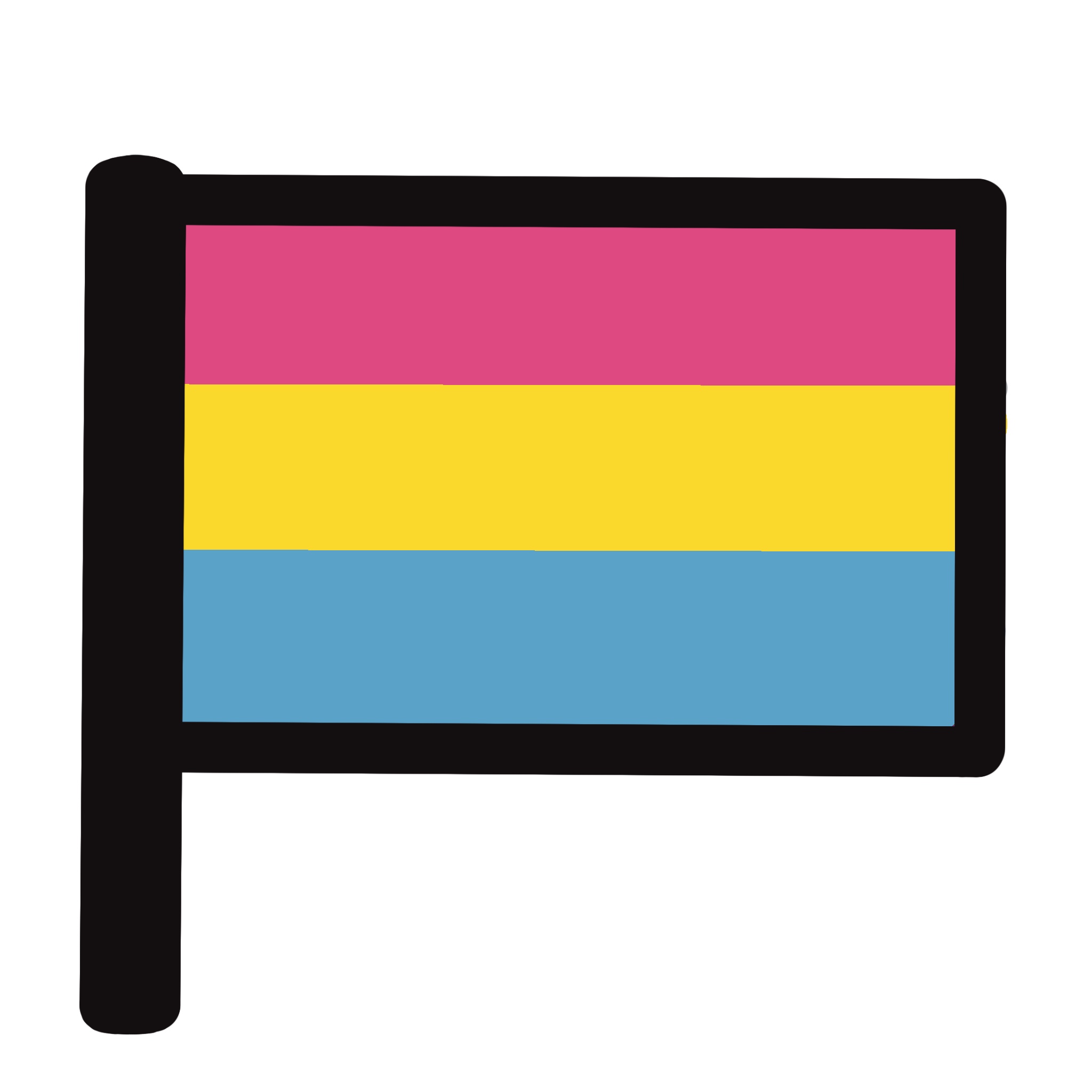 Student life – Paris trip 2024
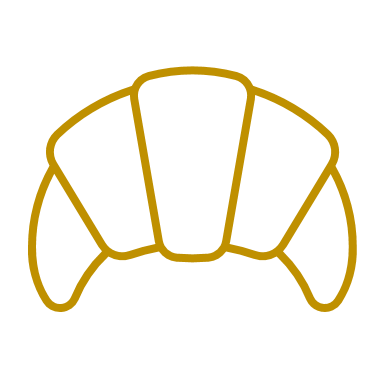 Article written by Miss Gennevieve
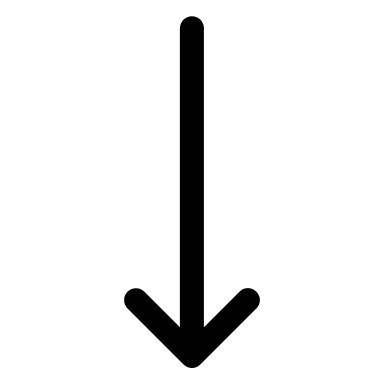 Last weekend, 33 Year 9 students, accompanied by Miss Genneviève, Mrs Stone, Mr Stevens and Mr Whittaker, travelled to Paris to experience the local culture and get the opportunity to practice their French. 
We travelled by coach and ferry, and our stop at the Port of Dover turned out to be one of the unexpected highlights of the trip: Heckmondwike students tried their best to speak French to several groups of French students, who, in turn, made the effort to reply in English. 
On Saturday morning, we began our visit of Paris with a boat tour on the River Seine, which was our first opportunity to admire the Eiffel Tower. 
Our next stop was the Louvre, the largest museum in the world, where most of us got a glimpse of the famous Mona Lisa by Leonardo Da Vinci. 
Later on, our students enjoyed two hours of free time (and shopping!) on the Champs-Elysées, before having a closer look at the Arc De Triomphe. 
On Sunday morning, we spent a few hours at the Vincennes Zoo. This visit was a late addition to our itinerary,but proved extremely popular with our students. 
On Sunday afternoon, we headed to the Montmartre quarter, a particularly picturesque area resembling a traditional French village. The weather took a brief turn for the worse, which gave our students an excellent opportunity to find shelter in local cafés to order their own food and drinks. 
Our final stop was at the Trocadéro, a large square with unparalleled views over the Eiffel Tower.
Student life – Paris trip 2024 continued
5
Article written by S. Pimplapure
After an early start to that cold Friday morning, everybody rushed to school and after a brief wait, the coach arrived, and everyone was boarding the coach. After some goodbyes from our parents, we sat chatting, laughing, and planning everything we would do. Tired from the long journey and early morning, a few people fell asleep on the way (including me). After around 6 hours, we reached the Port of Dover. After getting the chance to speak to some other school children from France, we left for the ferry. We spent our time on the ferry eating and shopping duty free - which we found very exciting - and after reaching Calais we all re-boarded the coach and were on our way to Paris. Reaching the hotel, we were given our room keys and went to our rooms to unpack but we didn't have much time because it was time to eat. We ate at a delicious buffet restaurant each evening we were there and afterwards, we were free to go back to our hotel room to unwind. After a long day, we were all very tired and needed some well-deserved sleep.
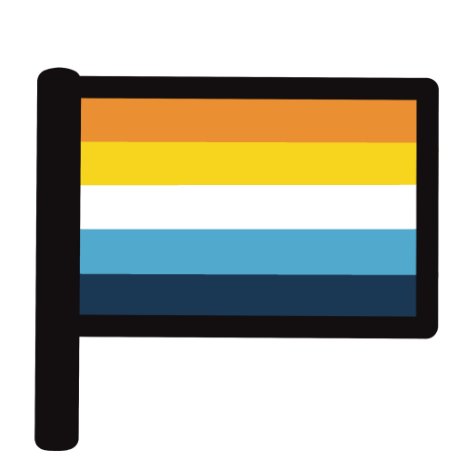 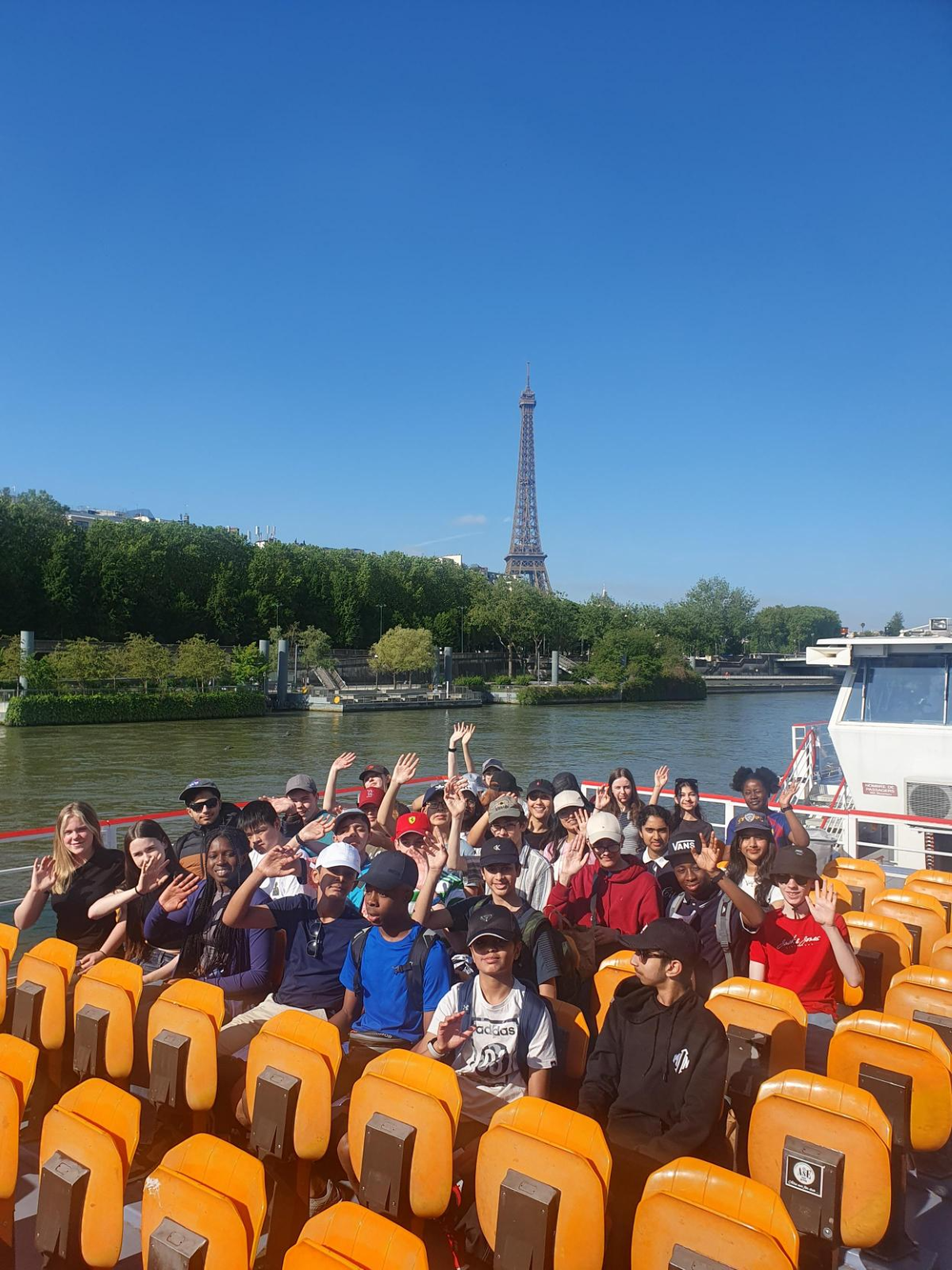 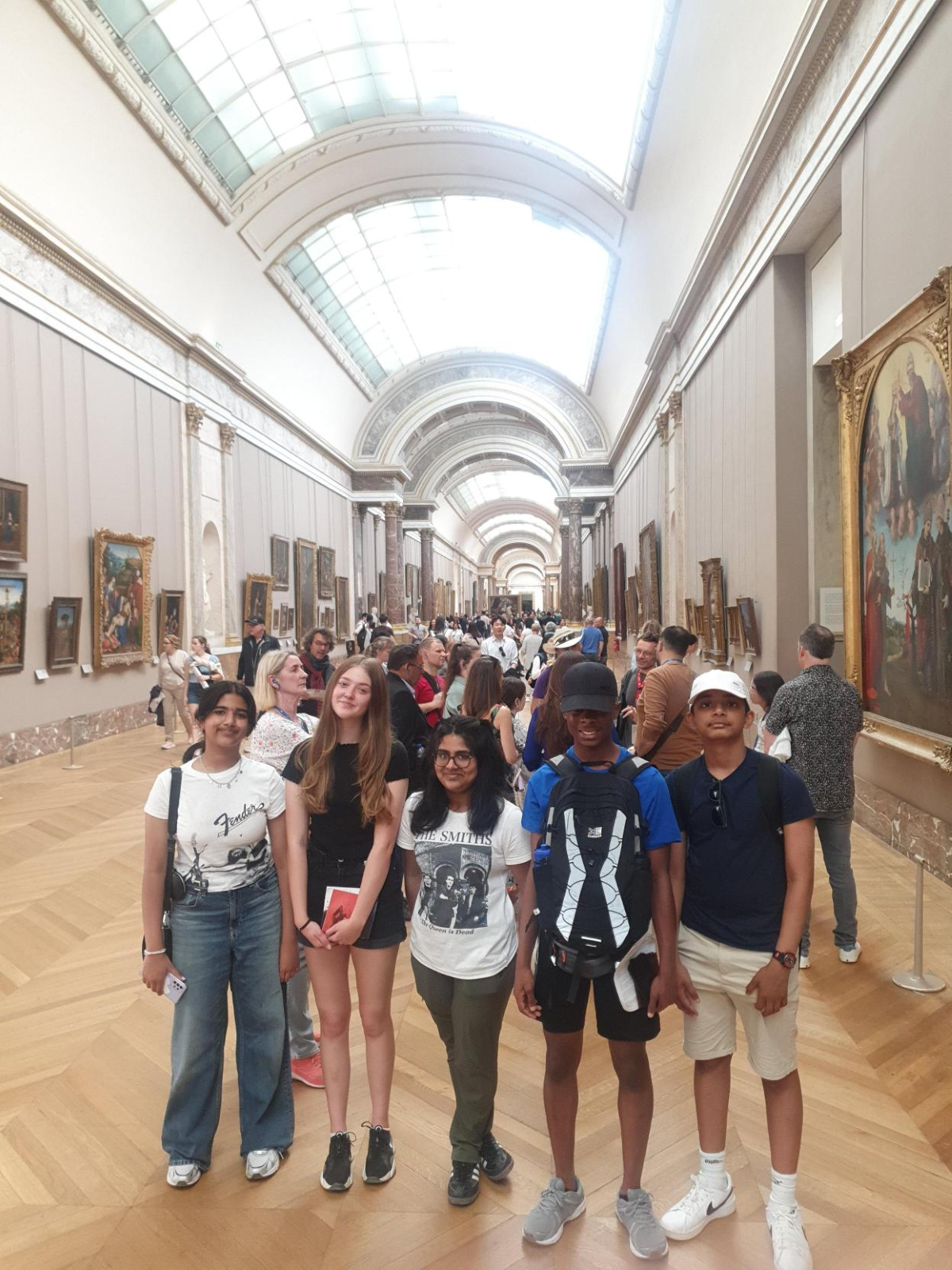 We ventured out once again, this time heading to Paris Zoo which was my personal favourite, due to the very cool animals such as the penguins and tropical wildlife, but after lunch we were on our way. Next up on our agenda was the famous Montmartre area where we saw the beautiful church and a stunning view of Paris. Initially, the weather wasn’t on our side but as we got to the top, the sun came out and after some great group photos, we were allowed to shop in the busy market area. I enjoyed this as I was able to try the exquisite Parisian crepes and bought some nice souvenirs for my family. After some pictures, we all met up at the basilica for some more group pictures and then set off to our last landmark of the trip – The Eiffel Tower. We took some fantastic photos and admired the view, but unfortunately had to leave for the hotel so everyone could pack for the morning and eat dinner. Leaving extra early in the morning on Monday, everybody hurried back onto the coach for another entertaining 15 hours and after lots of service stops and snack breaks, we had finally reached school, telling our parents all about our adventures. Au revoir Paris! ​
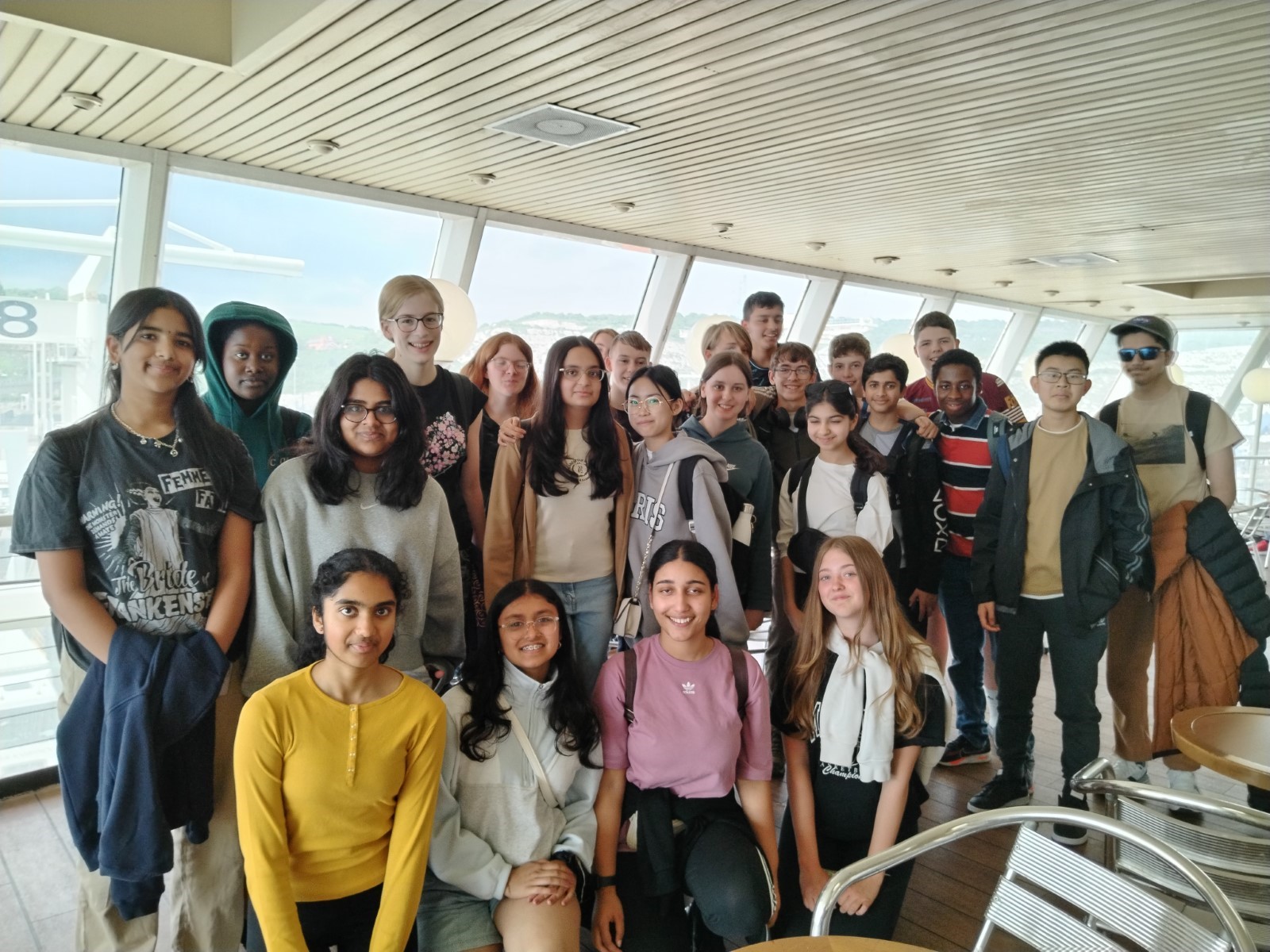 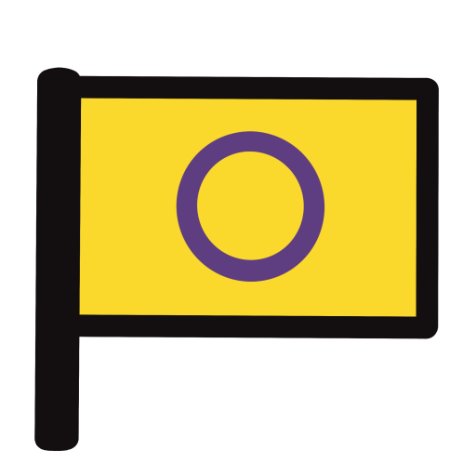 It was an early beginning to the day for all of us the next morning because that Saturday, it was time to go and explore Paris! After a tasty breakfast at the hotel, we set off for the River Seine, where we experienced a calming boat trip, during which we took some great pictures of the Eiffel Tower and the old buildings of Paris. After the short ride, we set off for the Louvre, where we saw some incredible art and even the prestigious Mona Lisa, despite the crowds of people making it difficult to see. Making it past lunchtime, we regrouped and set off towards the legendary Champs-Elysees. We were all given around 3 hours to shop at will, with everyone going their separate ways, spending money in the fancy stores. Eventually, we met at the Arc de Triomphe, where Miss Genneviève told us the fascinating history of Napoleon and his triumphs (hence the name), and then we went back to the hotel so we could get changed and have dinner. Most of us decided to play some card games and chill out, with an early night in preparation for Sunday, as it was a big day.
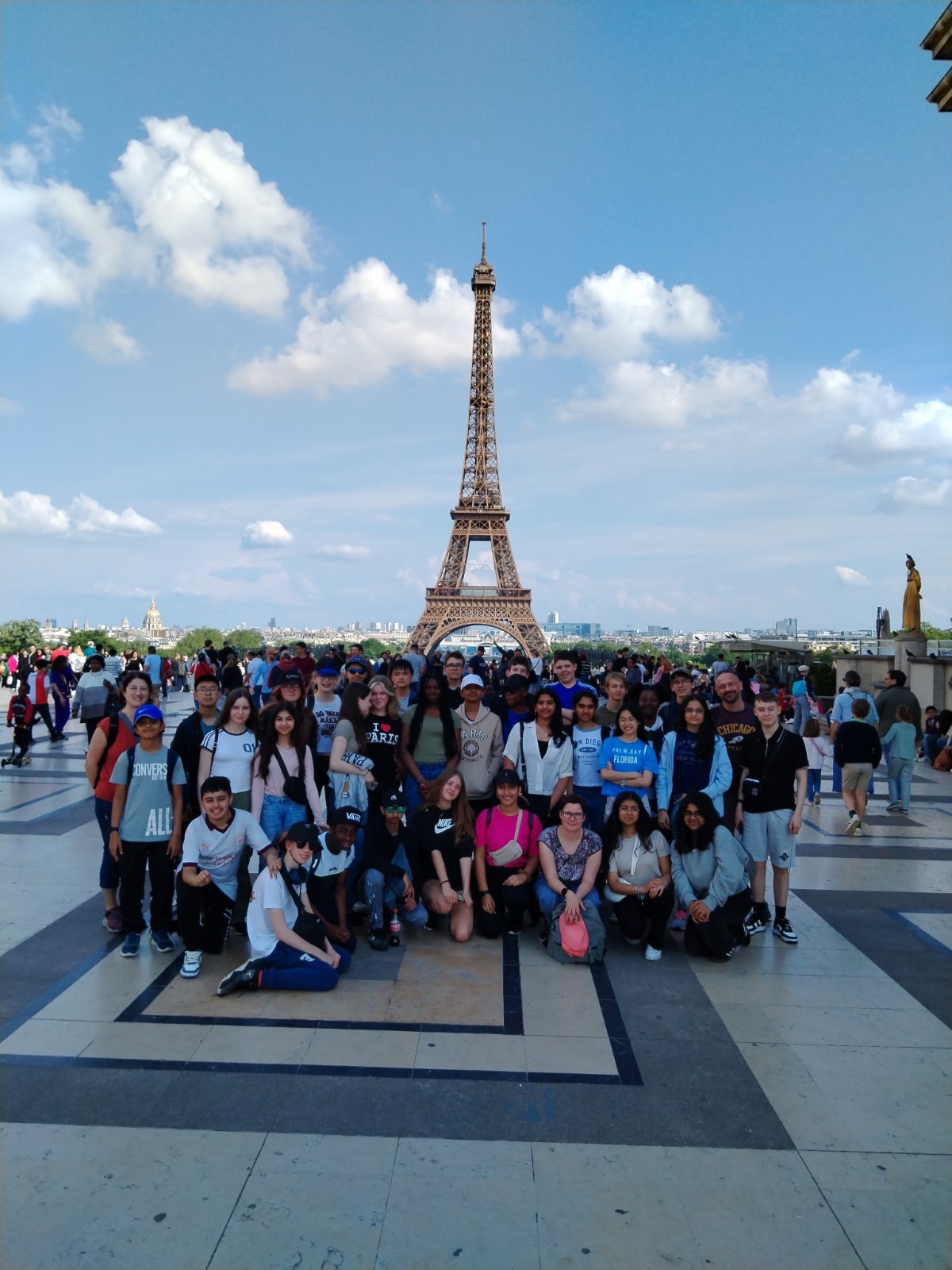 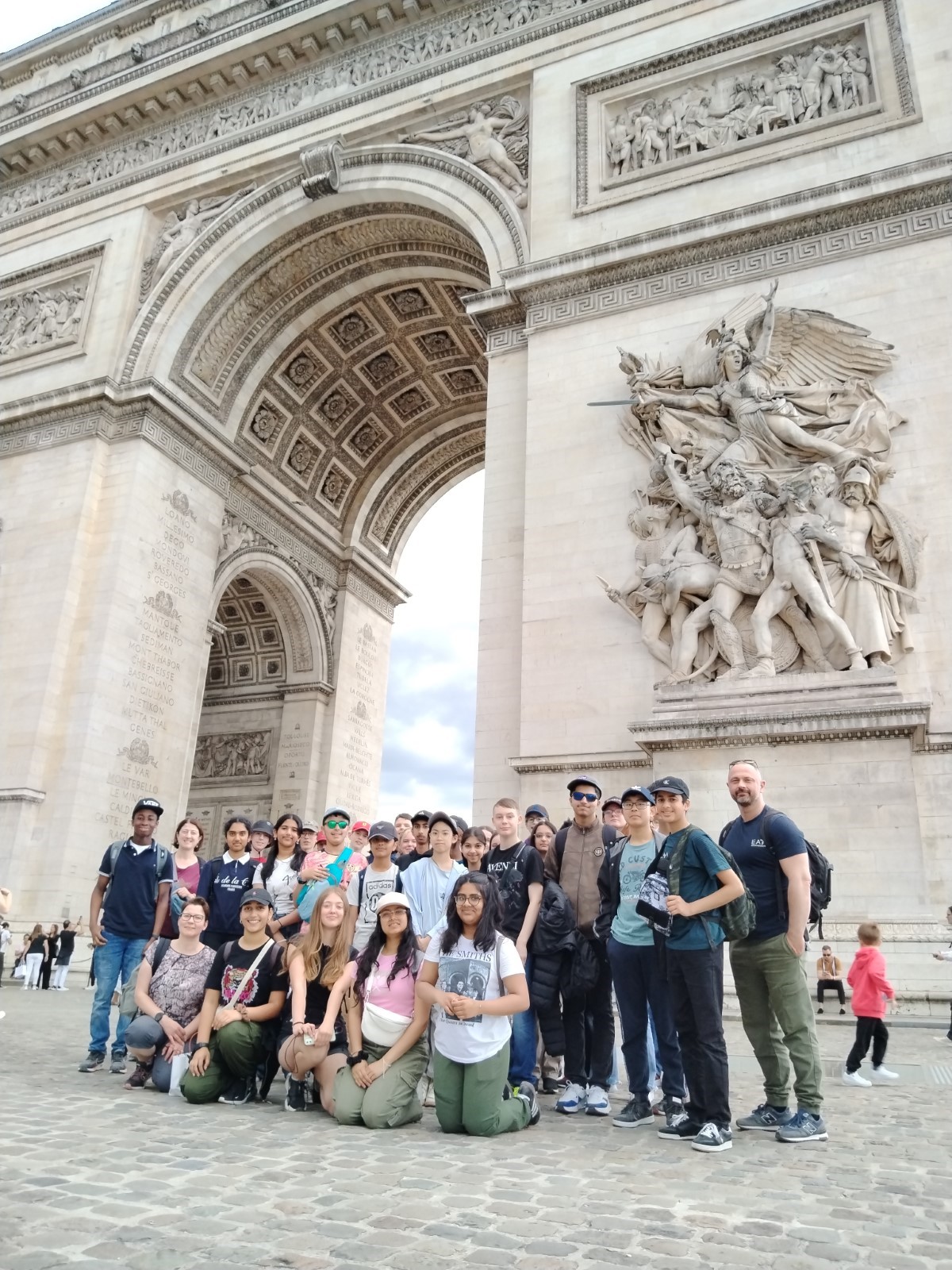 SPORT –   England’s Squad for Euro 2024
6
England’s Provisional Squad for Euro 2024 
On May 21st, Gareth Southgate announced a 26-man provisional England squad for the 2024 Euros. The full squad of players can be seen below: 
Goalkeepers: Dean Henderson, Jordan Pickford, Aaron Ramsdale.
Defenders: Lewis Dunk, Joe Gomez, Marc Guehi, Ezri Konsa, Luke Shaw, John Stones, Kieran Trippier, Kyle Walker. 
Midfielders: Trent Alexander-Arnold, Jude Bellingham, Conor Gallagher, Kobbie Mainoo, Declan Rice, Adam Wharton. 
Forwards: Jarrod Bowen, Eberechi Eze, Phil Foden, Anthony Gordon, Harry Kane, Cole Palmer, Bukayo Saka, Ivan Toney, Ollie Watkins
Key Players:
Jordan Pickford -  
Pickford constantly ensures that his struggling team Everton concede very few goals. They only let in 51 goals across the 23/24 Premier League season, which was the fewest amount from any team outside of the top three. Everton’s shot stopper also recorded 13 clean sheets in the Premier League, which was the same number as the league champions, Manchester City!  
Having already played 60 matches for England, Pickford has proven experience at an international level, and having had a strong domestic campaign with Everton, it is likely that he will be one of England’s strong performers.
Jude Bellingham -  
Jude Bellingham, aged 20, is a generational talent in football. The attacking midfielder scored 23 goals and got 12 assists for the Real Madrid in the most recent season. Gareth Southgate is full of praise for the England star: “He is super intelligent and really receptive to learning and taking things in. He’s had an incredible season at historically the biggest club in the world”.
Kieran Trippier - 
The full-back had a solid 23/24 campaign with Newcastle, getting 11 assists for his team, despite sustaining a groin injury that sidelined him for 2 games and a calf injury that kept him out for a further 10 games.  
He made his debut for England in 2017, and by being in the squad 7 years later, it shows that he has been performing at the highest level for a long time.
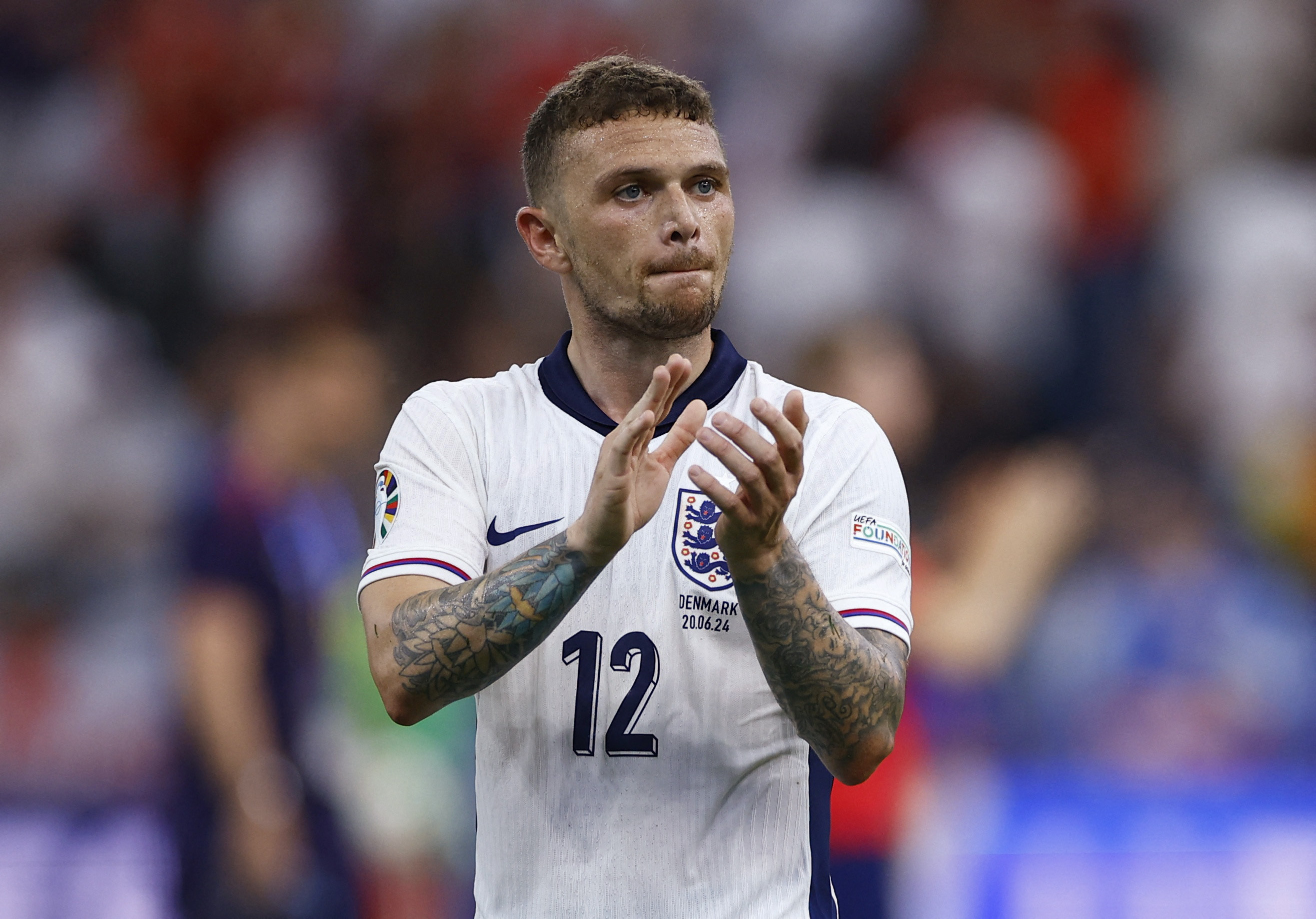 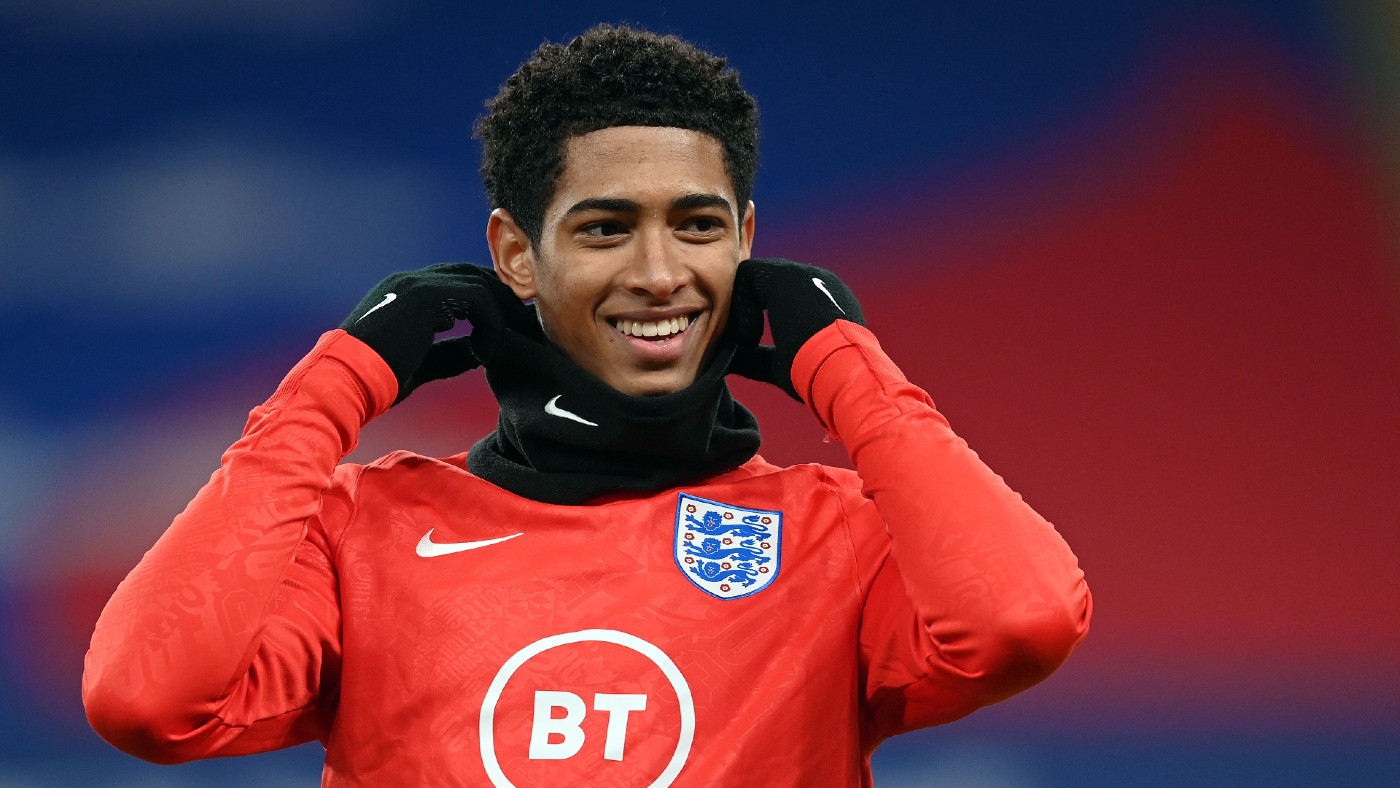 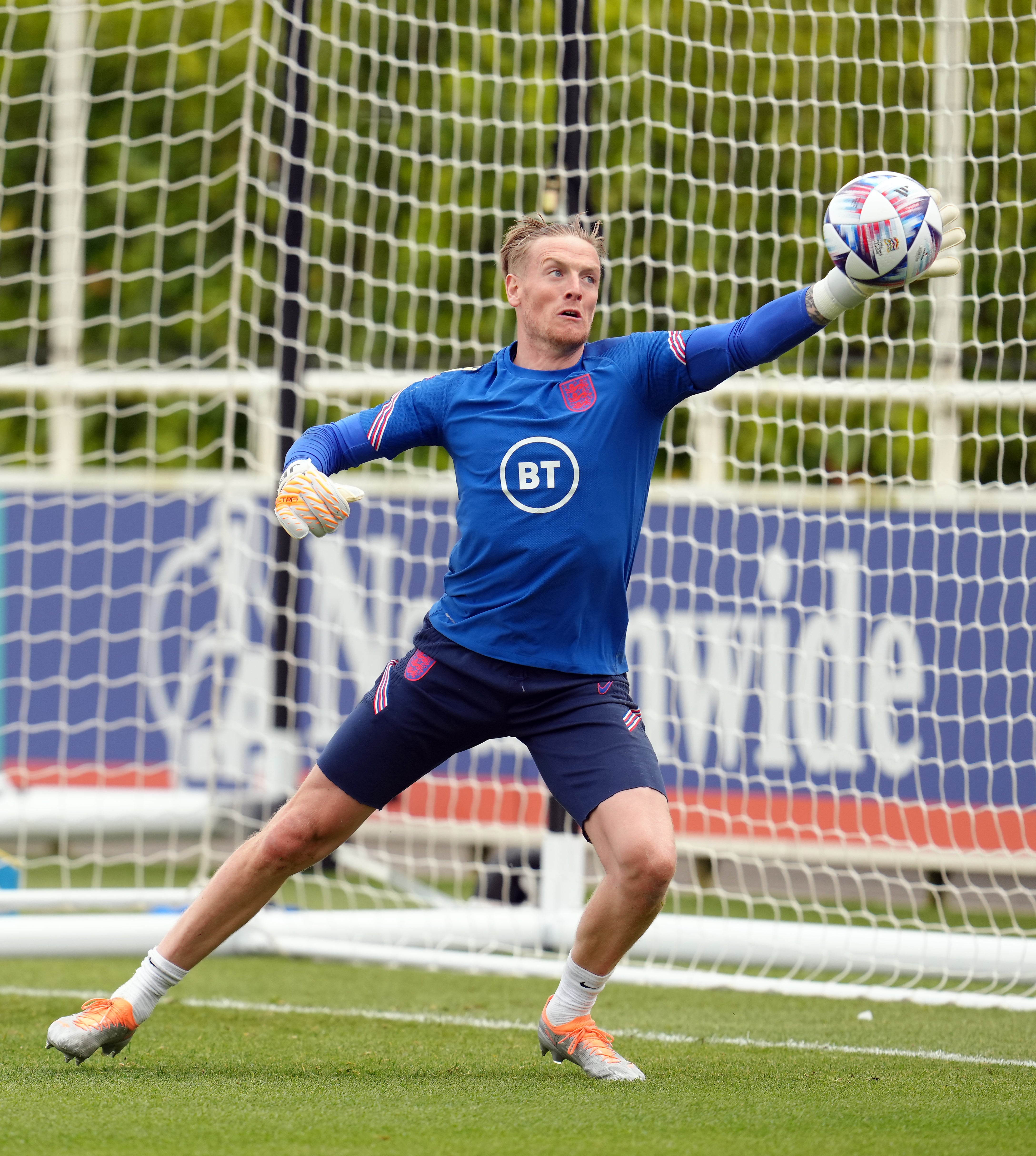 Harry Kane -  
Harry Kane is England’s all-time leading goal scorer, with an impressive 62 goals in 89 appearances. Aged just 21, Kane found the net on his England debut in 2015, scoring 79 seconds after coming on as a substitute. Kane has since played for England in the qualifying campaigns of every World Cup and European Championship since 2015. 
In the 23/24 domestic season, he announced himself on the scene at Bayern Munich, following his transfer from Tottenham. He scored 44 times and got 12 assists across 45 games in his first season for the club!  
Without doubt, he is one of the elite strikers in football and will be a main feature of the England team in Germany.
Article Written by G.Heald
SPORT –   England’s Squad for Euro 2024
7
Part 2 - Who Missed Out?
Marcus Rashford - 
The Manchester United forward has made 401 club appearances and has 60 England caps to his name. In the 23/24 season he scored 8 goals and picked up 5 assists across 43 matches. However, Gareth Southgate didn’t deem this to be good enough to make his provisional squad. When asked about his exclusion from the provisional squad, Southgate said: “With Marcus, I just feel other players in that area of the pitch have had better seasons, it’s as simple as that.”
Ben Chilwell - 
The Chelsea fullback struggled for fitness in the 23/24 campaign, sustaining a hamstring injury for the first half of the season followed by knee problems in the second half. In total, he made only 13 appearances, having little impact on the team. He registered 6 clean sheets, but his attacking output was poor, getting one assist but no goals. This meant that he wasn’t included in the provisional squad for the upcoming tournament.
Declan Rice - 
The 25-year-old midfielder has 50 international caps to his name already and is likely to add to this number in the 2024 Euros. Since joining Arsenal last summer for a fee of £105 million, he has proven his worth in the team. In the 23/24 Premier League campaign, he got 7 goals and 9 assists for Arsenal, which helped them secure a 2nd place finish behind Manchester City.
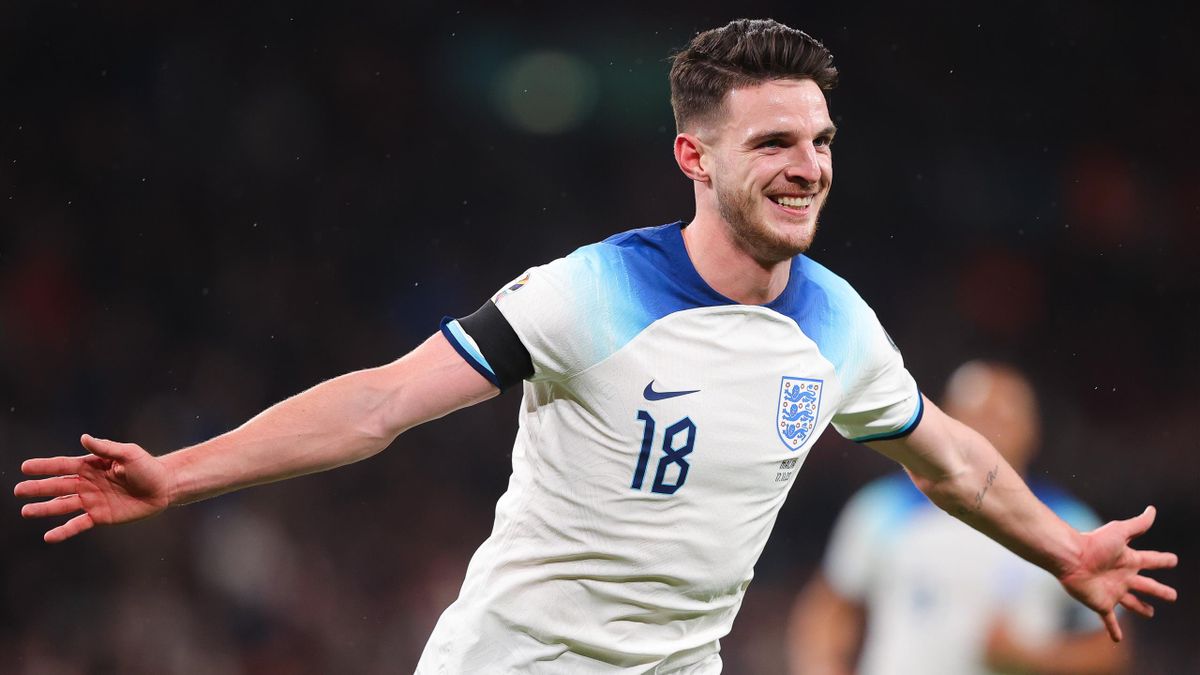 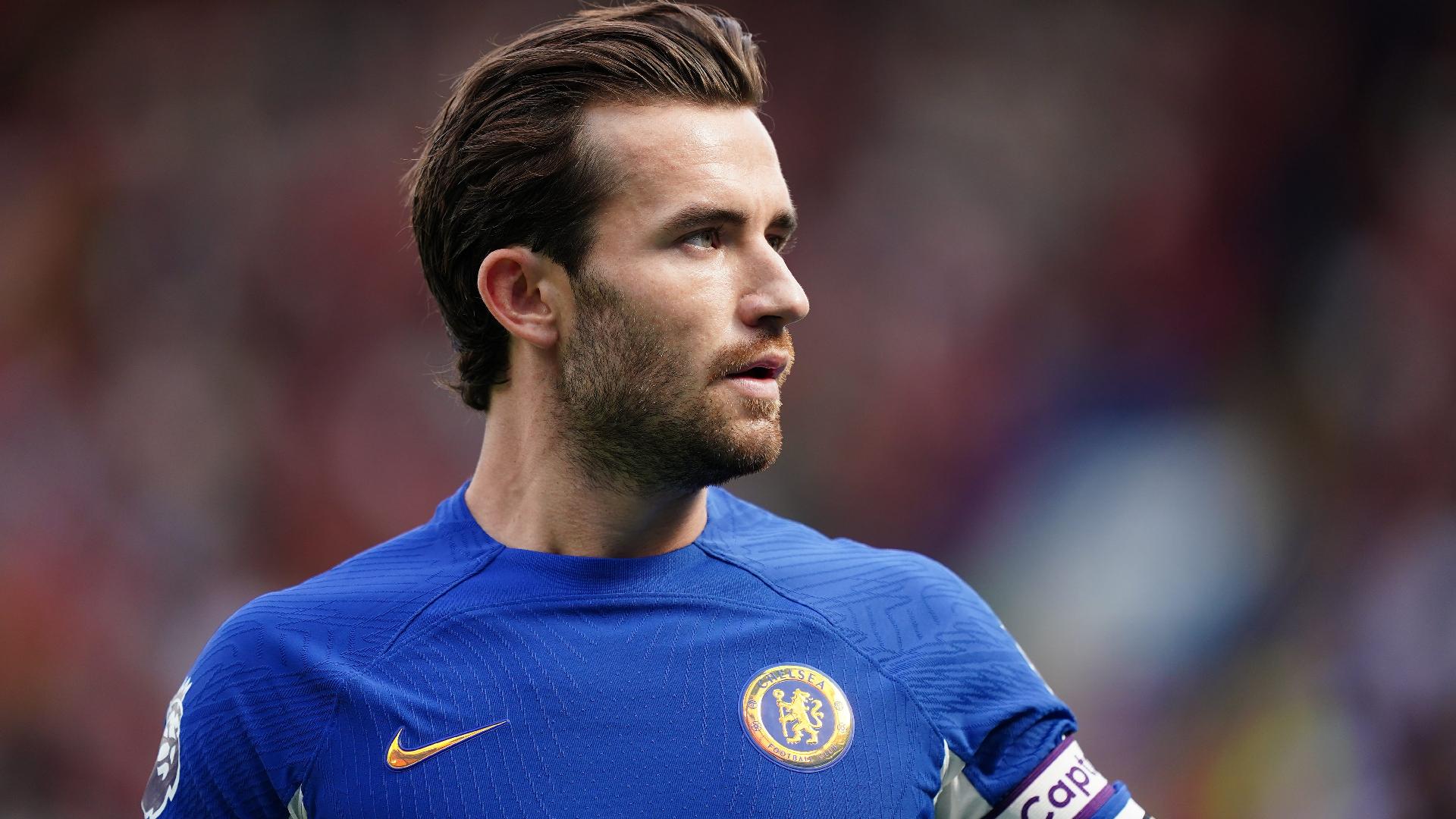 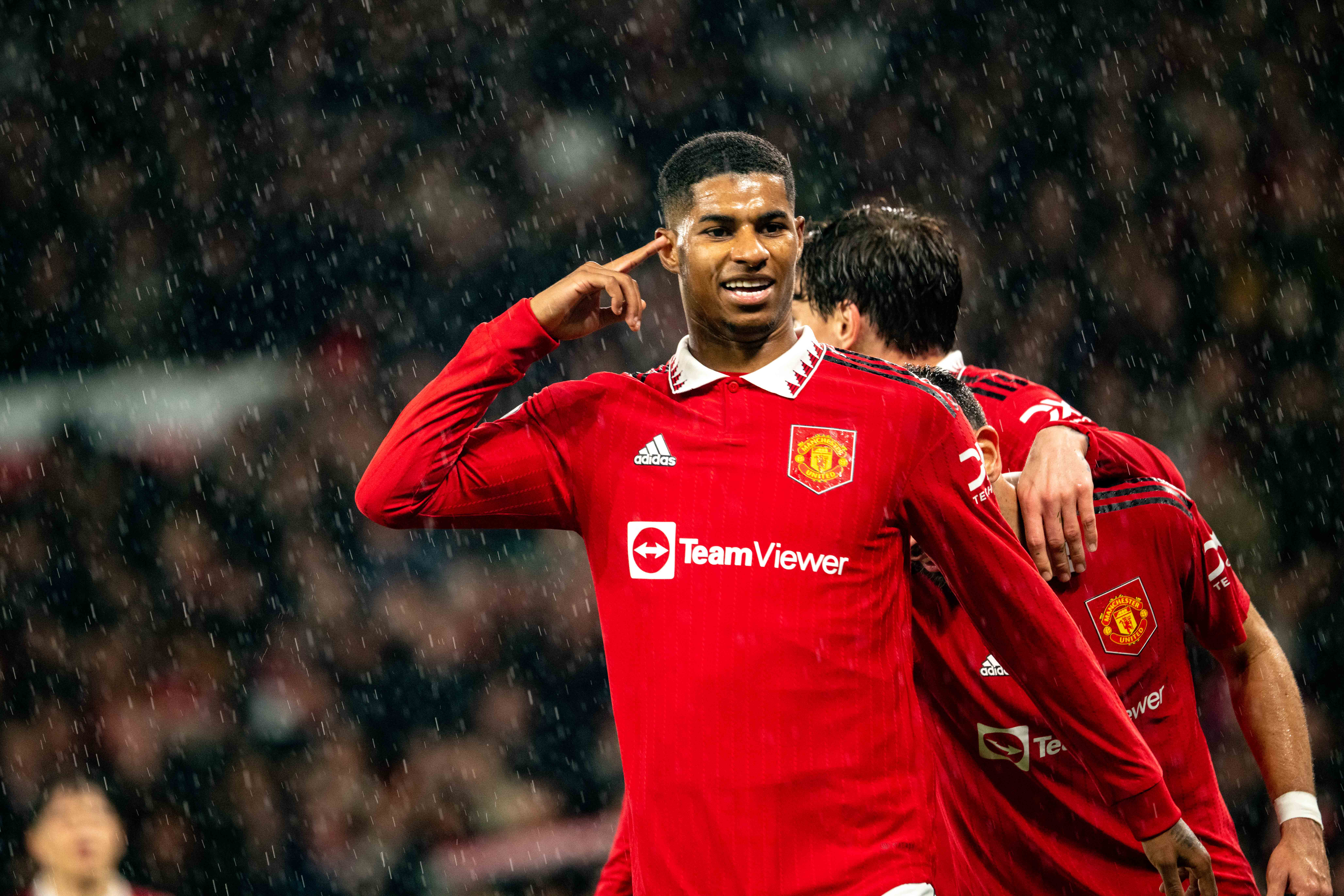 Jordan Henderson - 
Former Liverpool midfielder Jordan Henderson has 81 England caps, having made his debut for the national side in 2010. He has represented his country on 3 separate occasions in the Euros (in 2012, 2016 and 2020). However, he failed to make the squad for the 2024 Euros, following a difficult season at Al-Ettifaq and then Ajax. Southgate said: “The determining factor was the injury he picked up in the last camp. He missed five weeks and wasn’t able to get back up to the level of intensity. It was a difficult decision”.
Morgan Gibbs-White - 
The Nottingham Forest midfielder scored 5 goals and got 10 assists in the 23/24 Premier League campaign. This was a very good return for a struggling side, who finished 17th in the league, just one place above the relegation zone.  
Following the announcement of the squad, Gibbs-White took to social media, posting this on his Instagram account:
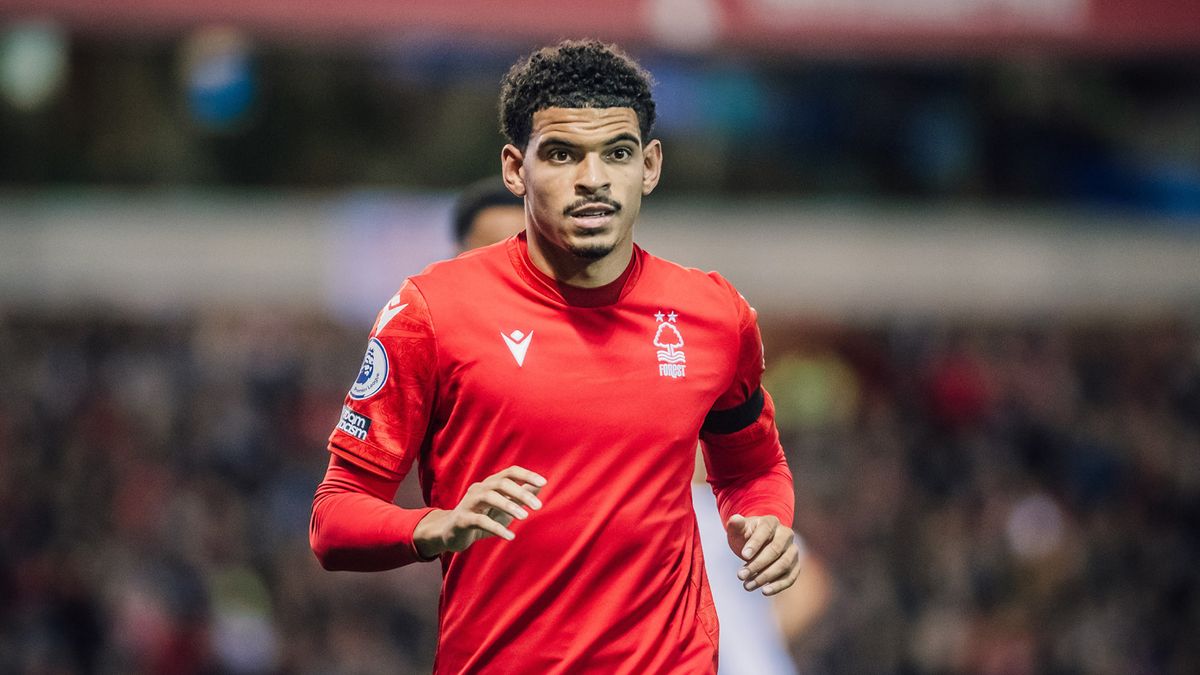 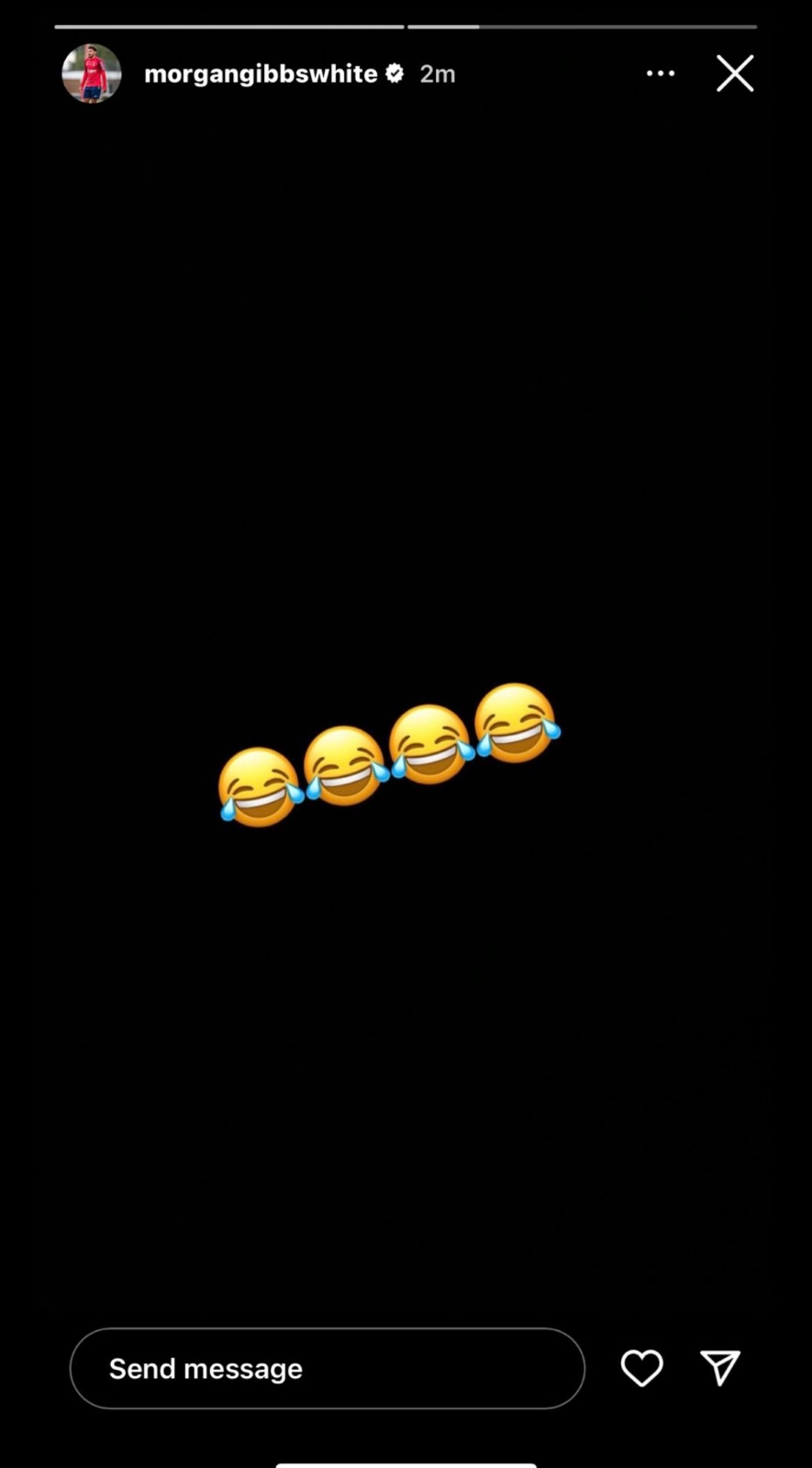 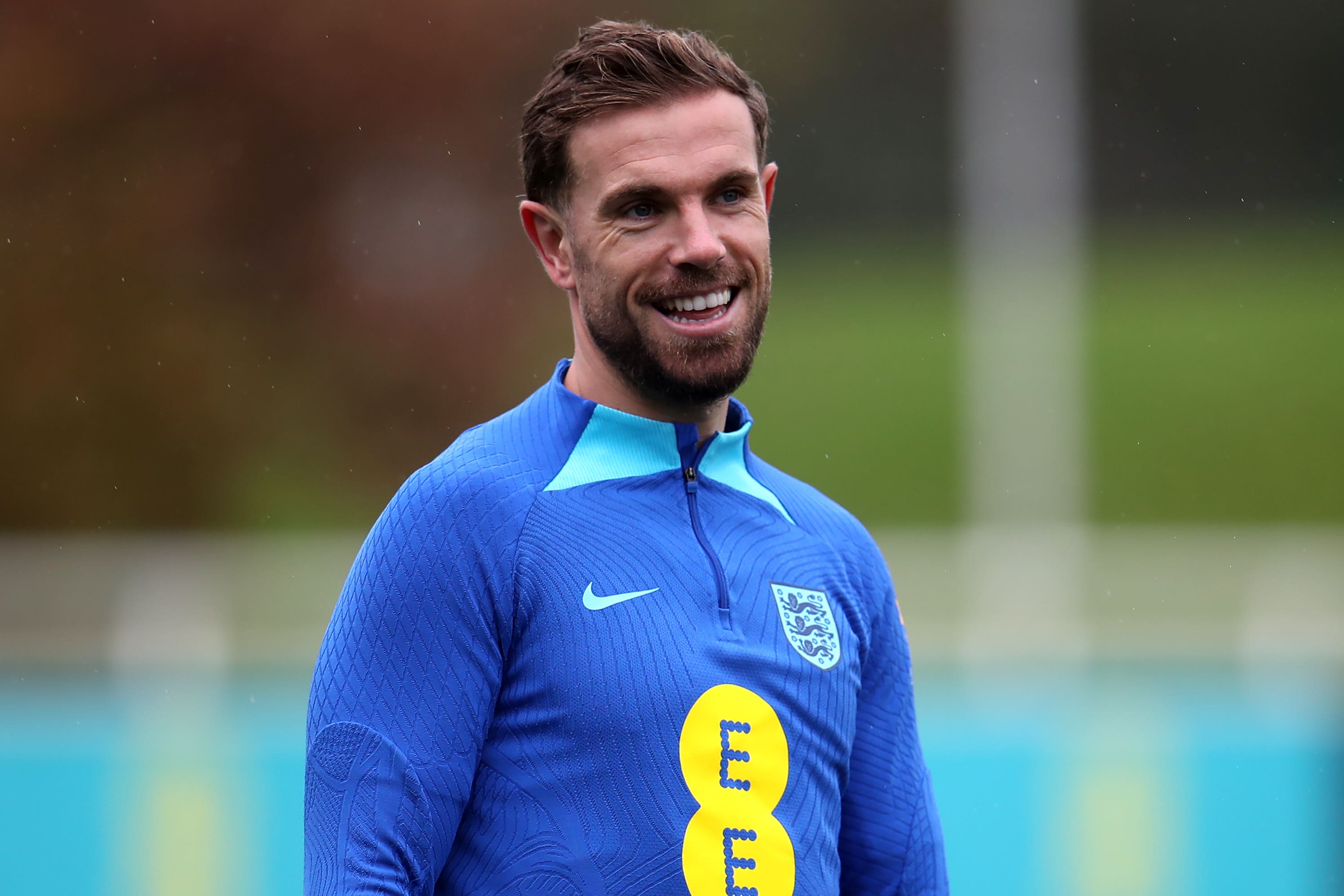 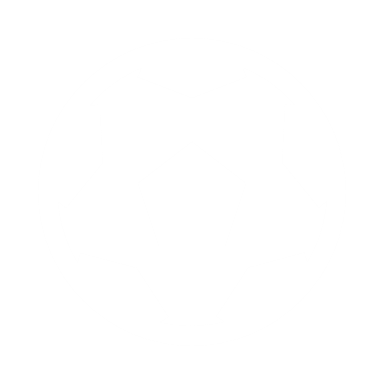 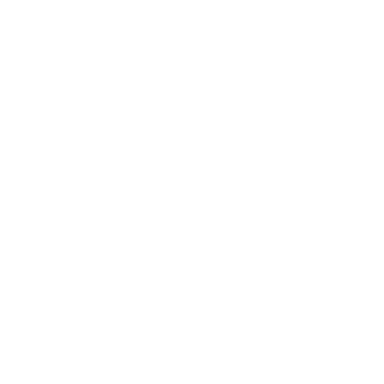 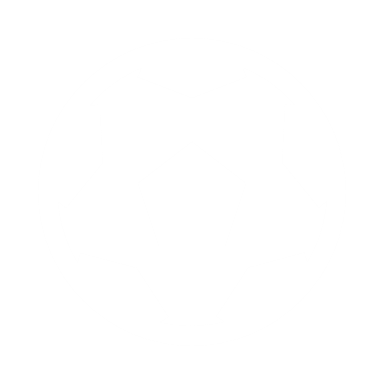 SPORT – History Made in Monaco
8
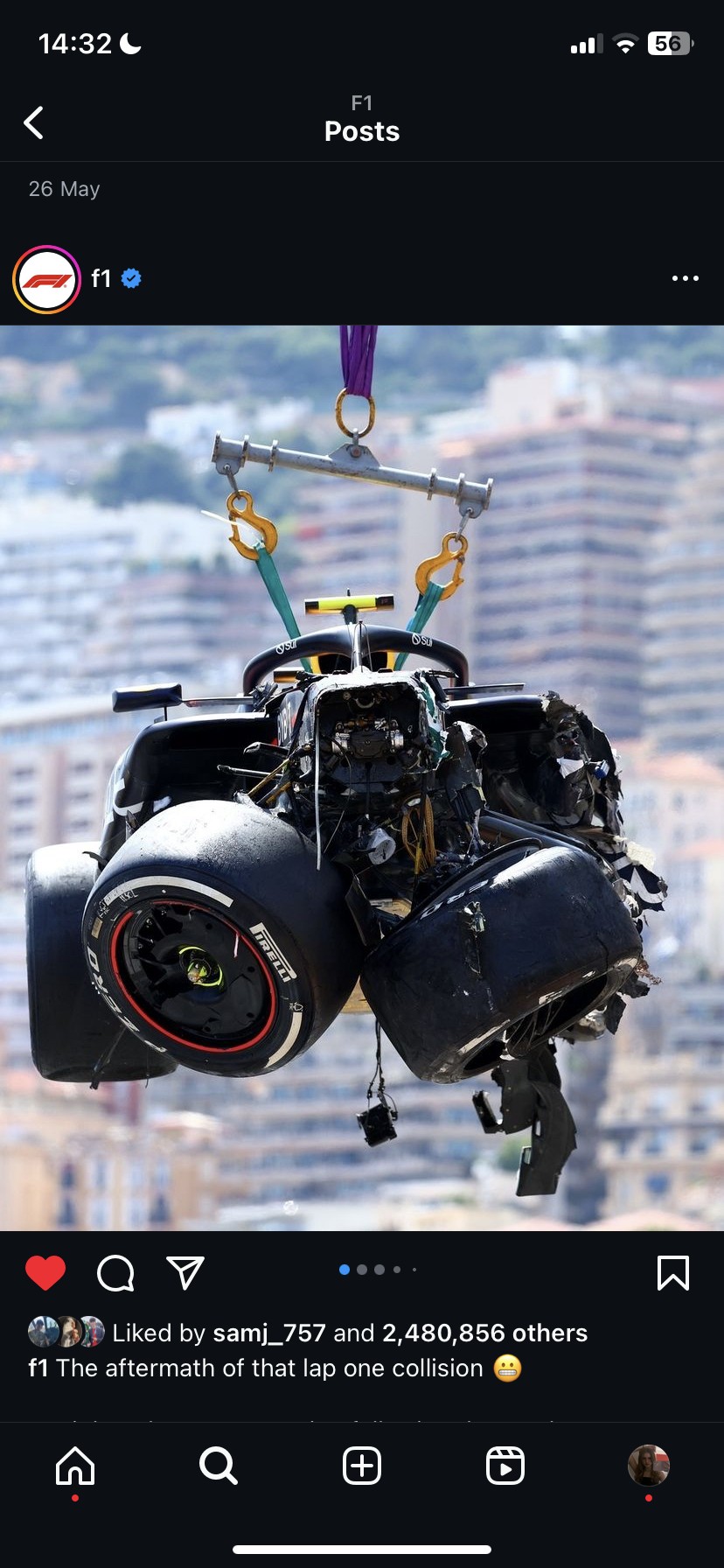 Written by C.Bromby, M.Khan and K.Hodgson
The 2024 Monaco Grand prix, nearing the 100th year of the first grand prix winner: William Grover-Williams in the Bugatti type 35B, saw true emotion from Charles Leclerc the driver who grew up seeing the grandstands being built near his home. The streets of Monte Carlo were decorated like in previous years to support the people’s prince and the future of Ferrari in his home race. This year the driver finally fulfilled his ultimate dream of winning the most famous grand prix as well as the hope for most drivers to win their home grand prix.  Many people of high status came to see and socialize at the most renowned race on the calendar – lots of this been seen as people watched the races from yachts in the Monaco harbor.
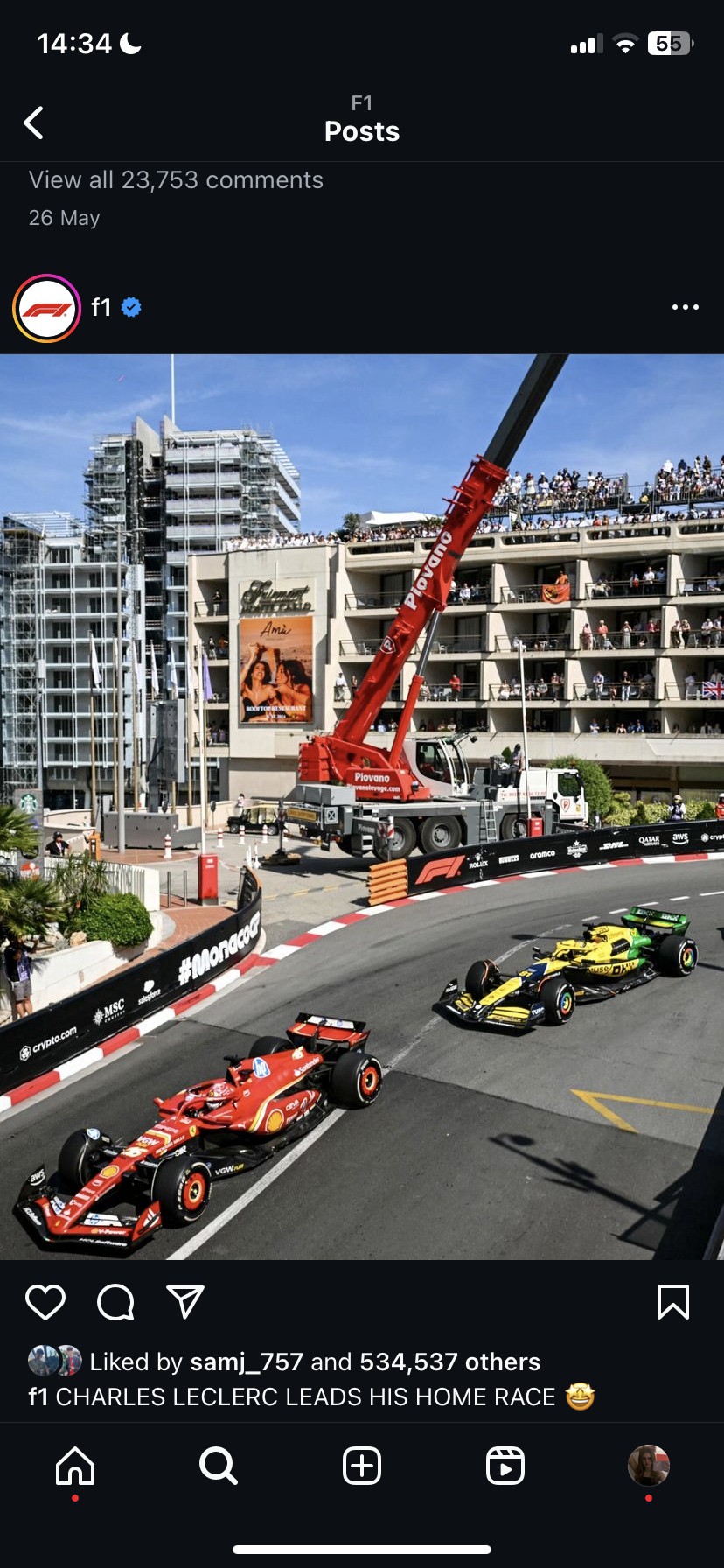 The weekend properly started on the day of qualifying which is a big day for racing at the Monte Carlo circuit as it can change who has a chance of reaching those top podium positions. Ferrari's Charles Leclerc was quickest in the final practice session and moved to the top of the table with a time of 1:11.369 and kept this speed into qualifying. But Max was also improving, and as Leclerc was beaten by Russell’s 1:11.492 but brought it back with another faster lap, Verstappen jumped up to third place with a lap of 1:11.711.  

There were improvements coming all over the timesheet, however, and as the final flying laps were completed, Max slid down the order. But whilst the champion’s eventual position 7 saw him comfortably through to qualifying session 2, Perez was in trouble. He only managed to climb to position 14 with his third fly lap and as better times came in, he slid into the drop zone, a good final flying lap became crucial. Initially, the run looked to be yielding results, but as the lap progressed the gains he was making slowed down and Perez was eliminated in position 18, behind 16th-placed Aston Martin driver Fernando Alonso and Williams’ driver Logan Sargeant in position 17. Eliminated behind Perez were Sauber drivers Valtteri Bottas and Zhou Guanyu.
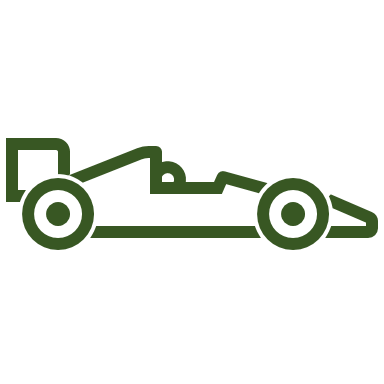 Edited by K.Hodgson
SPORT – History Made in Monaco
9
After a rocky moment between Ferrari driver Carlos Sainz and Mclaren’s Oscar Piastri banging wheels side-by-side as Sainz tried an overtake resulting in his front-left tire being punctured. Towards the back of the pack Kevin Magnussen tagged the rear of Red Bull driver Sergio Perez as he came on the inside of the Red Bull causing him to spin uncontrollably round a corner taking out the car of Nico Hulkenberg leaving Perez with major damage to his chassis after this incident Perez and both Haas drivers were out of the race. Following this it was found out that Estaban Ocon had made a move on his Alpine teammate Pierre Gasly causing his own car to go flying up leaving him out of the race and Gasly with damage. All of this caused a red flag to be put out to get the cars off the track which gave the remaining drivers the time for a free pit stop so they would meet the tire requirement for the race while not having to make another stop for fresh tires if they treated them well. 

Throughout the race, Leclerc managed to deliver under massive pressure and maintain the lead position with ease for the entirety of the 78 laps after an amazing qualifying that lead to him already starting the race in P1, making use of the fact that it is almost impossible to overtake on the very demanding Monaco track. This really made this race for Leclerc his race to lose. However, despite concerns over the “Monaco curse” with Leclerc he managed to bring home the first Monaco win by a Monégasque since 1931 (Louis Chiron with Bugatti). This win held huge significance to the 26-year-old, especially having lost his father a year before making it into f1 with whom he shared the dream of being victor of Monaco. Celebration erupted from the crowd when Leclerc held up the trophy and celebrations lasted throughout the night where Ferrari fans both in Monte Carlo and around the world could toast to an earned success. Even rivals of Leclerc could appreciate that he deserved this title, and that he has been driving exceptionally well for a long time, after they reportedly told him ‘How sorry they felt for the two missed occasions in the past’ and that they were ‘happy for him’– (Leclerc told the BBC).
Written by C.Bromby, M.Khan and K.Hodgson
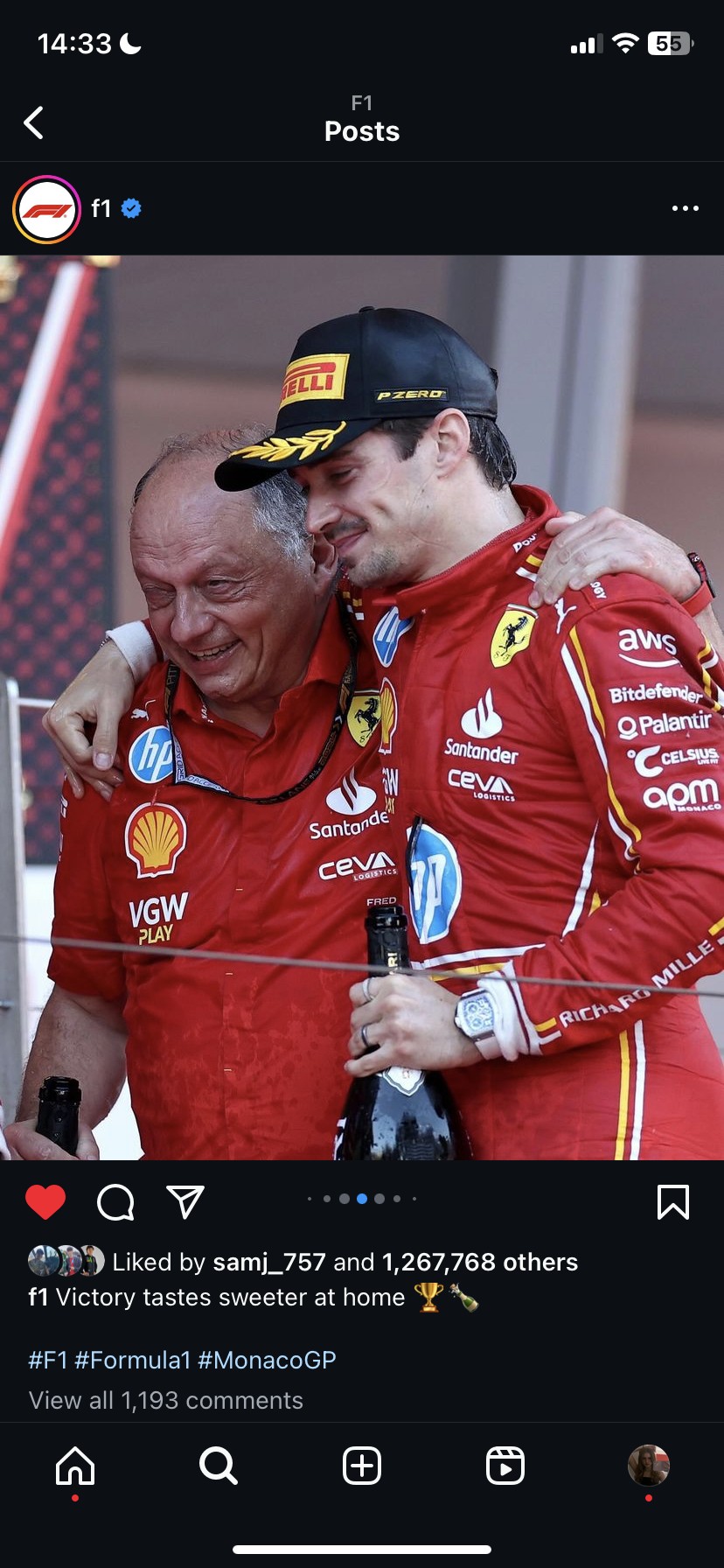 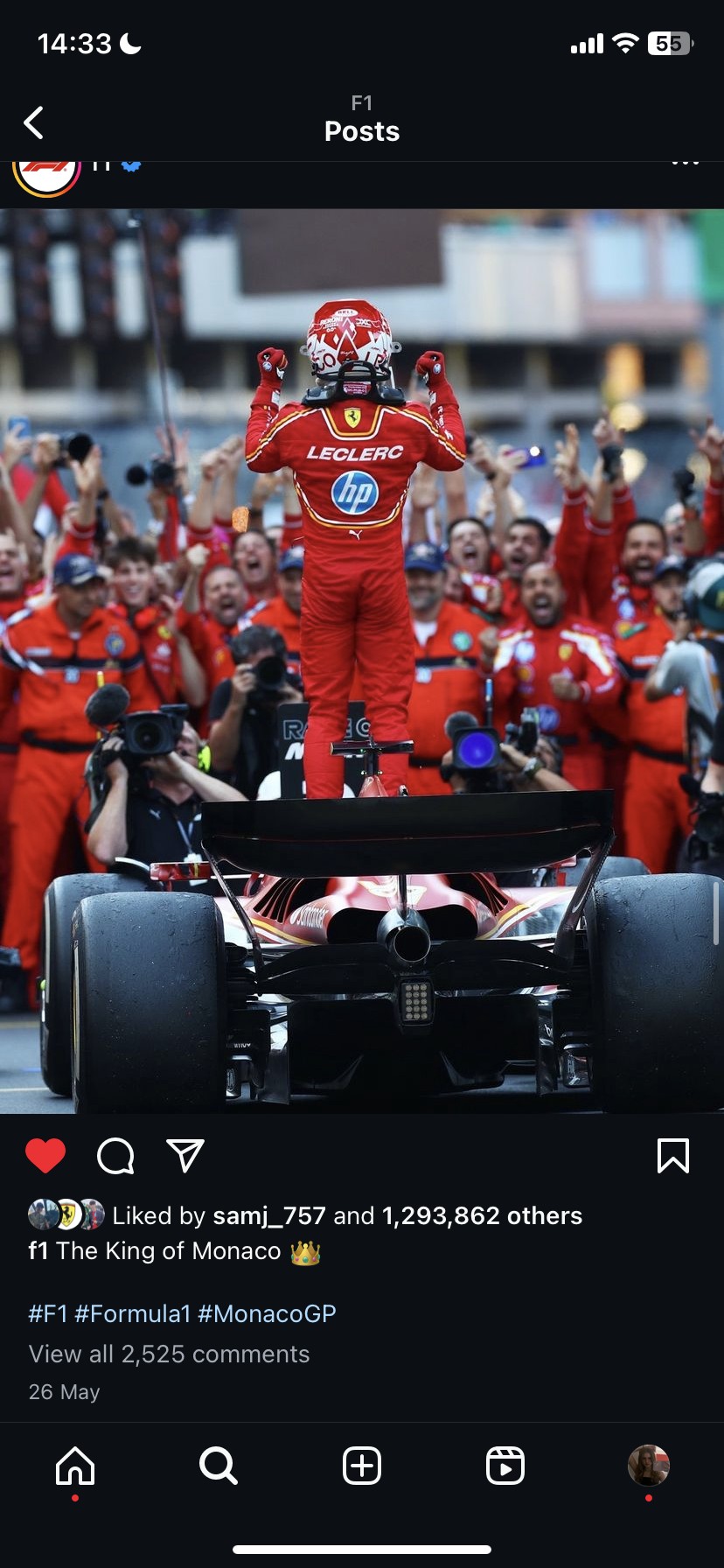 Edited by K.Hodgson
STEM – Monaco Grand Prix: Engineering Marvels
10
And Their Legacy
The thunderous roar of the Formula 1 engines, the drivers' impeccable precision, and the teams' dynamic strategies all culminate to create an electrifying atmosphere that keeps fans on the edge of their seats. The flawless win from Ferrari at the Monaco Grand Prix on May 26th  perfectly demonstrated all these crucial F1 components. However, in quite the opposite way, the beauty of Formula 1 cars is often overlooked, as teams and drivers constantly push the boundaries of engineering and physics to gain a competitive edge.  
Let us explore the special engineering behind some of the most iconic Formula 1 cars and their connection to the recent 2024 Monaco Grand Prix!
Bugatti 35: The Trailblazer 

The Bugatti 35, which was introduced in the 1920s, dominated the Grand Prix world, with over 1000 wins, it established Bugatti as a top performing team with its high calibre engine and therefore leading itself to champion the winding streets of Monaco. 

The 35 featured a lightweight and rigid chassis* made from aluminium, which reduced weight and enhanced the car’s agility and speed. Its engine delivered around 90 horsepower -an incredible figure for its time- and was later installed with a supercharger (which worked by squeezing the air, making it denser with more oxygen, and letting the engine burn more fuel for extra power).
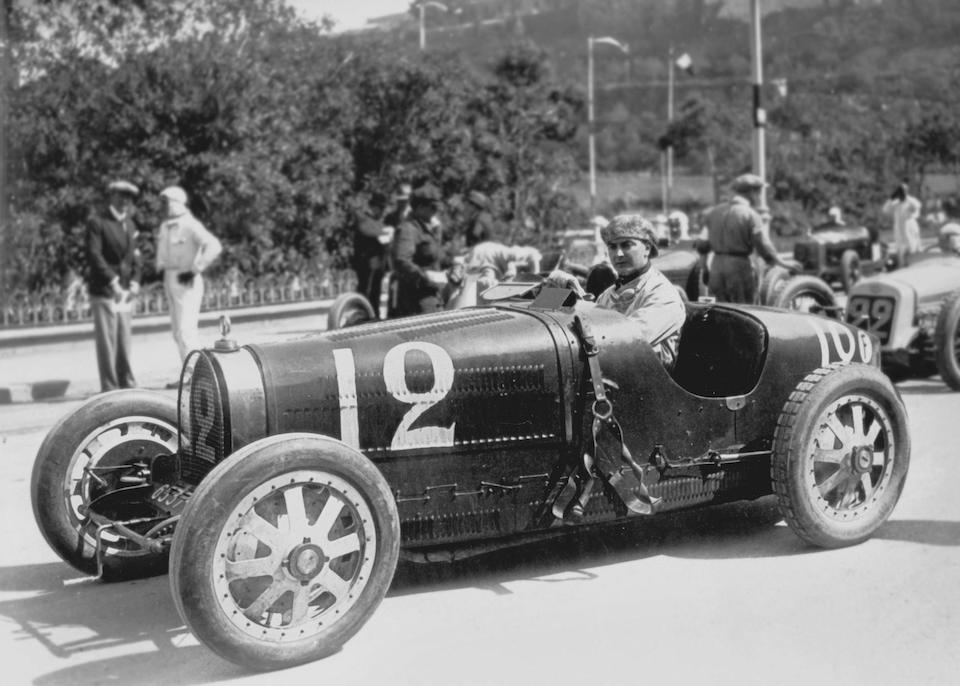 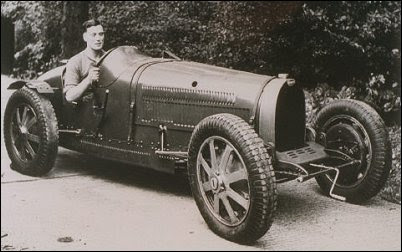 Article Written By S.Saleem
Part 1
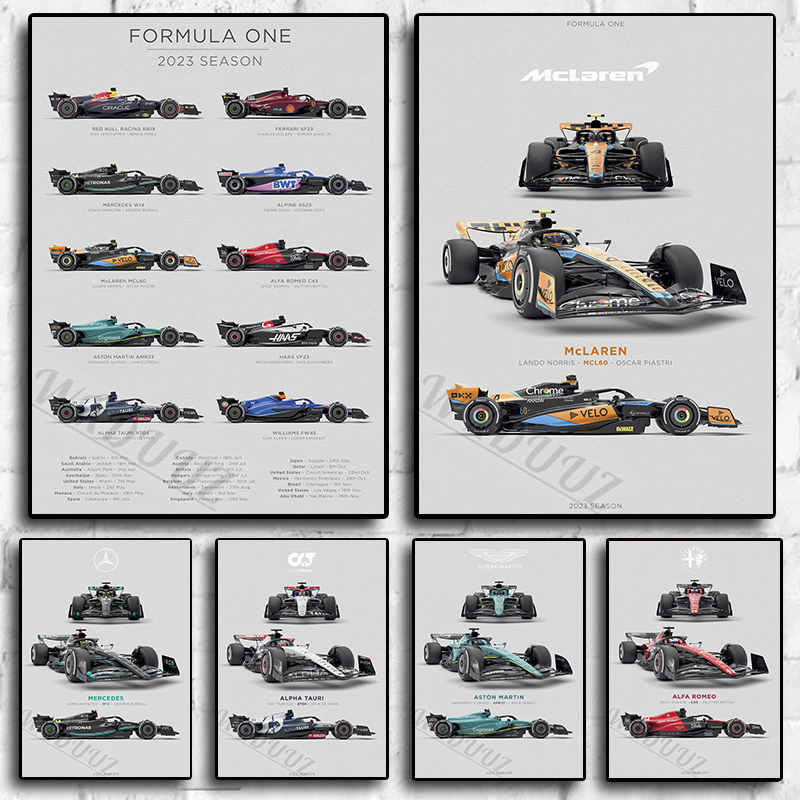 Lotus 49B: The Transformer (Not Literally!) 

Developed in the late 1960s, the Lotus 49B’s design was innovatory for aerodynamics*, and the newly developed suspension set new, and higher, standards. Following Graham Hill’s victory in the 1968 Monaco Grand Prix, Lotus 49B easily demonstrated its capability to be able to dominate one of the most challenging circuits in F1. 
The Lotus 49B was among the first to feature a monocoque* chassis, which combined with the engine as a structural component. This led to significant improvements in the car’s rigidity and reduced its overall weight. This car introduced the use of aerodynamic wings to create downforce*, allowing for enhanced cornering speeds and overall stability.
STEM – Monaco Grand Prix: Engineering Marvels
11
And Their Legacy
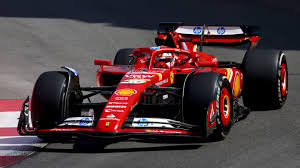 Mercedes W25: The Powerhouse 

In 1935, Rudolf Caracciola’s victory in Monaco with the W25 highlighted the clear principles of lightweight design, and aerodynamic efficiency, which remain critical in today’s F1 cars. Especially on tracks like Monaco. It marked Mercedes-Benz's return to Grand Prix racing, and set new benchmarks in speed and performance as it was equipped with an engine of about 354 horsepower, enabling it to reach speeds over 186 mph. It featured an exceptionally strong tubular frame and introduced drum brakes that were more powerful than its predecessors, managing it to effectively reach higher speeds. The car's streamlined design significantly reduced air resistance, making it one of the most aerodynamically efficient cars of its era.
Ferrari SF-24: The Tenacious 

Ferrari continues to be at the forefront of F1 innovation. Competing in the 2024 Monaco Grand Prix, the latest Ferrari represents the pinnacle of modern design. With its focus on downforce* and handling precision, the car is engineered to excel in Monaco’s tight corners and narrow straights. 
The Ferrari F1 car features a hybrid power unit that combines a turbocharged internal combustion engine, producing over 1,000 horsepower which not only boosts performance but also improves fuel efficiency and reduces emissions. It uses a carbon fiber monocoque chassis for maximum strength and complex wing designs and underbody airflow management to maximise downforce and minimise drag.  Ferrari’s braking systems use advanced carbon-ceramic materials, providing high durability and excellent thermal performance. The energy recovery systems (ERS) convert braking energy into electrical power, contributing to overall efficiency.
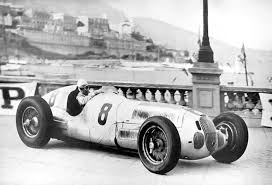 From the nimble Bugatti Type 35 to the groundbreaking aerodynamics of the Lotus 49B, the raw power of the Mercedes W25 from the pre-war era, and the cutting-edge hybrid technology of contemporary Ferraris. Formula 1 has seen a remarkable evolution in engineering prowess. The Monaco Grand Prix serves as a perfect platform for these feats, challenging the limits of design and technology. Reflecting on the past and anticipating future advancements, these cars remind us of the relentless pursuit of perfection that defines Formula 1.
Chassis= The main part of a racing car to which the engine and suspension are attached is called the chassis. 
Aerodynamics= The study of airflow over and around an object and an intrinsic part of Formula One car design 
Monocoque= The single-piece tub in which the cockpit is located, with the engine fixed behind it and the front suspension on either side at the front. 
Downforce= In a car, downforce increases vertical force on the tires, increasing grip and thus allowing the car to travel faster
Article Written by S.Saleem
Part 2
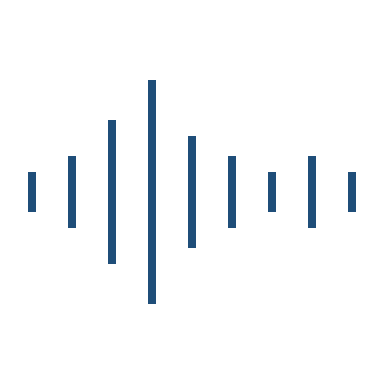 STEM – AI audio and video deepfakes
12
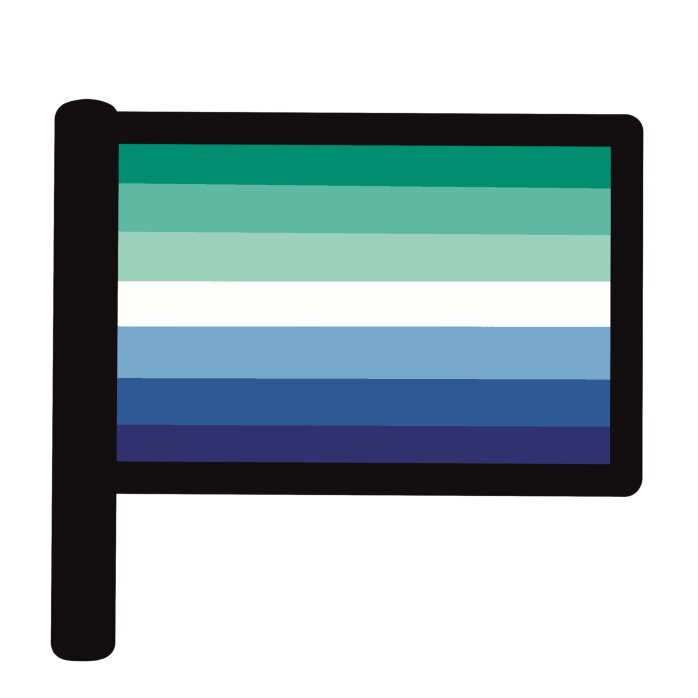 In the age of AI, new and exciting developments in technology mean that Artificial Intelligence has seeped into every aspect of modern life: from large language models (such as ChatGPT) to image recognition, self-driving cars, social media optimisation algorithms and so much more, it is inevitable that we face some form of AI in our experiences as an online user. However, with these developments comes a more dangerous more malicious side: how can people manipulate this technology and potentially cause widespread misinformation? What if someone could take a short video of you or a clip of your voice and make you say something you never said? What if they did this to members of a political party, in order to sway the election in a certain direction? This is something that can and is happening, and with the rate of technological development, it is becoming increasingly difficult to distinguish between AI and reality.  ​
One issue with AI deepfakes is that it is outpacing experts: they are becoming more convincing by the day, yet detection software cannot keep up. However, there are some ways you can recognise that content may be AI-generated. For example, the voice may sound unnatural or forced (this could also be due to the person reading a script or being under pressure and is not always reliable). The skin may seem too smooth or wrinkly, perhaps looking ‘airbrushed’, or there may be shadows in places that don’t make sense. The person might blink too little or too much, and lip-syncing/mouth movements could look unnatural.
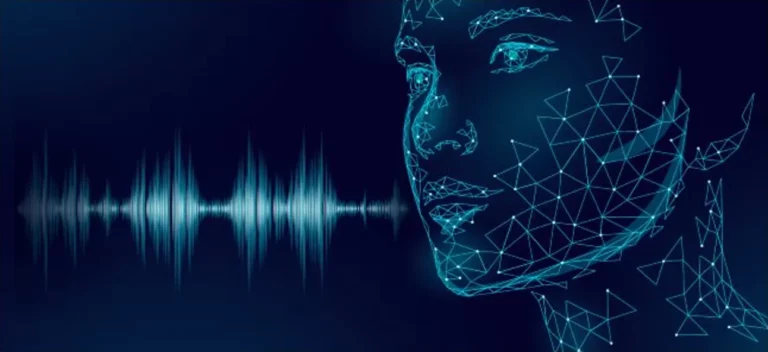 ​Since AI images were recently popularised, there has been much discussion online around how to spot if an image is fake, as well as ethics and other aspects such as AI-generated art. It is now apparent that this is not the only thing to look out for: AI audios and even videos of celebrities, politicians and other internet figures are growing in numbers, with shocking accuracy. The consequences of this can range from creepy to nearly devastating. For example, actress Scarlett Johansson stated that she was “shocked, angered and in disbelief” after OpenAI launched a chatbot with a voice almost identical to hers.
Whilst it is not your responsibility to identify a piece of media as a deepfake, it is important to think critically about what media you consume and where it comes from, especially when letting it influence how you feel. Just having an awareness of this and how it is used allows you to be more cautious online.  ​
However, this may become more sinister: in February, a deepfake audio of London Mayor Sadiq Khan saying stirring and disrespectful things surfaced, clearly intending to sway public opinion of the mayor. Mr Khan responded by saying that the law is “not equipped” to handle issues like this, as the perpetrator got away with it, and stated that “it did sound a lot like [him]”. Similar tactics were used against Kier Starmer in 2023, President Biden in January of this year, and is continuing to happen to many people around the world. With the general election upcoming, this highlights the social and political danger to these audios, which are even harder to identify than photos as fakes. This makes inciting hatred and spite even easier, as a tool that is easily accessible with a simple search.  ​
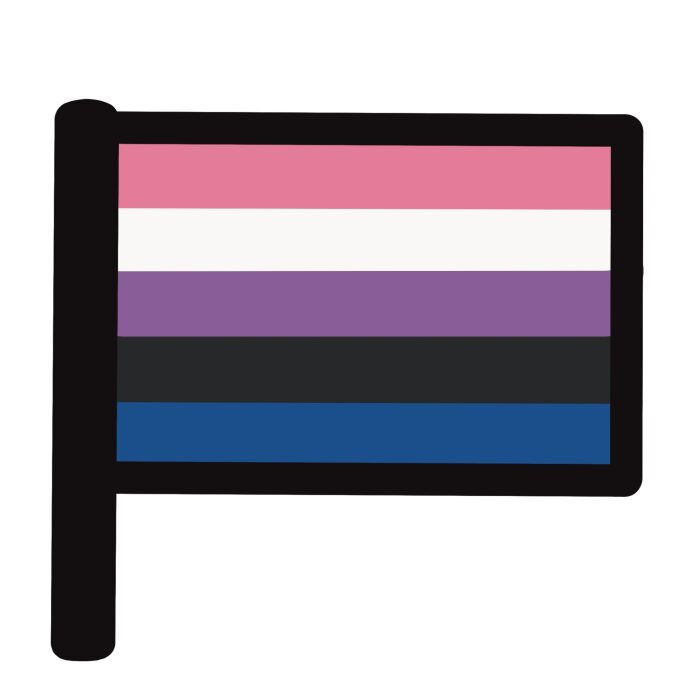 Despite this, AI technology can also be used as a tool for positive reasons.  For example, a company could use its CEO’s voice to narrate a video despite them being too busy to record it. It may speed up and improve the process of dubbing films, which can often be a painfully long process, or could be utilised for other language translation purposes.  ​​
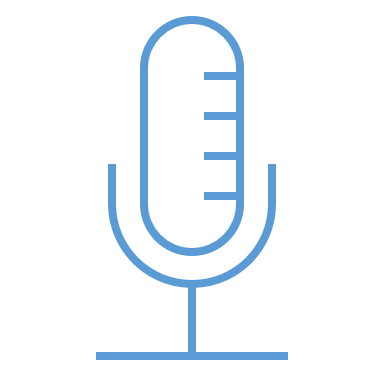 ​Overall, as is often the case, this is an impressive tool that can be used for good: however, it is also essential to be aware of when it is not, and how to spot this.  ​
Article written by L. Hatherly
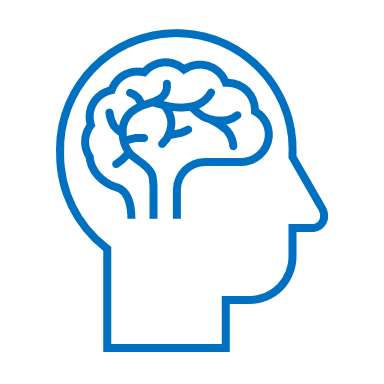 STEM – Cognitive bias
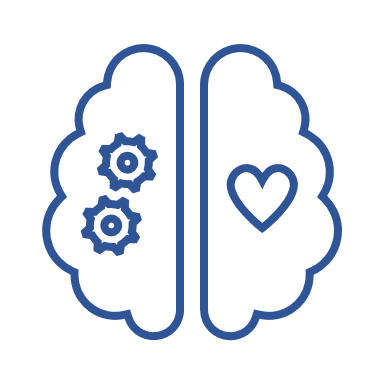 13
Article written by L. Hatherly
Some common examples of cognitive bias you may experience in everyday life include: 

Confirmation bias – the tendency to pay more attention to information that already fits our current belief system. This means people tend to favour information that reinforces their thoughts and beliefs. This may happen to limit mental resources when making decisions, as well as protecting our self-esteem, and can lead to two people walking away from one situation with entirely different interpretations. This is generally unconscious.  

Hindsight bias – the tendency to see events, especially random ones, as more predictable than they are, hence the phrase “I knew it all along”. This may occur for many reasons including misremembering previous predictions, viewing events as inevitable, and believing we can foresee certain outcomes. This means we are likely to overestimate how well we can predict events, leading us to take more risks. 

Anchoring bias – the tendency to put overemphasis on the first piece of information we hear. This may lead to first impressions of someone becoming an “anchor” for all later interactions and interpretations. This is very common; however, the cause is not clear, and may lead to poor choices and lack of consideration for other options. 

The Availability Heuristic – the tendency to over or underestimate the probability of something based on how many examples come to mind readily. This means that if you have more personal examples of something happening, you may perceive it as more likely to happen generally. This is a mental shortcut designed to help us save time when assessing risk, however, often leads to poor estimates and decisions. 

The Halo Effect – the tendency for an initial impression of someone to influence how we feel about them overall – this may also be linked to physical attractiveness: such as thinking people who are more attractive are smarter, kinder or funnier than less attractive ones. This may be due to our tendency to want to be correct: we want to confirm that our initial impression of someone was true. 

The Misinformation Effect – the tendency for memories to be heavily influenced by information after the event, such as questions asked afterwards, watching television coverage and hearing other people’s opinions of an event. This may lead to new information blending with older memories and fill in “gaps” in memories, which may be problematic when interviewing witnesses for a crime.
Cognitive biases are systematic thought patterns used by the brain to simplify information by filtering it with personal experiences, memories, and preferences. This is useful as attention is a very limited resource, so it allows the brain to process large amounts of information and make mental shortcuts to save time (heuristics). However, it does come with pitfalls such as irrational or judgements that are over-simplified.
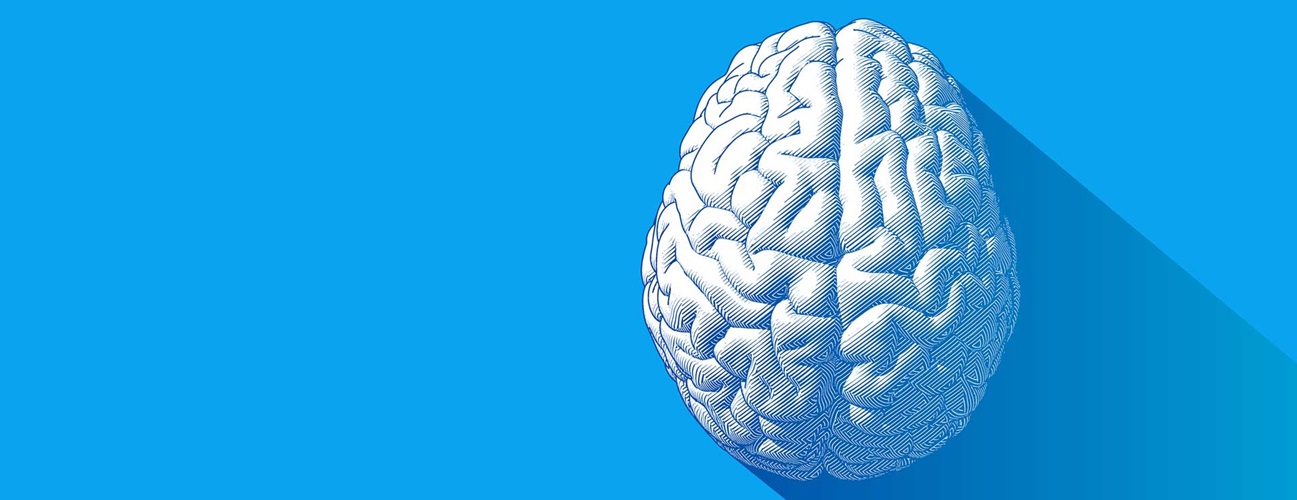 This was a concept first proposed by Amos Tversky and Daniel Kahneman in 1972. Since then, many different categories of cognitive bias and their impacts have been revealed. In 2016, John Manoogian III and Buster Benson created a codex encompassing an estimated 180 different kinds of cognitive bias. These can be split into sections:
When the brain receives too much information - so it tends to only notice patterns, surprising information, repetition, and confirmation of existing information 
When the brain doesn’t receive enough - so fills in the gaps with patterns, generalisations, and our current views/mindset 
When the brain is not given enough time (therefore must decide quickly) - and so makes assumptions and chooses the option that is easiest, nearest, or already started. #
When the brain doesn’t have the capacity to store everything (as this feature is limited) - so it edits memories to be simple and generalises information.
Many of these biases are inevitable and not inherently bad – everyone experiences these at some point in life. It is also impossible to check every thought for bias: these exist for a reason! However, becoming aware of and understanding the way bias affects our lives can be essential in decision making, self-reflecting and understanding others.
PUZZLES – Sudoku and Coding Problem
14
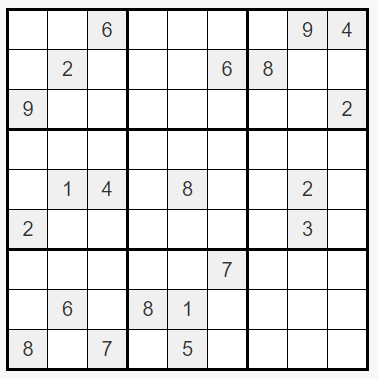 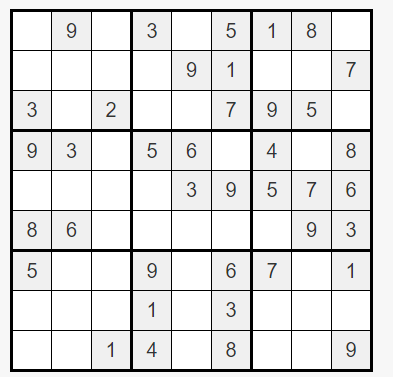 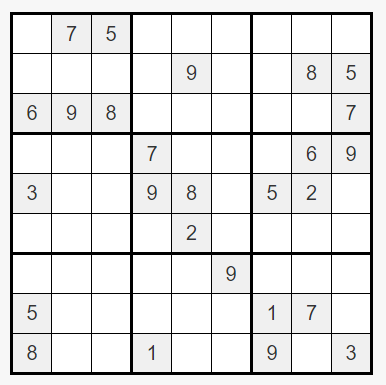 EASY DIFFICULTY
MEDIUM DIFFICULTY
HARD DIFFICULTY
Positive News Stories:
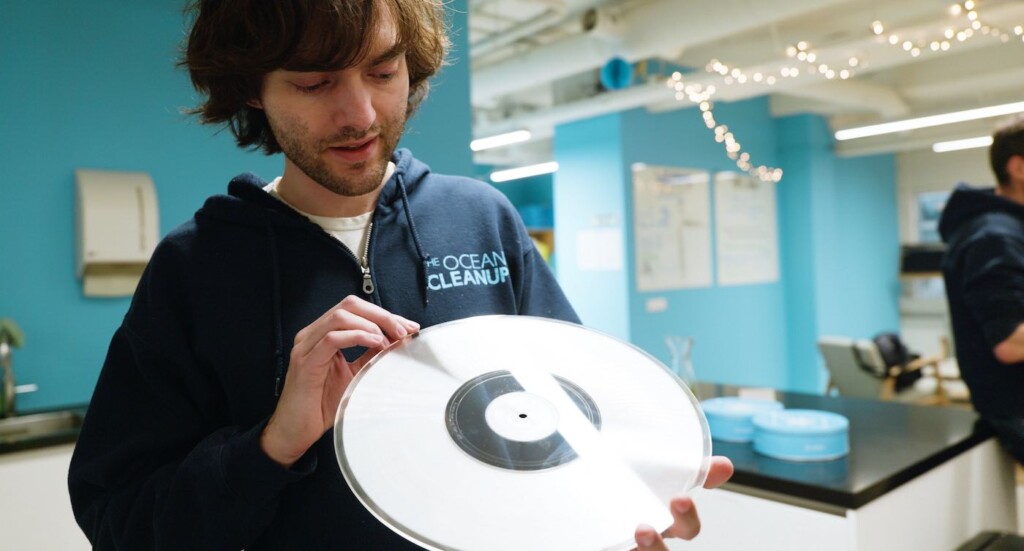 Coldplay have recently announced a new album (“Moon Music”) and, in line with the rising popularity of vinyl records and conscious consumerism, have announced a new record that will be made from nine plastic bottles, recovered from consumer waste. They have also advertised a new “notebook” limited edition that will be made up of 70% river plastic, taken from the Rio Las Vacas in Guatemala. Coldplay hope to reduce carbon emissions by 85% by doing this, preventing excess plastic manufacture.
The band has teamed up with Dutch non-profit The Ocean Cleanup, who have a mission to rid oceans and waterways of plastic. This organisation helps clean up the world’s oceans and rivers, deploying dedicated floating barricades and special boats to trap and collect plastic dumped in rivers and oceans.
Coding problem – Converter program
Problem Written by L. Hatherly
This problem is relatively self-explanatory. Write a program that will convert between binary, denary and hexadecimal based on in input from the user.
You can add many different extensions to this problem to make it more of a challenge, for example:
Include signed and unsigned binary
Include floating point binary
Extend this conversion to any number base, for example base 3, base 5, etc.
Make your program as robust as possible (include validation checks, etc.)
Example code running:
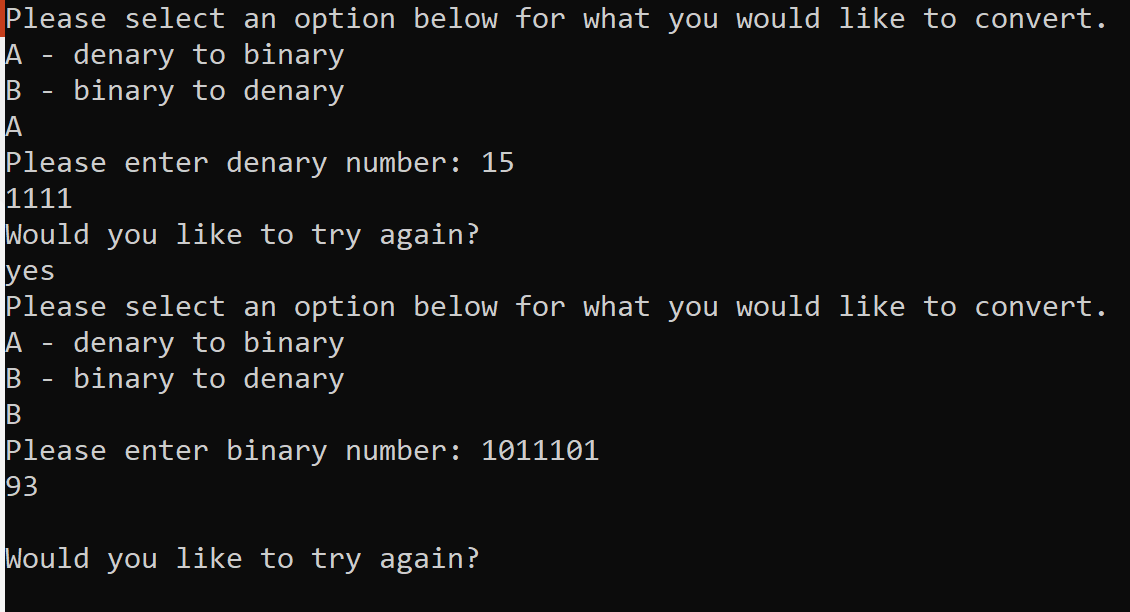 NEWS AND HISTORY –  Historical Figure of the Month,
15
​
Frederick and Voltaire were close, and some historians speculate they were intimate, however there is no proof of this, what is known for sure is they lived together, and clearly shared many of their views on the state of the world. In fact, Voltaire distributed a treatise by Frederick, anti-Machiavel, which discussed enlightened ideals about what a king and a prince truly were, Frederick can clearly be held in the same regard as Catherine the Great, and Maria Theresa as an enlightened monarch.  ​













Frederick was a brilliant man, but his father, Frederick William I, was barbaric, and bigoted. The most disgraceful action Frederick’s father ever did followed a failed attempt by Frederick to flee to Britain, Frederick was imprisoned, and his lover, whom Frederick had made his attempt to leave with, was sentenced to death by Frederick William I. Frederick’s father is said to have held his face up against the bars of his cell to watch as the axe fell on his lover’s head and ended his life, by all accounts, Frederick is said to have fainted in pure horror before the blow was dealt. Regardless of what Frederick saw that day, I am sure you are repulsed by the actions of Frederick William I, and I am sorry to inform you this was, but the worst of a great many needless punishments Frederick suffered at his father’s hands, ranging from vicious beatings to monstrous tirades. It is a testament to Frederick’s resilience and strength that he became the man he was despite his upbringing.
Fredrick II of Prussia
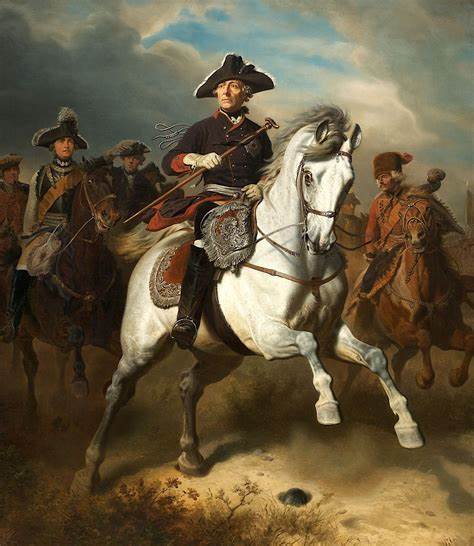 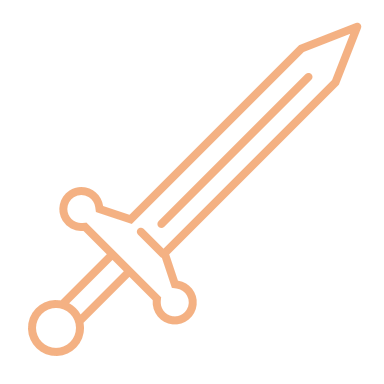 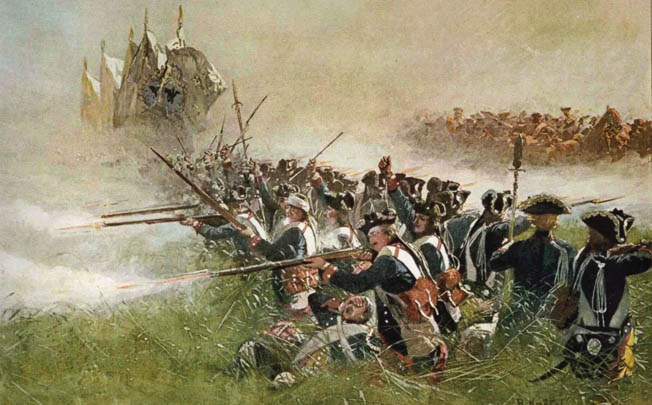 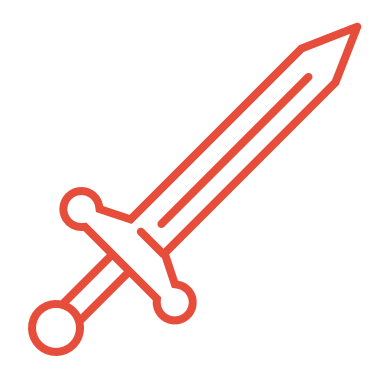 I promised an article on Frederick the great in March, and my intention was to make it my historical figure of the month for June. My reasoning for this was I felt that for pride month I would tell the story of one of history's many LGBTQ+ stories. The only thing I will add before I indulge you in the rich and fascinating history of Frederick, is that his story, like that of many homosexuals in the early-modern period is one riddled with malevolent homophobia, and some of it, which will be mentioned in this article is intensely disturbing, it is for that reason I encourage reader discretion.  ​




The title of ‘the great’ is given to a great many people in history, but few earned it quite as much as Frederick did. Prussia, as is referenced ubiquitously by amateur historians such as me, was not a state with an army, but an army with a country. Prussia’s culture was profoundly militaristic, and it was almost essential to be a brilliant general to be a Prussian king, let alone a good one. Frederick led his people to magnificent victories, he earned the title of Frederick the Great at the age of 33, when he signed the treaty of Dresden at the end of the Silesian wars, claiming Silesia for Prussia. His victory against Hapsburg Austria in these wars was shocking based on his age, but also based on the immense power of Austria under Maria-Theresa, who warrants an article all to herself, and proved Frederick as one of the greatest generals in history. He also led Prussia to victory alongside Britain in the seven years' war, the aftershocks of which caused Prussia to cement itself as a dominant power for a century, and not only the American, but also the French revolution.  
Frederick was king of Prussia during what is known today as the enlightenment. One of the greatest thinkers of the enlightenment was the writer, and in my opinion, genius, Voltaire.
Article written by: O.Marques
Footnotes:  
Prussia: a magnificently powerful nation in Modern day Poland and Germany.  
Silesia: a region in modern day Poland with massive economic power. 
Seven years' war: a massive war which devastated Europe (1756-1763) 
Voltaire: an enlightenment thinker, author of ‘Candide’ 
Machiavel(li): a political philosopher in the 16th century, author of ‘the prince’
NEWS AND HISTORY –  Historical Figure of the Month,
16
King Sebastian of Portugal
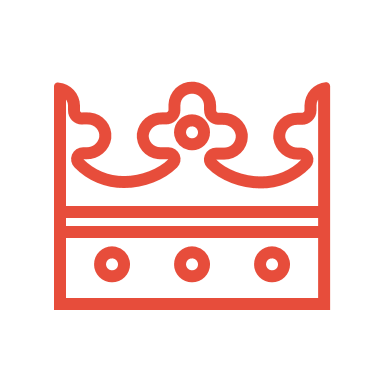 Most nations have a consensus that one of their kings is the worst. For most, this is an idle, lazy, often middle aged, power mad Drunkard, like King John of England, but very rarely is it a young man, who was chaste and noble, and made some pragmatic reforms, but ended his own dynasty in an admittedly foolish and unnecessary war, but that is the story of Portugal’s worst King: Sebastian.
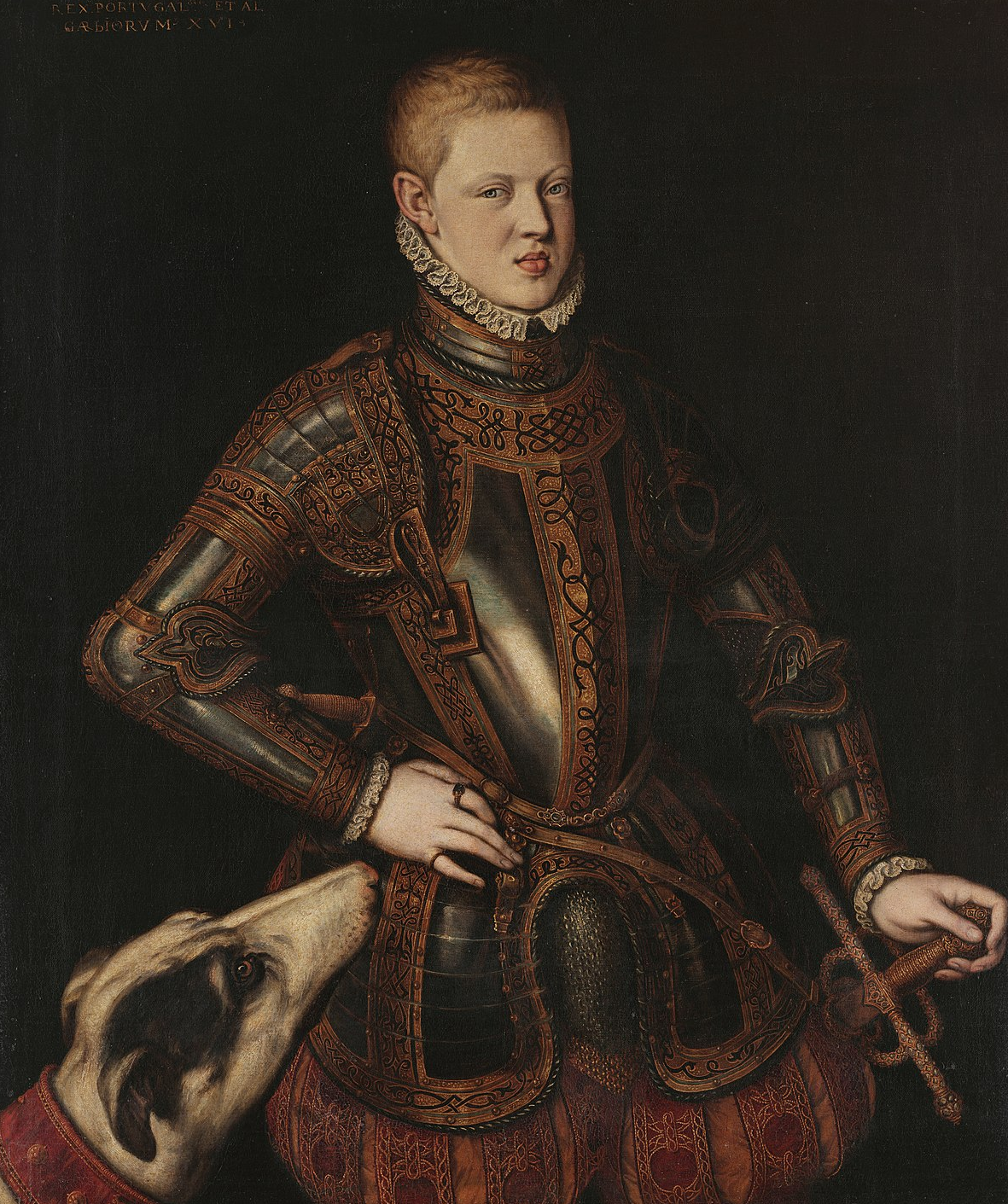 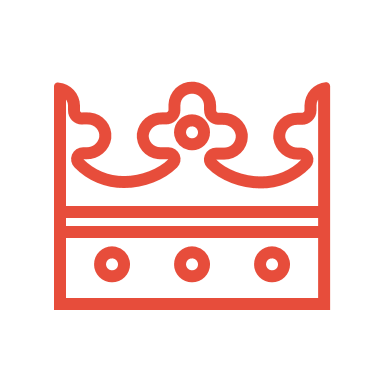 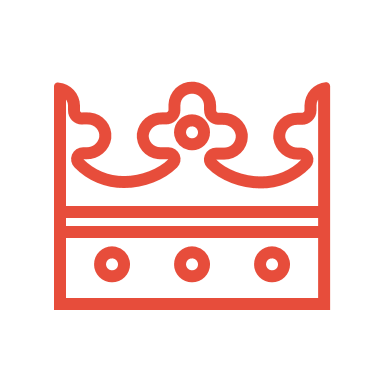 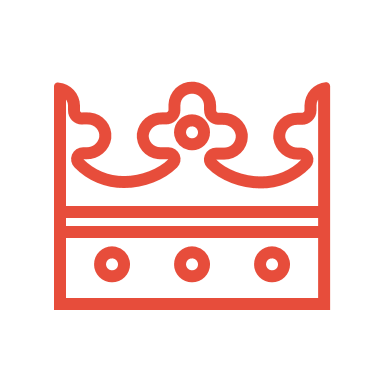 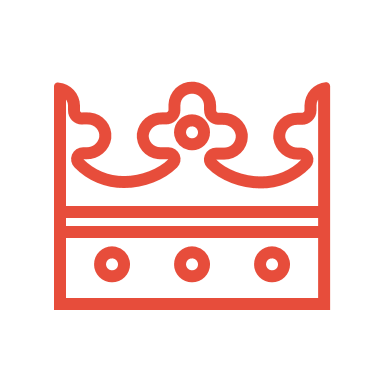 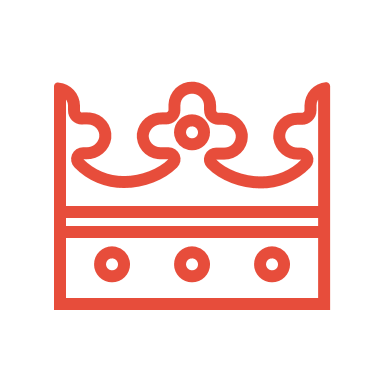 Sebastian came to the throne as a boy king, very rarely a good omen in history, he was born too late to ever even meet his father, the hereditary prince of Portugal, who died a mere 18 days before his birth. At the tender age of three, his grandfather, John III, died, leaving Sebastian King of Portugal and her massive empire. What has to be known about Portugal at this time is her empire far exceeded her land mass, and she was spread so thin, it became apparent that no war should be fought if it could be avoided, but Sebastian decided to start a war which is unanimously considered and ego play, and a mindless action, he attempted a crusade to take Morrocco. The foolishness of this is not to be underestimated, Morrocco was a powerful nation that Portugal was in no fit state to take over, and this is evident in the wars most famous battle, the battle of Alcácer. Alcácer is often dubbed the battle of the three kings, as Sebastian, alongside the overthrown sultan of Morrocco, prepared to fight the regnant Sultan, and the battle ended well for none of them. We know for certain both Sultan’s died, however, all we know about Sebastian is he was last seen charging headlong into battle, never to be seen again. It is widely considered he died that day, though there is no definitive proof to this.
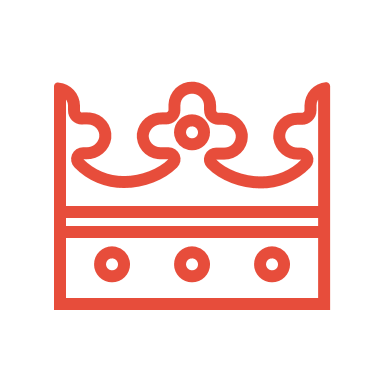 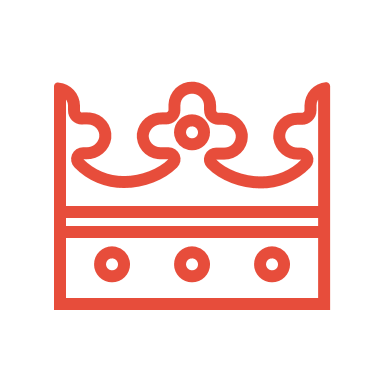 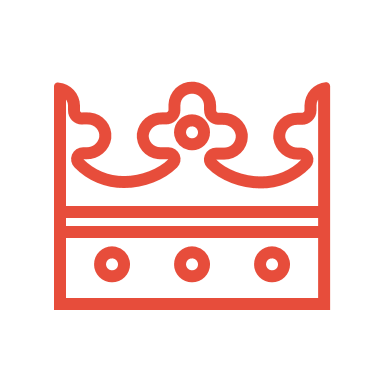 It is even said that King John IV, the next king of Portugal some 60 years later, declared he would secede his throne to Sebastian if he ever returned. Alas, Sebastian never did, and, to this day, no-one knows for certain what became of him.
With every historical figure of the month I have written thus far, I feel there were broader lessons to be learnt from each one. When it comes to Sebastian, I struggle to find one. Perhaps it is the power of belief; and how one nation clings onto hope their vanished king will return to them. Perhaps it is a lesson against colonialism and war, in how out of all three Kings present that day, none saw another dawn. But I think the lesson to be learned is one of a great skill Sebastian clearly did not have; to manage your expectations. Seeds were sown in Sebastians early reign that could have made him the longest reigning monarch in history, and one of the greatest at that. But his failure to truly understand his kingdom and her empire fundamentally and manage his expectations accordingly leaves him a man I doubt many will have ever heard of, and not some sort of hero, a man who failed his country in pursuit of his own glory.
The Portuguese have a legend that someday, when our people most needed him, Sebastian would return, and save Portugal. This is not simply some family legend; in fact, this was widely believed in Portugal following the disappearance of Sebastian, the downfall of the house of Aviz, and the imminent Iberian union, when many prayed Sebastian would return and save Portugal. This is a common trope in legend in many cultures, that a disappeared king will return from his mountaintop throne and save his people, but Sebastian lives on in a profound sense through this in Portugal. This is particularly present in the Island of Azores, where mythology displays him riding on a white horse, and asking ‘who goes?’ To anyone he finds. The speculation is all because Sebastian was never found.
Footnotes: 

The house of Aviz – the ruling dynasty in Portugal (1387 -1580) 
Authour’s note - Technically, Sebastian was the third to last ruler of the house of Aviz, so-called Cardinal King Henry, who, being celibate, had no children followed, and the disputed King Antonio I is almost certainly the final of the house.
Puzzles - Dingbats
17
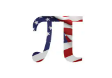 1
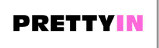 2
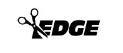 3
American Pie
Pretty In Pink
Cutting Edge
Yellow Fever
Broken Promise
Double Agent
Happy Hour
Green Thumb
Win With Ease
Back Of Beyond
Turn A Blind Eye
Try To Understand
The start of something big
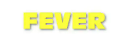 4
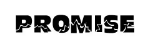 5
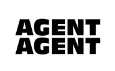 6
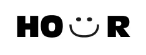 ANSWERS
7
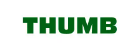 8
WINEEE
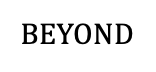 bl!nd
try understand
2
Somethi
Bi
ART & CULTURE – The Ancient Superman
18
(An Introductory Profile)
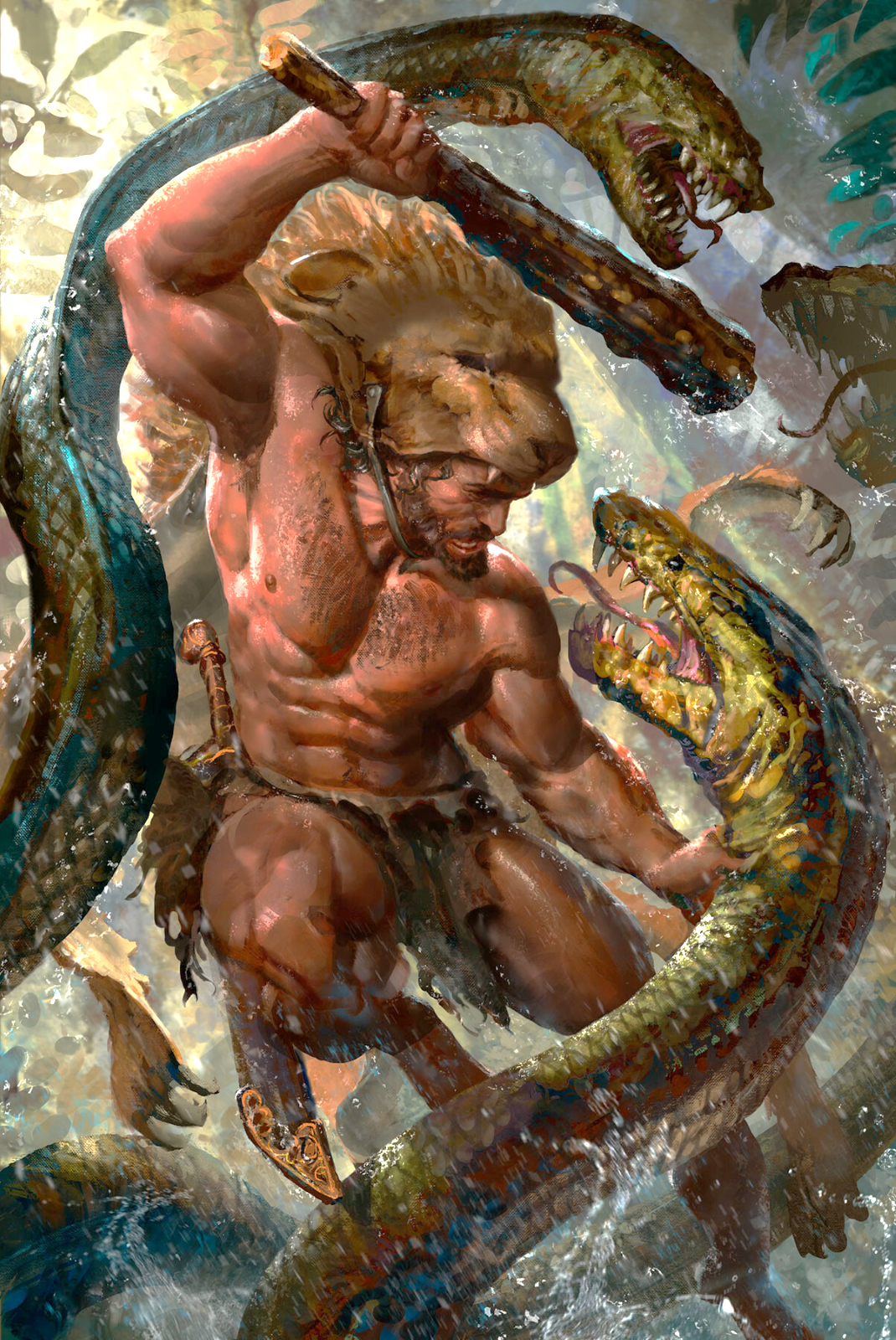 Hercules went everywhere armed with his giant club and invincible lion cloth7 , and while he did not do absolutely everything, his strength (which is a prime reason to compare him to Superman alone) and tales became well-established, even more so with the tragedy of his end (involving his second wife, a centaur and a pyre). He became a pinnacle hero of Greece who was not specifically relegated or related to a city like some others – Theseus with Athens, and Jason with Argos, as well as Perseus8 settling in Mycenae (though there are many other locations they were meant to be). And that, in a way, may have been one of the reasons he was taken by the Romans into their own storytelling. This is what makes him the ‘Ancient Superman’ though a lot less kind (though he did have his moments), his own madness contributing to that matter9.

Through the example of Hercules, the relationship humanity has with literature to create widespread, or even global icons that endure through time, can be shown with full force. Proving the relevance of comparisons and of the ancient world. Because... why else would we look back?
Article Written by S.Velasquez-Fox
Who here has heard of Superman? I bet there are quite a lot of us. He is one of the heroes to beat after all, arguably a world hero (Superman gave up his American citizenship to become a global citizen - causing quite a small uproar among officials). 

Specifically, in Ancient Greece and Rome, there was a similar concept with one of their many heroes: Hercules – or Heracles, if you wish to be more specific and truer to his Grecian origins1. This is a hero who is certainly still known today (with movies, Disney and otherwise, as well as the word ‘herculean’ referring to him) as he also was in Ancient Greece. Aristotle, the famous philosopher, complained about the quality of poets’ works due to the sheer number there were surrounding him.

Moving to Hercules’ specifics, he is mostly known for the twelve acclaimed labours he had to do to absolve himself of the murder2 of his wife Megara and their children because of Hera-induced madness3. These labours are essentially why Hercules became. Hercules. They are why he became so widely renown across Ancient Greece, because to do those tasks, he travelled across all of Greece, saving towns and neighbourhoods and taking on a plethora of lovers (even, Hylas, his water boy supposedly) as he went - whether that be from flesh-eating mares4, cleaning out stables5 or shooting down some killer birds6. With little to no help (his nephew Iolas helping with one)
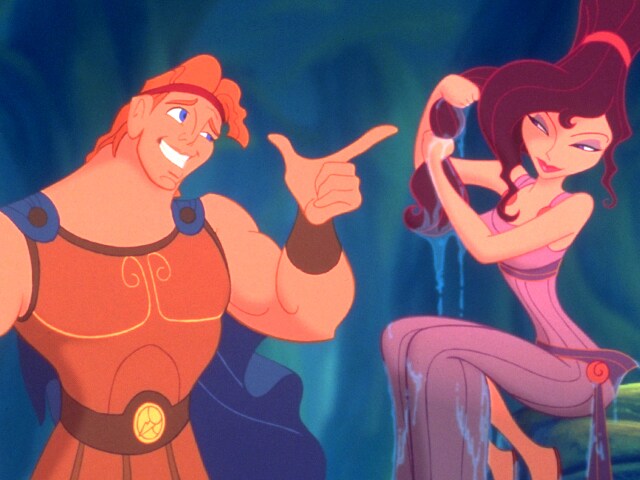 FootNotes
1We will refer to him by his popularised name, Hercules.
2Yes, he killed them himself.
3Note: the basic summary of his life is ‘Hera hates him’ - quite ironic considering his name literally means ‘Glory of Hera’.
5The Augean stables aka one of the first flushing toilets.
6The Stymphalian birds - they were, indeed, killer.
7From his first labour involving the Nemean lion which he choked to death.
8Perseus is both Hercules’ multiple-times great grandfather and his half-brother.
9In one story, Hercules killed his music teacher with his own lyre when he was told he hadn’t practiced enough. Safe to say he had no more music lessons.
ART & CULTURE – Does the ‘best’ of our
19
language require the respect it demands?
Article written by A.Cheesbrough
However, whilst Giles was successfully able to present the shortcomings of rural dialects in his study, he was also able to identify certain issues those with RP accents may face. A.C. Gimson argued in 1962 that although RP may have wider social benefits like the ones previously highlighted by Giles. Speakers of this dialect (language specific to region or social groupings) could instead be disadvantaged in certain social situations where empathy and affection are needed. Due to RP being seen as unrelatable. The topic of RP’s relatability is further contested by the fact that RP is spoken by less than three percent of society.
RESPECTING RP
Regional accents. Scouse and Yorkshire, Scottish and Cockney. These are the dialects in charge of directing our entertainment to be what it is whilst also diverging from the levels of respect and standards expected of the standard 'true British society'. To claim a stake in their own social identity irrespective of white middle class perception. Yet, do they still garner the same respect and power of the royal RP (received pronunciation)
The answer is... maybe? well, we are not too sure. Sociolinguist Howard Giles argued in his 2017 capital punishment experiment that 'RP and the written representations were deemed to be the most impressive' with perhaps non-surprisingly - 'the Birmingham presentation was deemed the least impressive'. From an on-lookers perspective, this may seem justified, RP represents the upper-class standard, as expected by a large portion of the older middle class and upwards generation. Birmingham, instead shows traits of a shifting society, accepting a more homogenous (all of the same kind or nature) tone, aware of slang and intonation and accepting of the younger generation - as seen in the /o/ and /a/ sounds in words like 'show' and 'pay’ which typically sound drawn out and lazy. Whilst Giles is able to clearly represent this point, the real question is -  Why are these stereotypes accepted in society as valid?
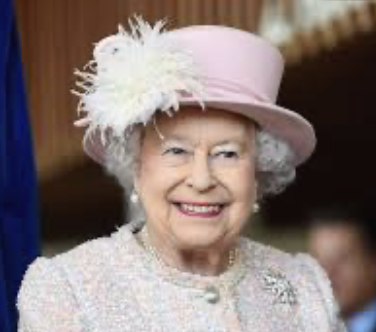 So, does the idea that RP is unrelatable to the majority of society constitute for the respect it garners over other dialects?

Not inherently. Although it is relevant to believe that speakers of RP may be treated differently simply due to association with the lack of relatability they face in mixed-dialect conversation. Giles was also able to collate his findings to highlight that ‘RP is simply deemed as more professional and competent’ and ‘ regional dialects instead [are] more persuasive than RP accents’. Within the experiment this resulted in the fact that, those hearing regional speakers were more likely to change their mind than those hearing the RP speaker or reading the printed presentation.

When you think of the royals and the attitudes surrounding their language use, is it respect you garner, or instead a lack of linguistic connection on a verbal and mental level? Words instead sounding almost clinical and planned to a ‘T’. Therefore, this lack of relatability may build an attitude of disinterest and professionalism that would otherwise not be respected to the extent it currently is linguistically.
In Giles study he observed five groups of students with an identical argument against the presentation of a potential capital punishment. Of these groups, one was given a written presentation and the others a verbal one. These were then presented by a range of speakers with vastly varying dialects - including RP, Somerset, South Welsh and lastly Birmingham. Unsurprisingly, as would be assumed, Birmingham was interpreted as the least impressive and RP the most. Clearly highlighting the attitudes surrounding these dialects.
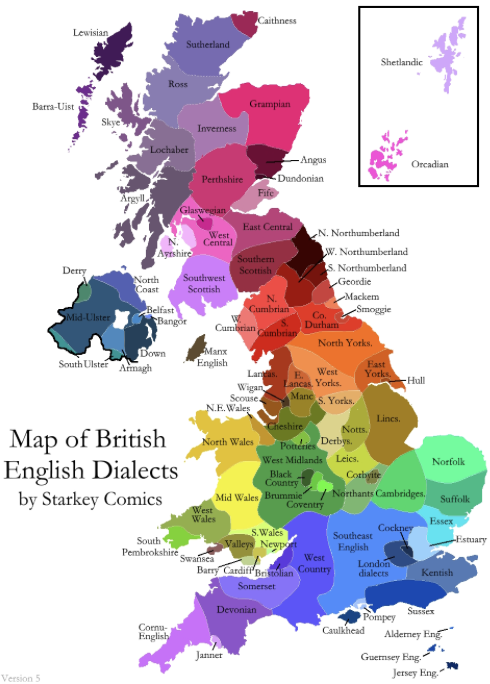 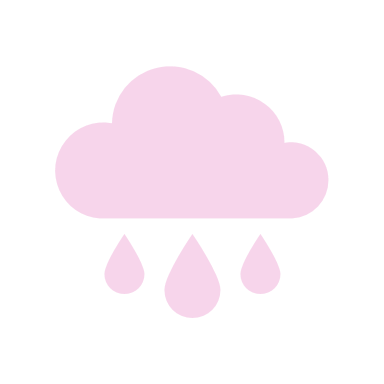 ART & CULTURE – Cloud Seeding in UAE:
20
In recent years the UAE’s lack of resilience to high levels of rainfall and lack of drainage facilities has been greatly tested. It has also led to many questioning the requirements and ethics behind cloud seeding. The UAE experienced flooding in 2019 and more recently in 2024, however, shortly before both of these flooding events, cloud seeding operations took place, therefore leading some to believe cloud seeding plays a role in flood events. However, experts are doubtful that cloud seeding has played a role. Before the April 2024 flooding, weather systems, that don’t take into account cloud seeding, were predicting over a year's worth of rain in 24 hours and so cloud seeding wasn’t used as a preventative. Therefore, it is predicted that the heavy rainfall was caused by anthropogenic2 climate change and cloud seeding isn’t to blame.
Flooding or Fortune?
The United Arab Emirates is a global marketing economy hotspot, situated in the Middle East. It sits on some of the world's largest oil and gas reserves, which, along with tourism and business, contribute to it being the 6th richest country in the world1 (April 2024). However, the UAE has an extremely arid (little to no rain) climate, receiving less than 100mm precipitation annually, and the country often has long periods of no rainfall followed by short periods of intense rainfall meaning for much of the year, water is scarce. This, combined with the UAE’s high evaporation rates, brings cause for concern about future water security. In the last decades, the need for water has accelerated and sources have depleted due to rapid population growth and recent industrialization. As a result, the UAE government is turning to modern technologies to address the shortages, with one method being cloud seeding.
Currently, scientists are predicting that climate change will lead to higher temperatures and increased humidity. For the UAE, this brings a greater threat of flooding; high humidity and higher temperatures will increase evaporation, resulting in clouds holding more water causing more precipitation. The UAE is a largely urbanised country that isn’t adapted to high levels of regular rainfall, with limited drainage facilities and green spaces to absorb and store excess water.  ​
So, the question must be asked; if climate change is increasing rainfall events in the UAE and the country is unprepared for them, how necessary is cloud seeding?
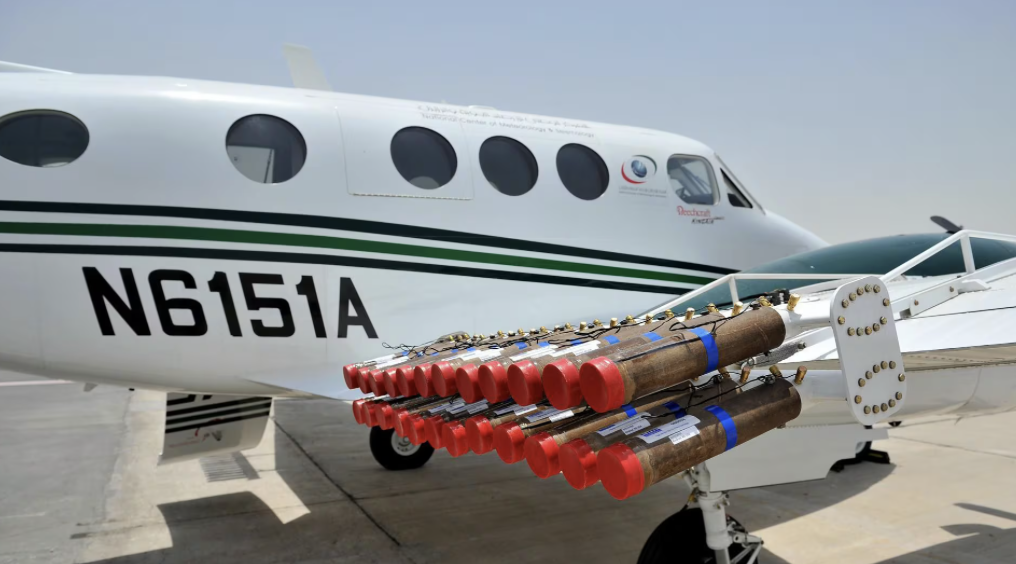 Cloud seeding involves manipulating clouds to produce more precipitation, for this reason, it is also known as artificial rainfall. Small planes or aircraft are used to drop salt onto the clouds (this is often silver, or potassium iodide is used), the salt then acts as a catalyst and water droplets in the clouds combine and form ice crystals. These ice crystals initially fall as snowflakes but reach melting point as they fall, causing rainfall. Currently, the United Arab Emirates is seeding clouds in the East of the country in attempts to raise water levels in reservoirs and aquifers (an underground water source that is contained within permeable rock).
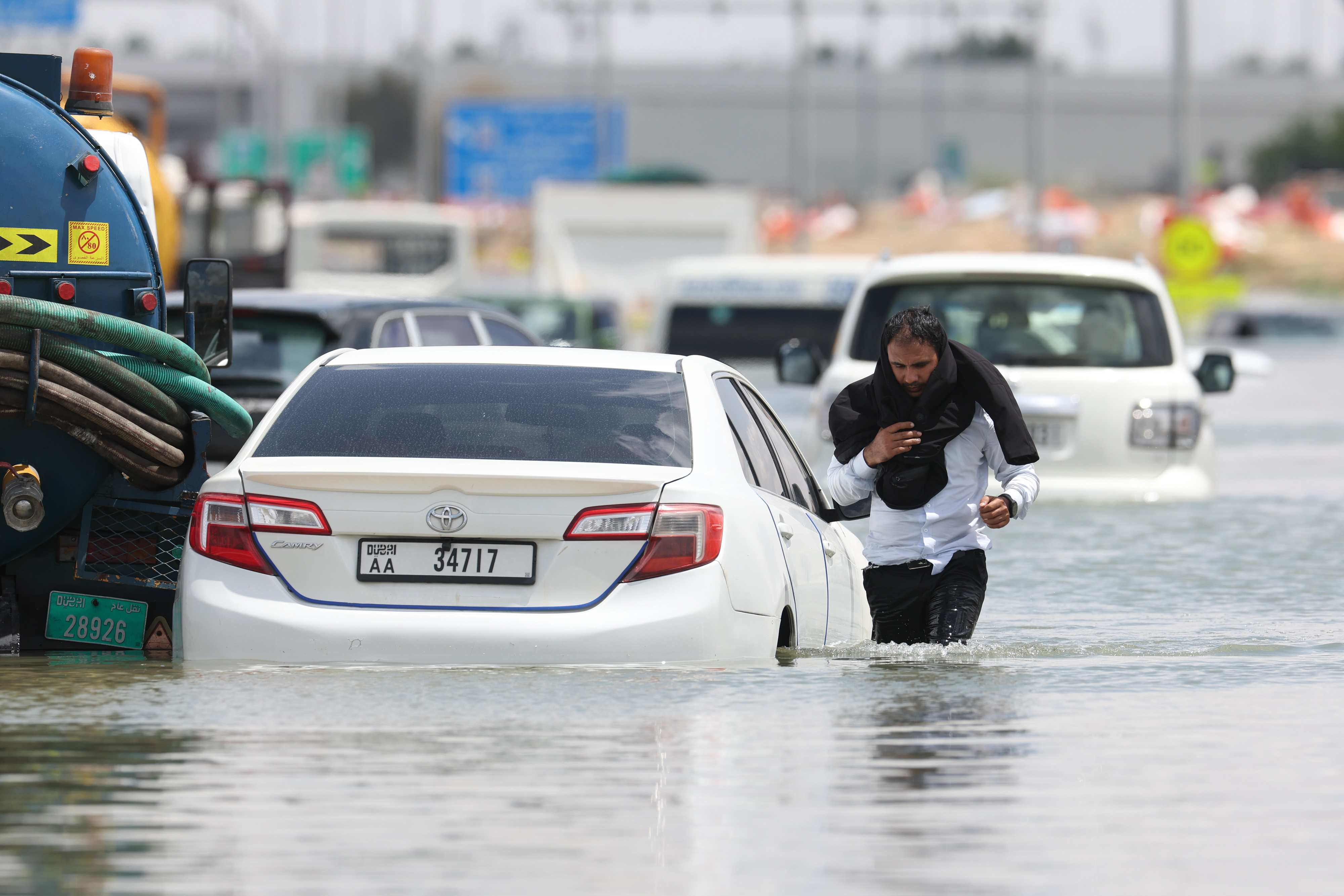 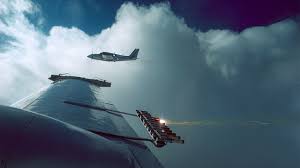 Article Written by B.Griffiths
PUZZLES - Politics Word Search and Poem
21
GOVERNMENT
CAMPAIGNTRADESECURITYVOTERIGHTDECISION
STATE
ELECTION
LEFT
PUBLIC
TAX
PARTY
POWER
LAW
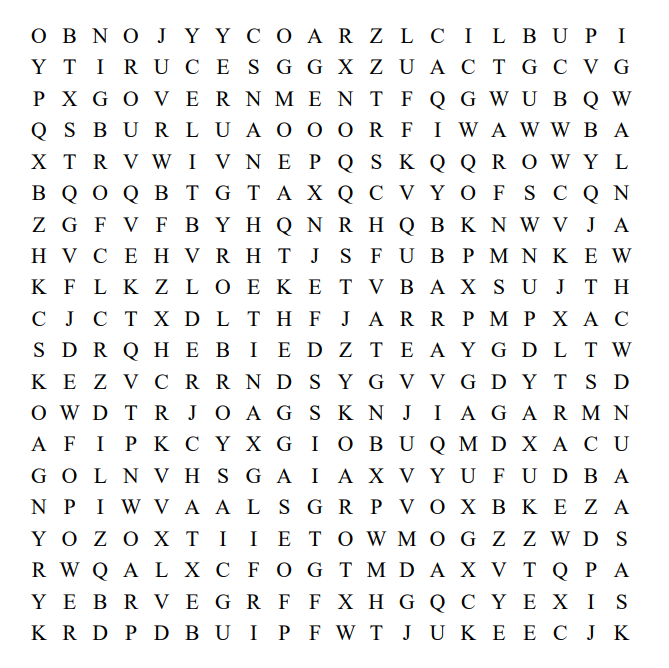 In mention to the coming ge-neral election, I thought that a light-hearted political   quiz would fit this edition. I wonder if you'll find all the words....
----------------------------POETRY------------------------------
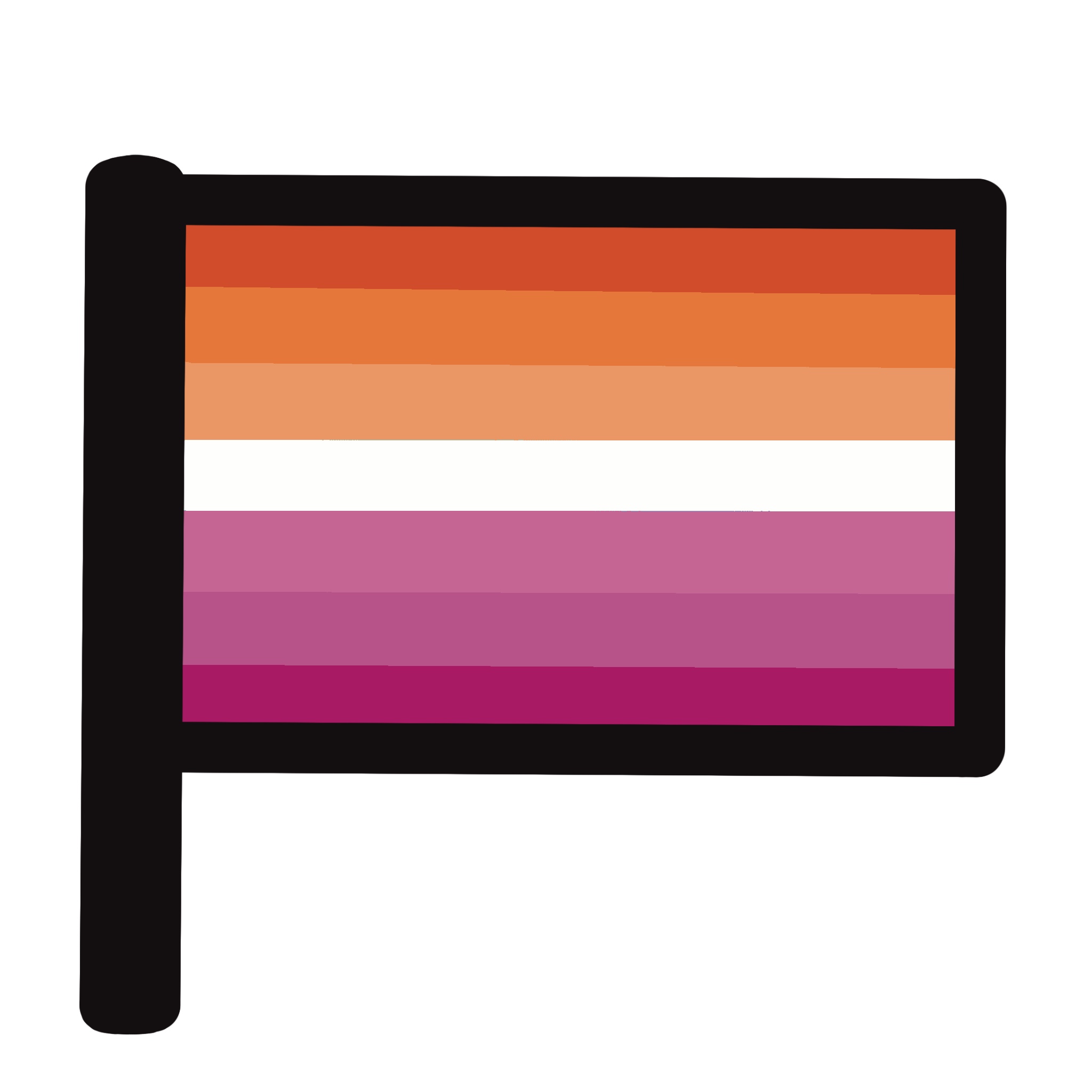 Come Away
Come away my dear 
Come away with me 
Away from the starry skies and midnight seas 
And away from dreams of forest greens 
Come away with fluffy clouds and sunlit minds 
And stray with me,
Away from flow'r-filled grounds .

A friend I will miss (someday) 
I wish to give you orchids, someday
Paired with camellias 
Or arranged with an array of magnolias.
And I wait for that day with dread mixed with hope.
Perhaps one day.
I really wish you, too, feel the same.
Poetry Written by S.Velasquez-Fox
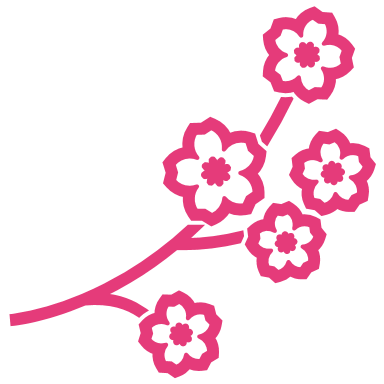 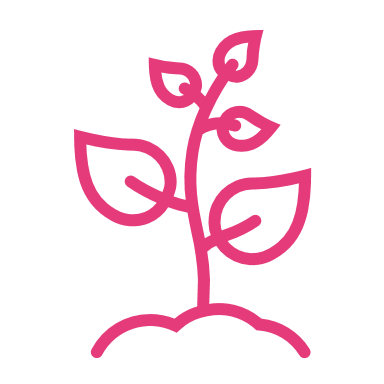 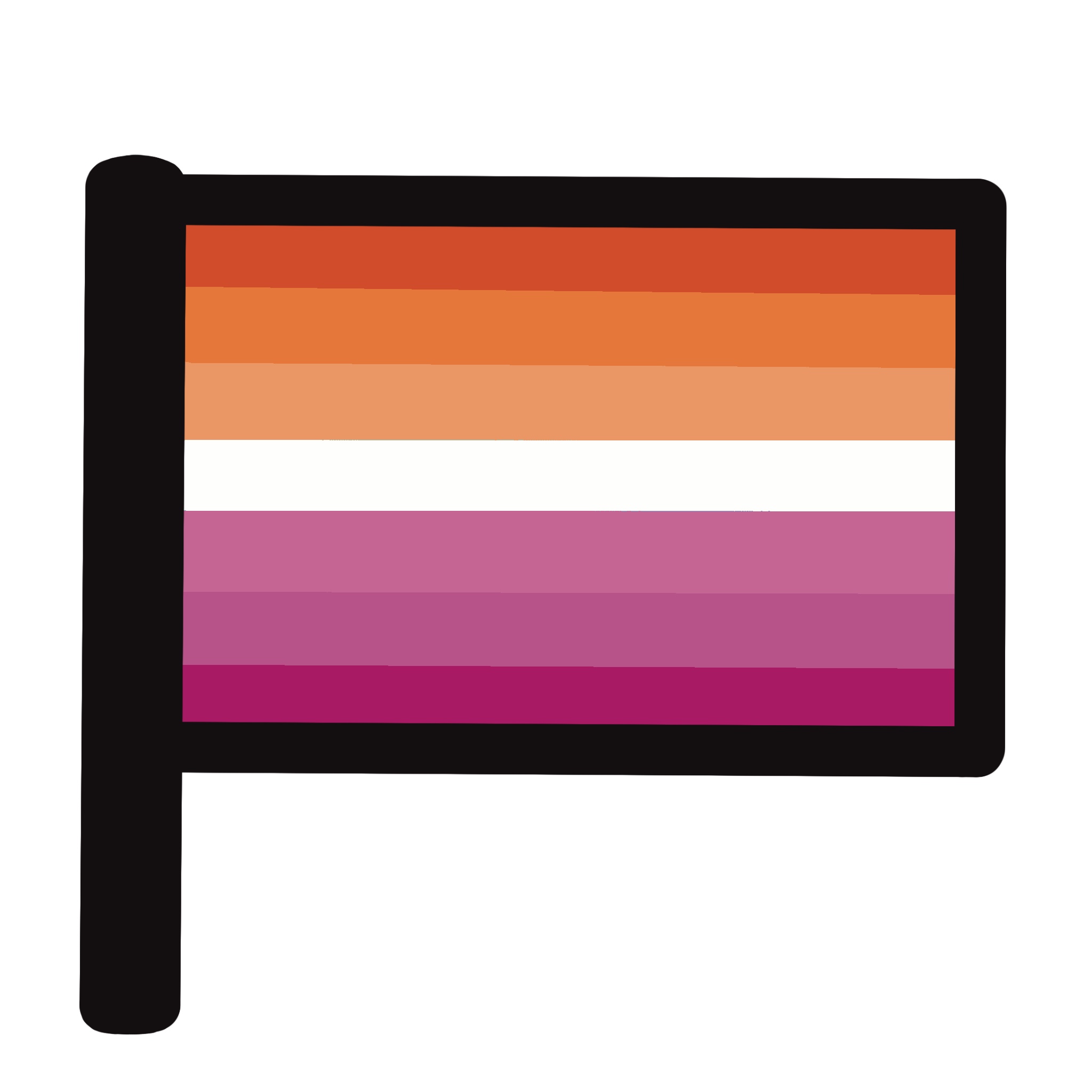 Music and film - Bohemian Rhapsody:
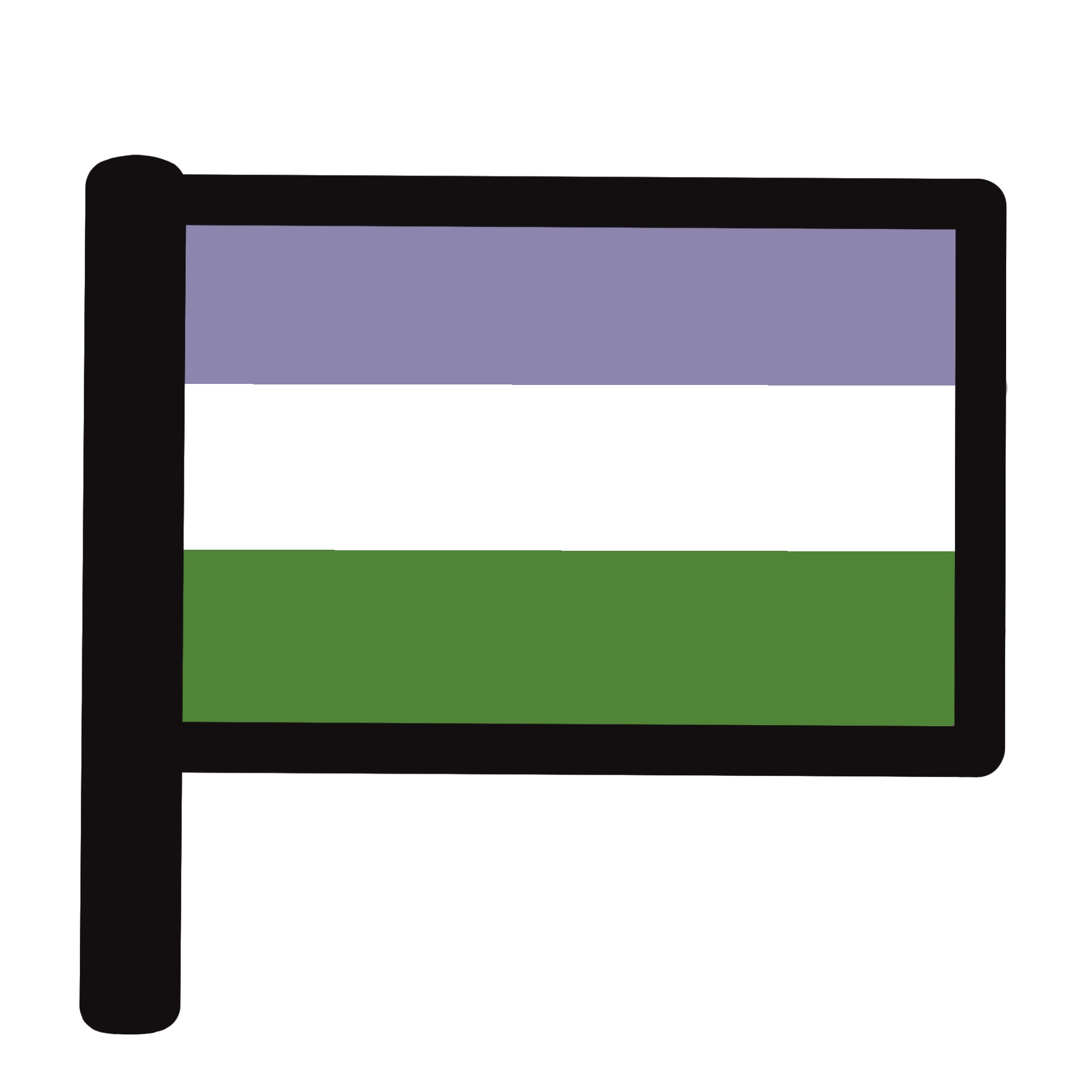 22
The Genius of Freddy Mercury
Freddie Mercury remains one of the most iconic figures in rock music history. The frontman of Queen captivated audiences with his incredible vocal range, flamboyant stage presence, and his piano and songwriting skills. He created some of the most recognisable vocal lines and piano parts ever heard in pop music, the most iconic being the legendary intro to the first verse of Bohemian Rhapsody.
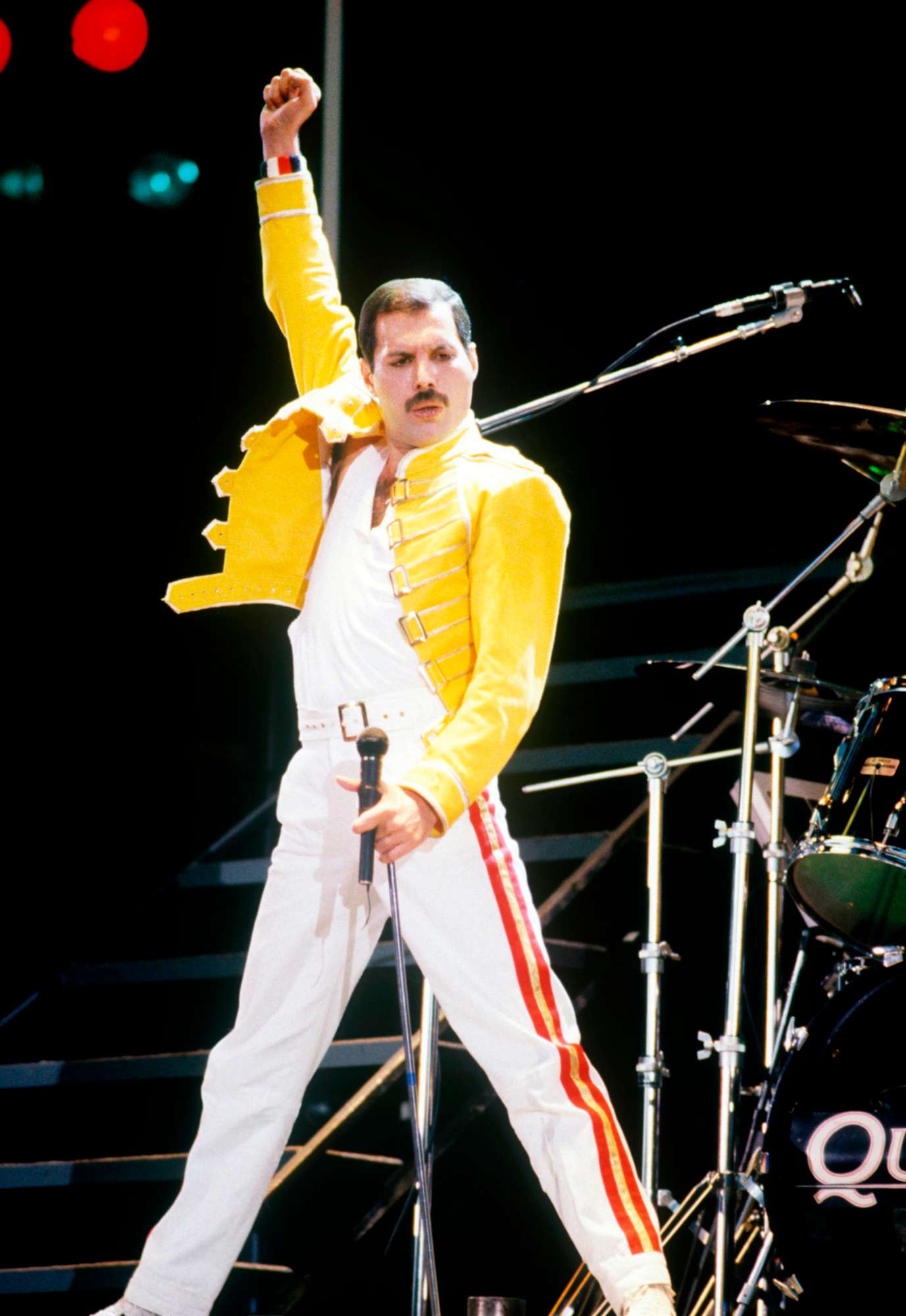 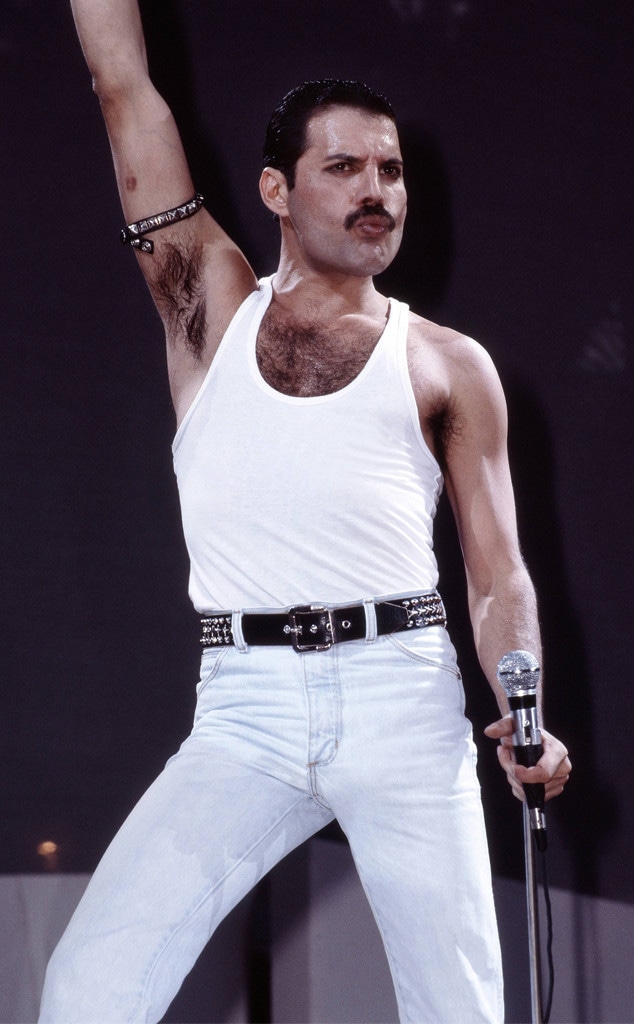 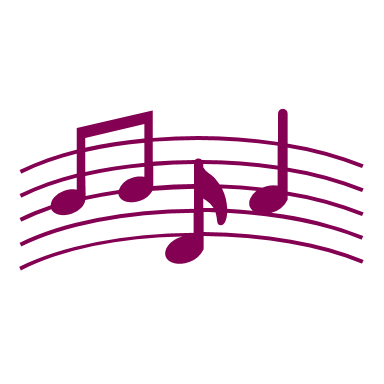 Mercury was born in Zanzibar in 1946 and later moved to London, where he formed a cover band with some schoolmates. A former bandmate recalled Freddie’s ability to copy any piano part he heard, indicating a unique talent with the instrument. He joined many bands throughout his teenage years and became friends with Roger Taylor whilst selling scarves in a market. He joined a band called ‘Smile’ in 1970 with Brian May on guitar and Roger as their lead singer. They were later joined by bassist John Deacon and renamed the band to ‘Queen.’ Their music was transformative, with their blend of rock, opera, and theatrical elements creating a completely new and unique sound.
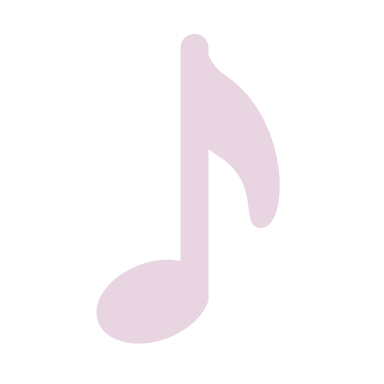 One of Mercury’s main skills, alongside his singing, was his piano playing. He was by no means a virtuoso, and was never particularly impressed with his own skills, however he used what he had to consistently captivate the audience. He claimed to be constantly terrified of performing piano live on stage as he was worried that he would make a mistake – playing an instrument while singing, especially such difficult, wide-ranging vocal lines is an incredible challenge. Due to his lack of confidence, he often used guest keyboardists to perform the piano parts of his songs.
Freddie Mercury kept his private life quiet, in contrast to his captivating stage persona and charisma. A significant part of his life that he hid were his intimate relationships. Despite this, we know that he proposed to Mary Austin in the ‘70s and lived with her for several years. Their relationship ended when Freddie told her of his attraction to men, but their bond remained unbreakable, with Freddie Mercury referring to her as his ‘common-law wife,’ and leaving her his London home and the bulk of his estate upon his death. He later became involved with Irish hairdresser Jim Hutton; in an era where LGBTQ+ identities were stigmatised, Mercury chose not to hide his relationship and kept Hutton by his side in his final years, whilst battling AIDS. As his health declined, he withdrew from the public to spend time with his loved ones and make music until he passed away on 24th November 1991.
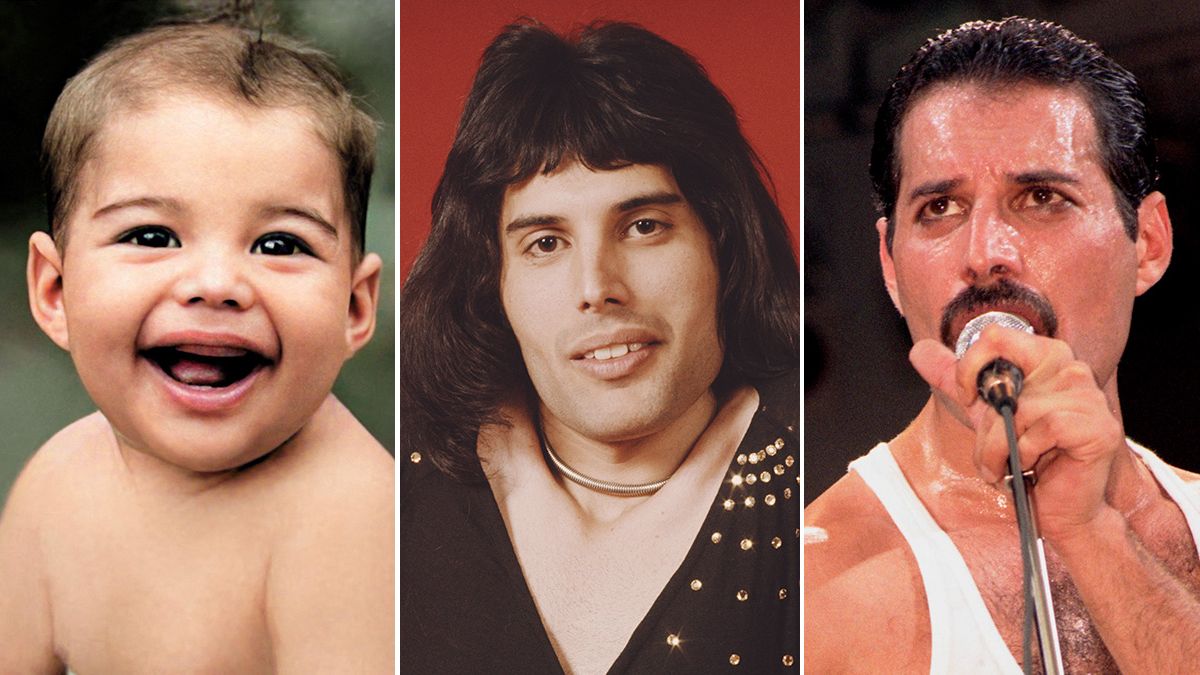 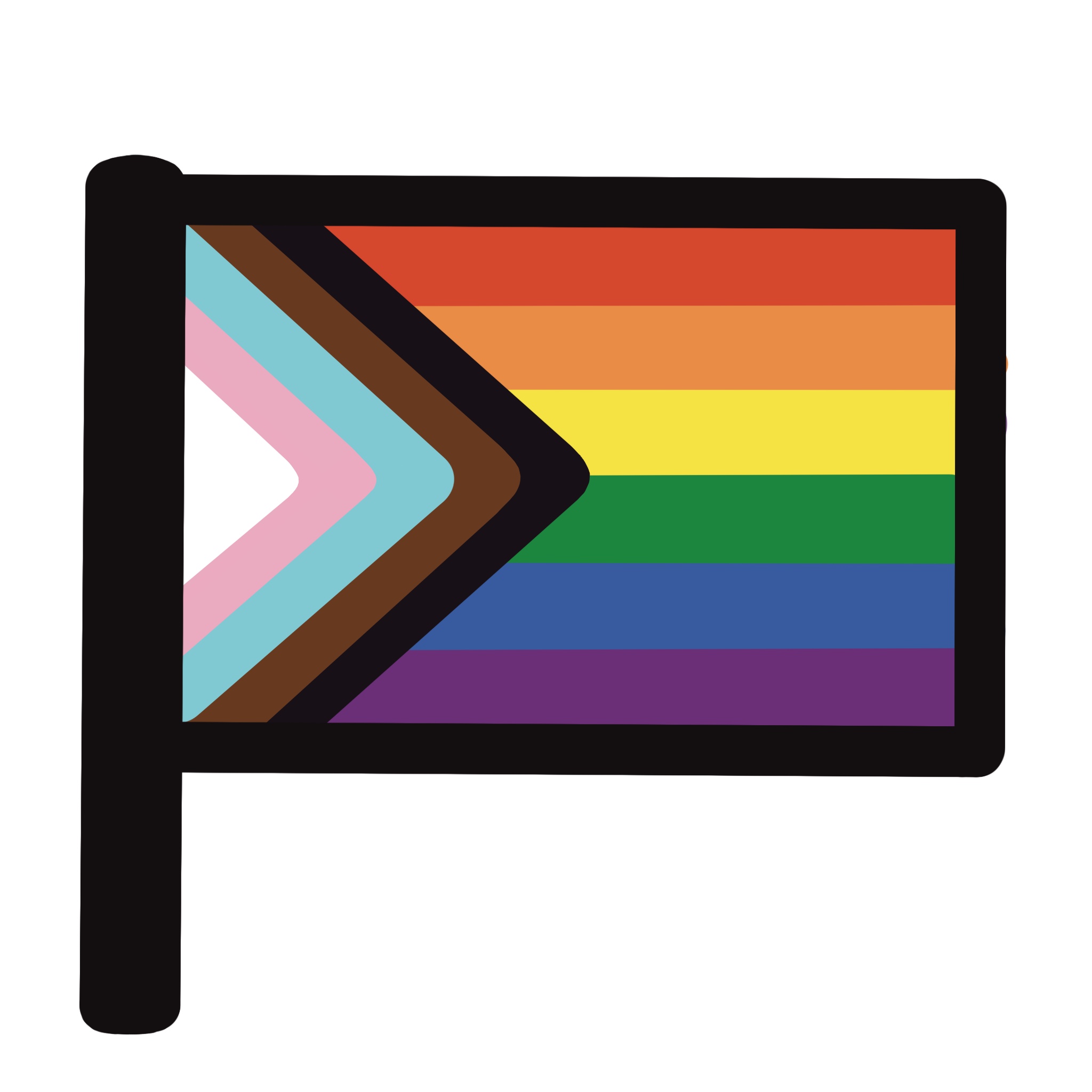 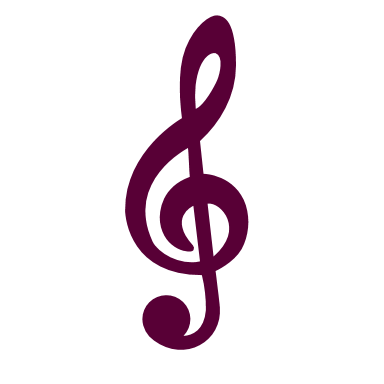 Article written by K.Patel and K.Russell
Freddie’s most phenomenal work, Bohemian Rhapsody, grew to become a cultural phenomenon that established itself as a staple in rock history, being widely considered as the greatest legacy of Queen. One of its notable features is its through-composed structure (meaning there are no repeated sections like a verse-chorus song), with every section being almost a different song entirely; however, they are blended perfectly into each other. The song begins with a haunting acapella introduction which leads to a poignant piano ballad, now regarded as one of the most well-known song intros. Brian May then leads into his incredible virtuosic guitar solo; this is a perfect showcase of his iconic, innovative style. He was one of the first rock guitarists to exploit the entire major scale, as opposed to the restriction of the 5-note pentatonic scale used in almost every rock solo of the era – this creates a much more adventurous, melodic sound – thanks to the use of more colourful note choices. The narrative of the song then shifts to an operatic section featuring multi tracked vocal harmonies, chromatic movement, rapid dynamic changes, and harmonic rhythm, highlighting the band’s technical prowess and Mercury’s vocal skills. The hard rock section that follows provides a stark contrast, driven by May’s powerful guitar riffs, once again making use of the major scale with moments of modal inflection (using chromaticism to add even more tastefulness). Finally, the song concludes with a beautiful, reflective ending which references motifs from the previous sections and brings Freddie Mercury’s masterpiece to a perfect close.
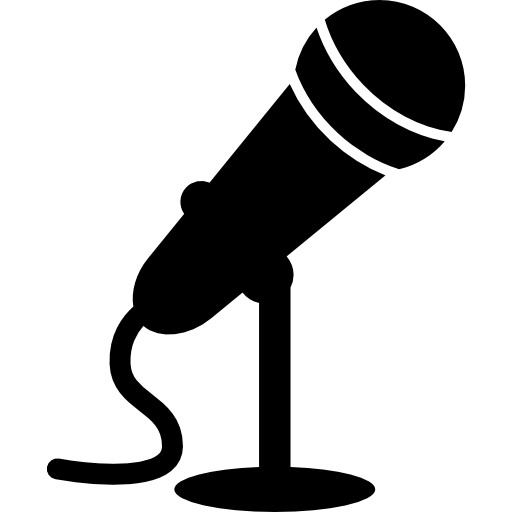 CREDITS
Writers: Laura Hatherly, George Heald, Cora Bromby, Simren Saleem, Alice Cheesbrough, Emma Dye, Oliver Marques, Maya Khan, Shyla Velasquez-Fox, Beth Griffiths, Kyran Russell, Krish Patel​, Lucy Webb, Siddhesh Pimplapure, Miss Gennevieve
Editors: Alice Cheesbrough, Emma Dye, Oliver Marques 
Formatters: Alice Cheesbrough, Emma Dye, Laura Hatherly​
Proofed by: Mrs Thomas
For any questions, requests or volunteers, feel free to email us at: 
WhattheHeck@heckgrammar.co.uk